EnKF
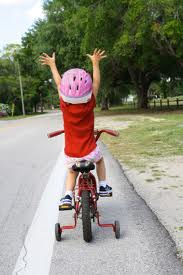 Look Ma, no Hands!
Ensemble data Assimilation 
without Ensembles




Christian L. Keppenne1,2, Guillaume Vernieres1,2, 
Robin M. Kovach1,2, Michele.M. Rienecker1

1NASA Global Modeling and Assimilation Office
2Science Systems and Applications, Inc. (SSAI)
4th World Climate Research Program International Conference on Reanalyses 
Silver Spring, MD, May 07-11, 2012
Ensemble data assimilation and EnKF 

 Use of ensemble of model states to represent forecast errors
 Evensen (1996) and in the title of 400+ other research papers

Commonly cited advantages:


Works better than…



 Economical: EnKF offers Kalman filter like analysis at small fraction of cost



 Adaptively estimates background errors and error statistics
 Amplitude


 Spatial distribution


 Cross-field ensemble statistics make it easy to update unobserved variables
Sounds good but…
Hardly ever works in practice (ensemble size) unless EnKF is augmented with OI in “hybrid” scheme
Still much more expensive than conventional analysis scheme
In practice, amplitude result of covariance inflation/perturbation choice
Agreed
Id., especially important in ocean assimilation
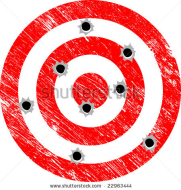 We don’t hate the EnKF! 
Of course,  it helps to have more than just one shot.
EnKF use at GMAO
 Ocean data assimilation since 2001 (Keppenne et al.)
 Land assimilation and initialization since 2002 (Reichle et al.)
 Ensemble-based 4DVAR planned for next generation ADAS (Todling et al.)
Objective
Maximize assimilation performance when only 1 model trajectory is available to estimate bckground covariances
3  EnKF alternatives 
 Steady state ensemble (a.k.a. enOI, asymptotic EnKF, SE*K) 
 Ensemble in time (LIFE)
 Ensemble in space (SAFE)

Other acronyms throughout:
RMSF: rms observation minus forecast errors
RMSA: rms observation minus analysis errors
Experimental context
 Model: 
 GFDL MOM4p1 (OGCM component of GEOS-5 modeling system)
 LANL CICE IGCM
 Resolution: 720x410x40
 Tripolar grid – cartesian below 60ºN (same as NCEP GODAS)

 Forcing:
  Surface fields from 2009-2011 coupled GEOS-5 run replaying MERRA

 Time span covered: 2010-2011

 Data assimilated:
 Temperature profiles from ARGO, TAO, XBT, CTD & RAMA
 Ice fractional coverage from NSIDC
 Reynolds SSTs

 Data used for validation: 
 ARGO S, CTD S, RAMA S, Pirata S
 ADCP u & v
- PIOMAS ice thickness
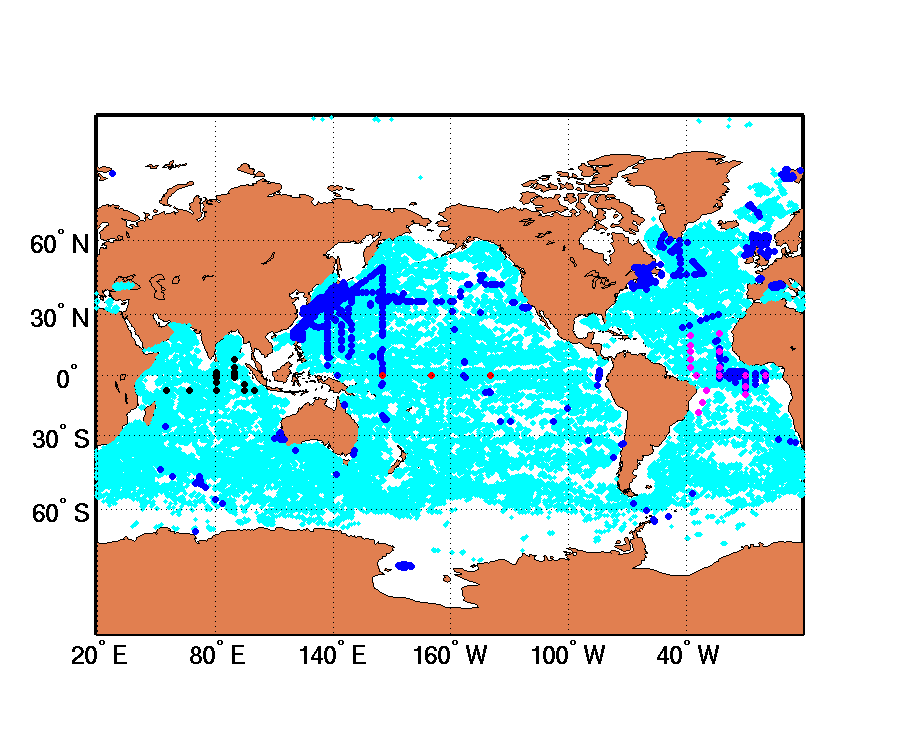 ARGO
CTD
PIRATA
ADCP
RAMA
Steady state ensemble: asymptotic ensemble filter (EnOI)
 
 Ensemble of leading EOFs of forecast anomalies
Ensemble in time: 
Lagged instantiation of forecast errors (LIFE) 

Analysis increment Dxk at time tk computed from ensemble
(x’k, x’k-1, .., x’k-n) of high-pass filtered lagged background
states of current model run

Window centering effect:
W/o high-pass filtering,
ensemble is dominated by lag = 0 and lag = n instances
ARGO T (active)
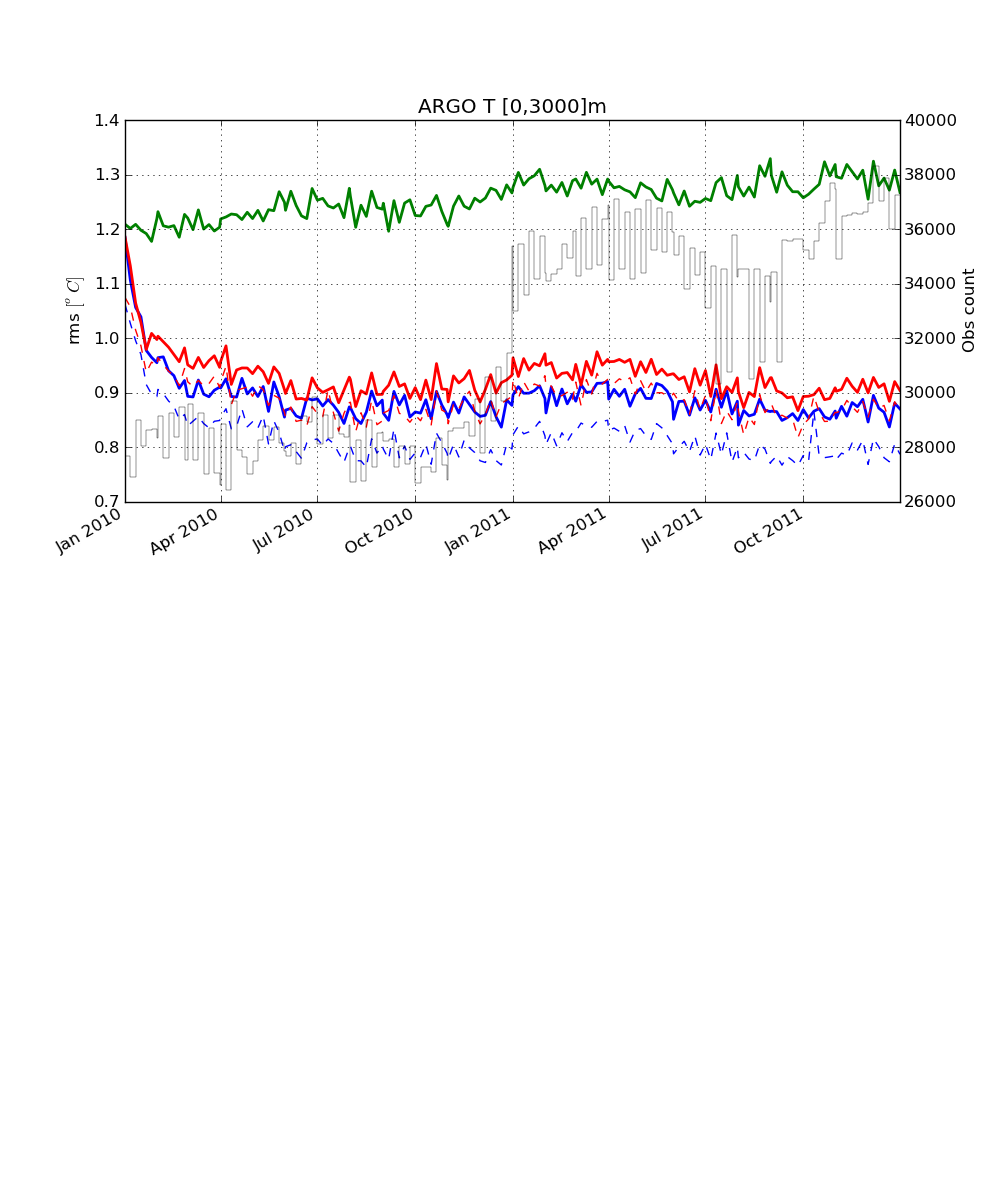 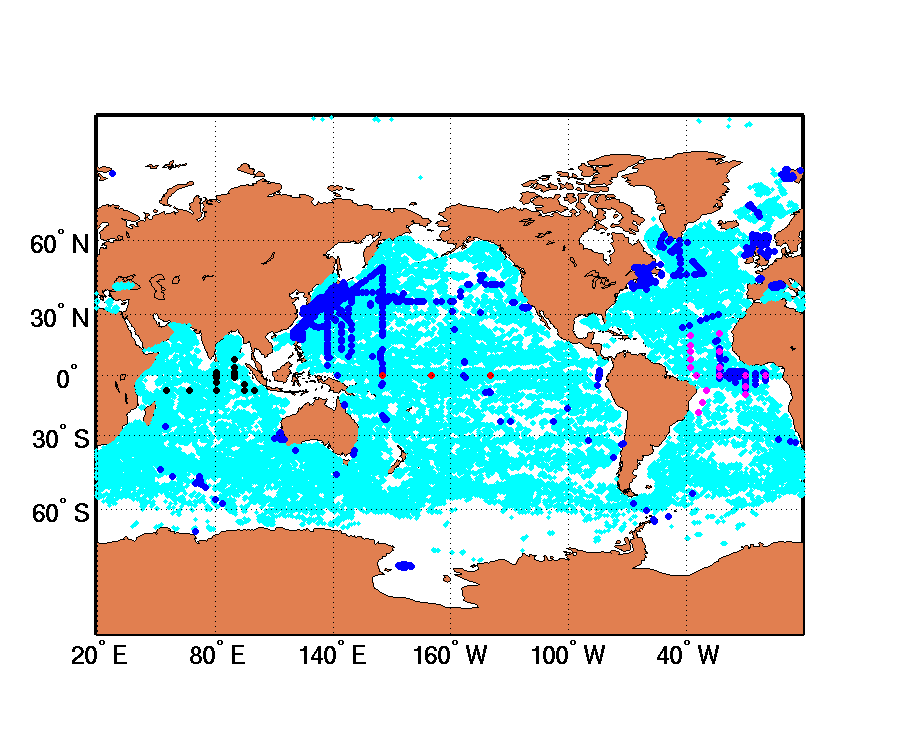 ARGO
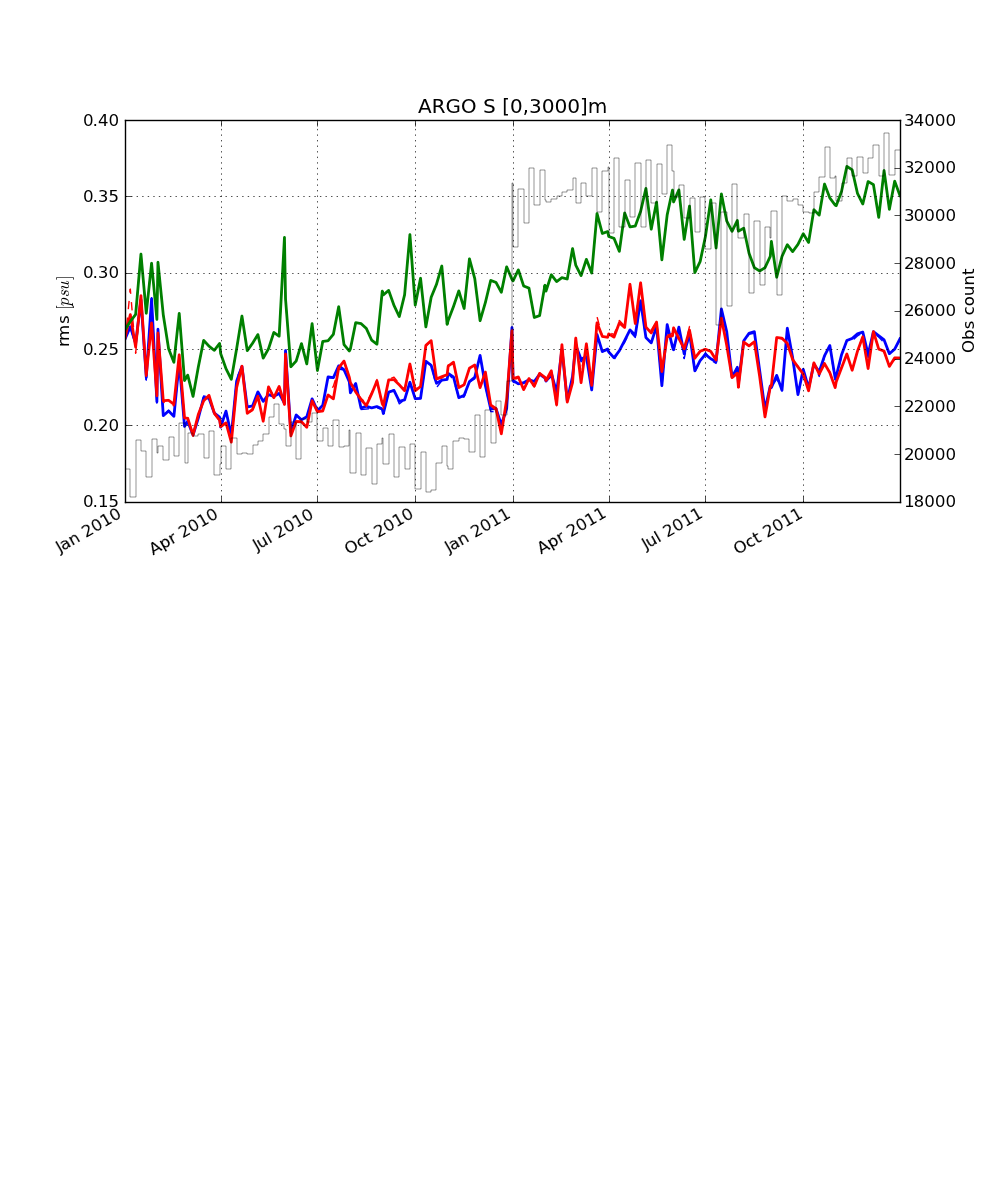 RAMA S (passive)
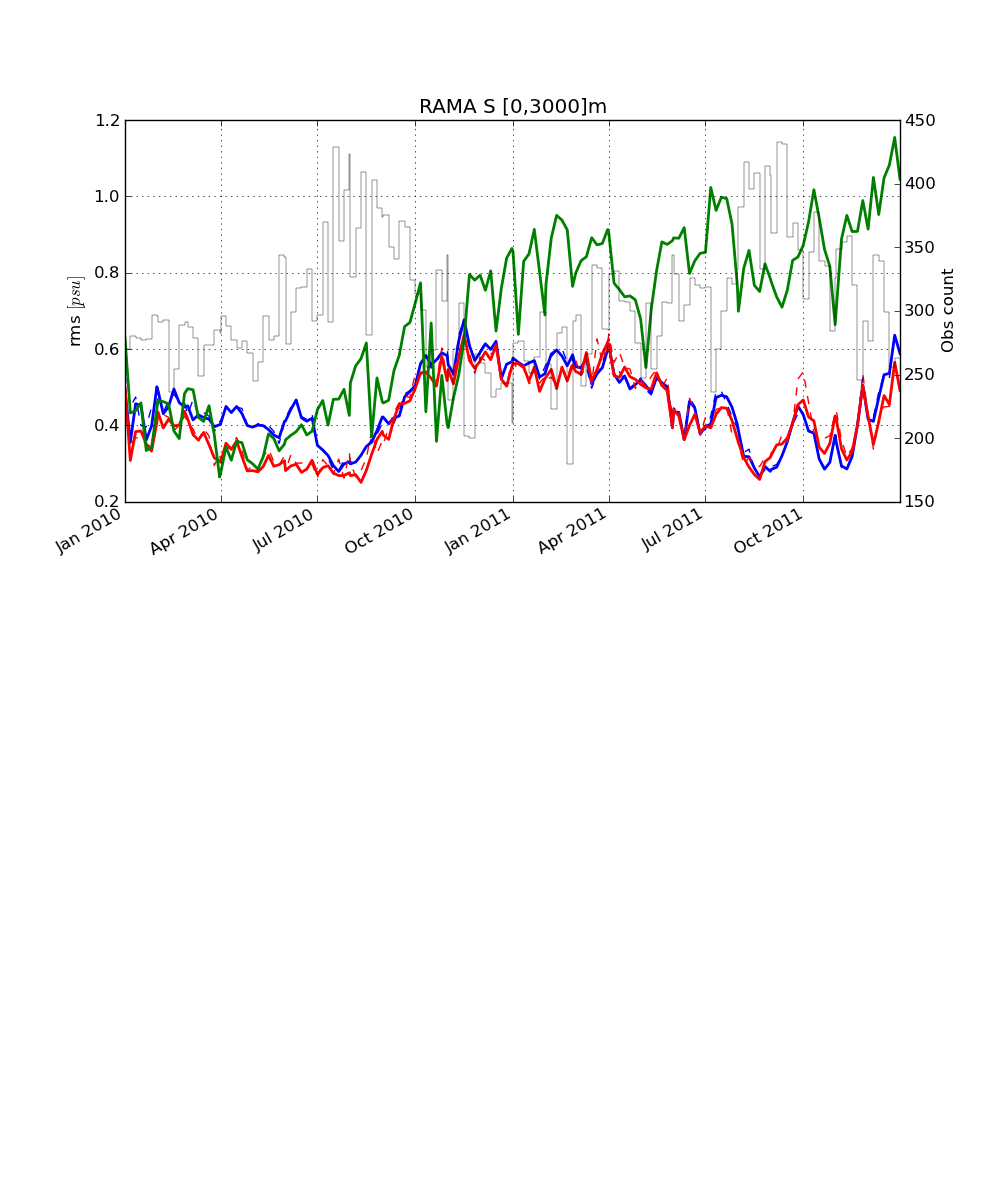 ARGO S (passive)
CTD
PIRATA
ADCP
Control
LIFE HP-filtered
LIFE unfiltered
RAMA
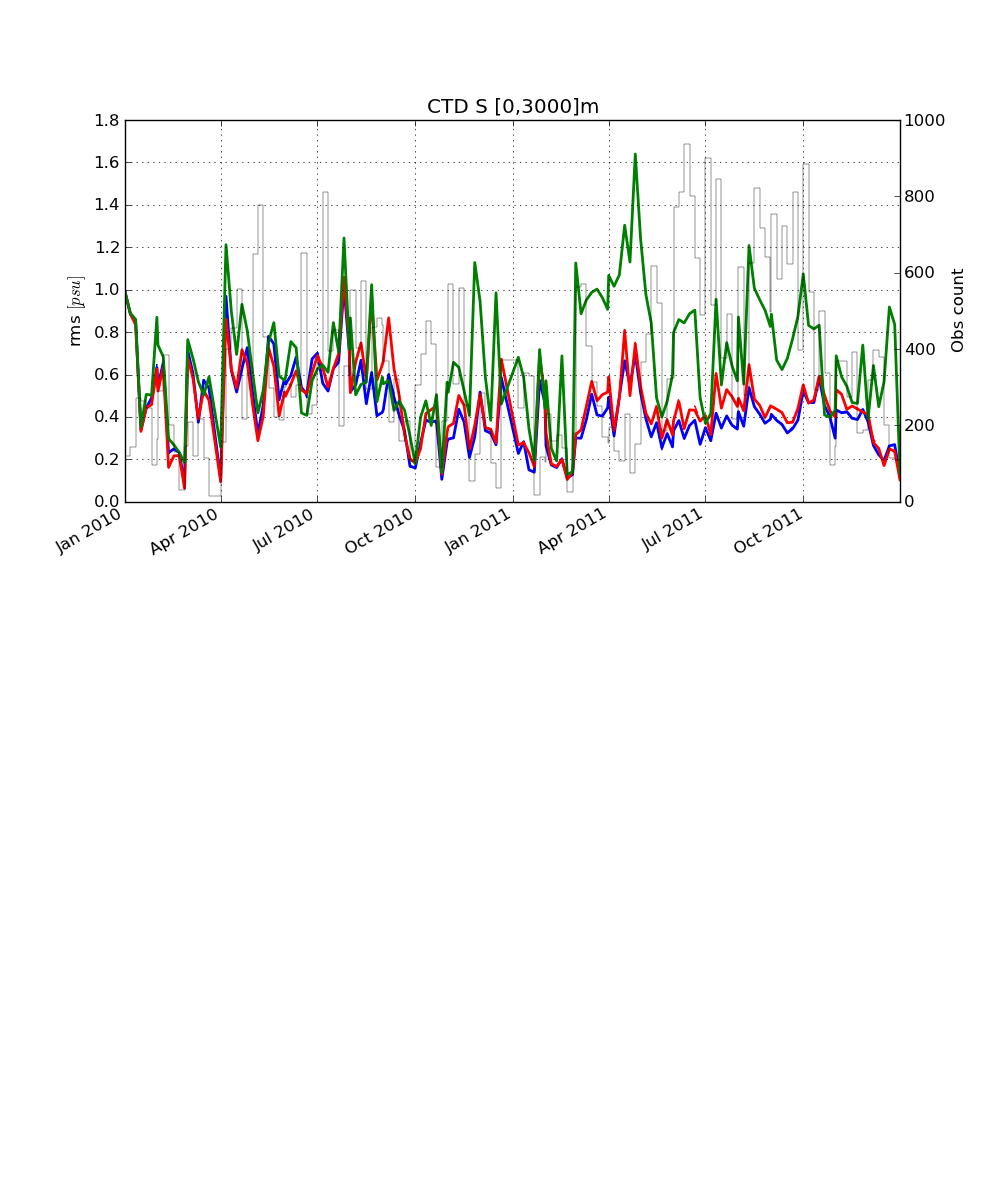 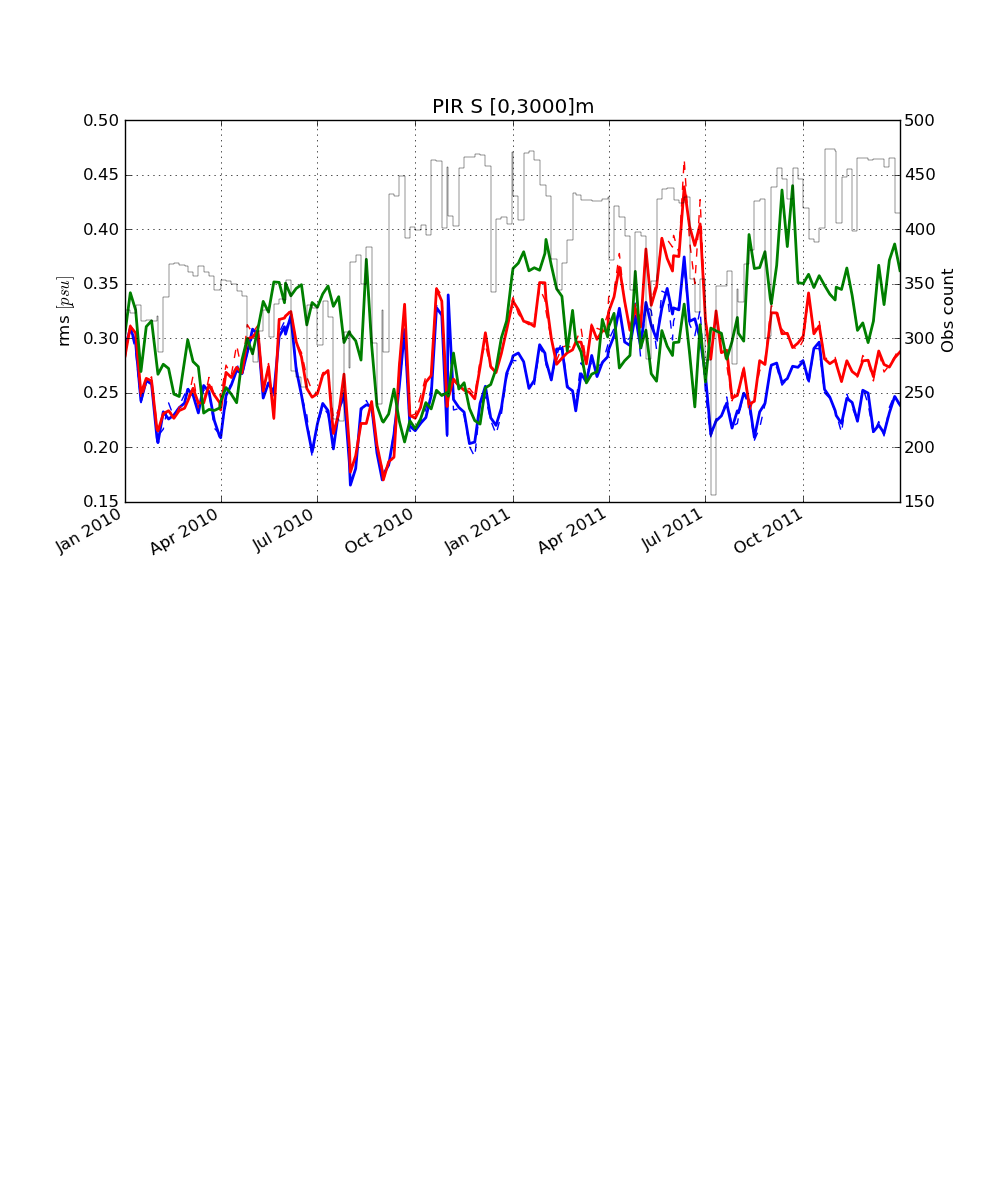 CTD S (passive)
Pirata S (passive)
Ensemble in time: 
Lagged instantiation of forecast errors (LIFE) 

Analysis increment Dxk at time tk computed from ensemble (x’k, x’k-1, .., x’k-n) of high-pass filtered lagged background states of current model run

Window centering effect:
W/o high-pass filtering,
ensemble is dominated by lag = 0 and lag = n instances
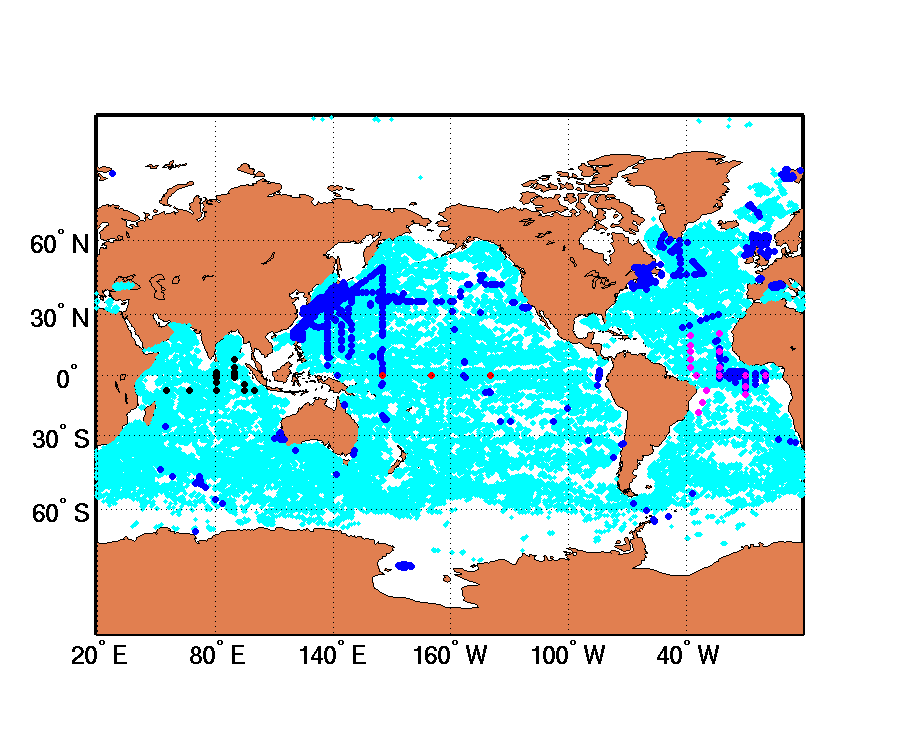 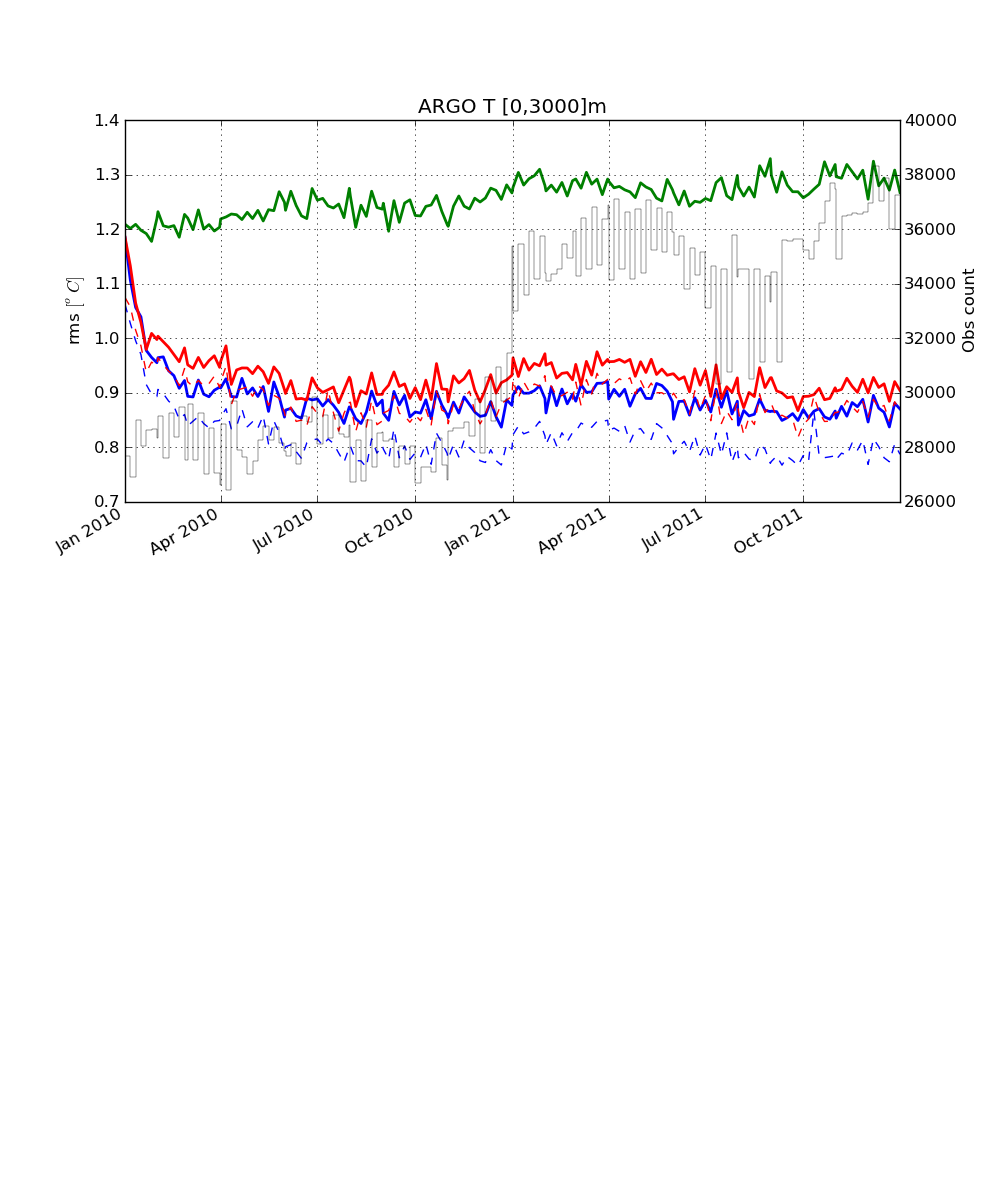 ARGO T (active)
ARGO
Control
LIFE HP-filtered
LIFE unfiltered
CTD
PIRATA
ADCP
RAMA
Ensemble in space: 
Space adaptive forecast errors (SAFE)

Covariances computed as if an ensemble were sampled near every gridpoint
Assimilation procedure
. 5-day assimilation interval
 Incremental update
 SSTs processed first, T profiles second, ice last

 Flow adaptive error-covariance localization
	. SST and T profiles assimilation: x, y, z, t, T localization
	. Ice assimilation: x, y, z localization 

 Multi-scale assimilation used with T profiles and ice 
(unexplained part of innovation processed a 2nd time with shortened covariance localization scales)

 Logistic transformation of ice field to enhance covariances
 Adaptive error covariance inflation so as to maintain: 
  trace(HPHtR-1)/nobs = pre-specified target value
  (1 when assimilating SSTs and T profiles, 1 for NH ice, 0.1 for SH ice) 

 Comparison benchmark:
  univariate OI enhanced with flow adaptive covariance localization (EUOI)
Multi-scale procedure

Error-covariance localization scales (x,y,z,t,T or r) repeatedly reduced
Each time 
 background is updated
 error covariances are rescaled:  Pk= rms(omak-1)/rms(omfk-1)Pk-1
RMS OMF/OMA ARGO T (active)
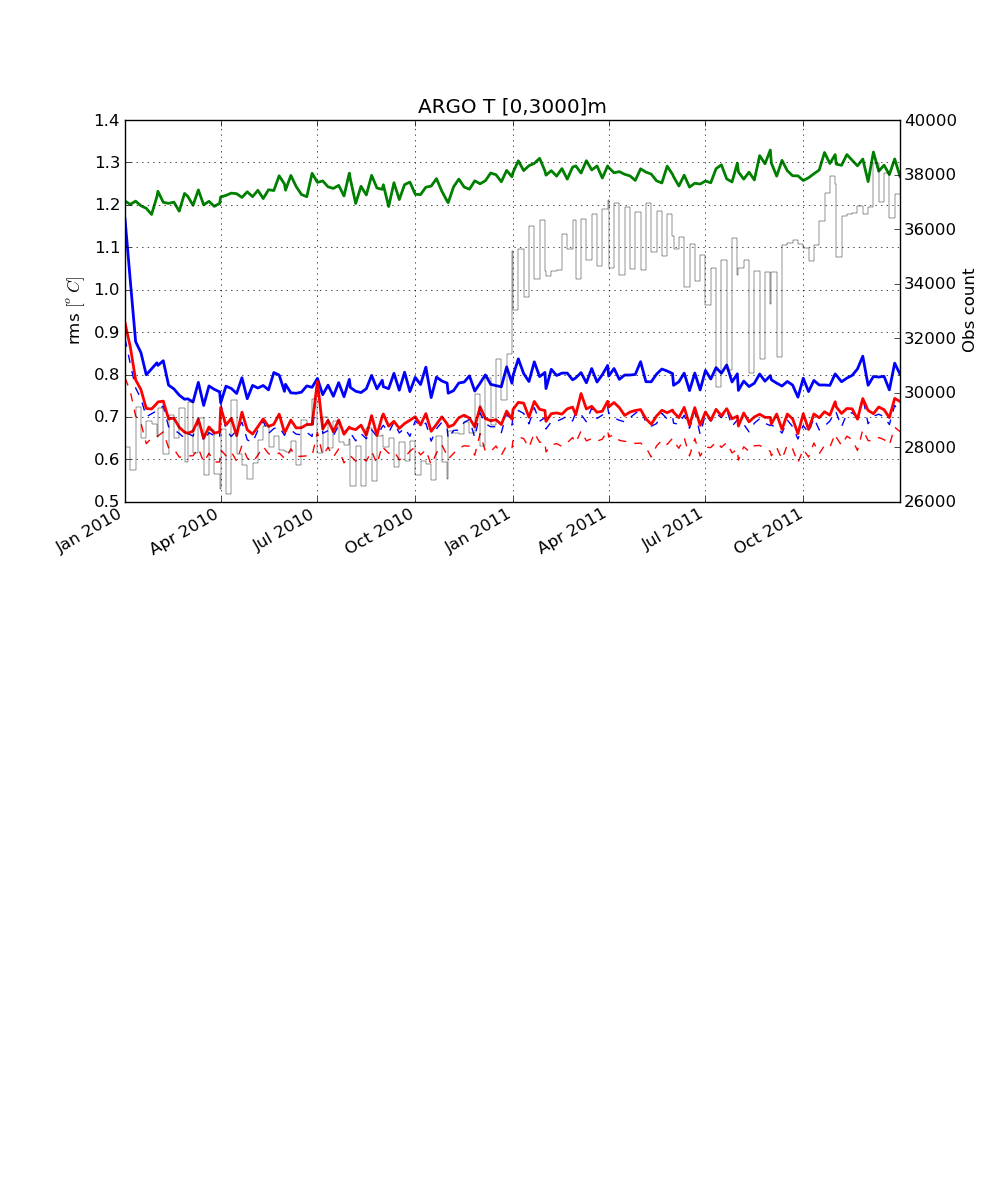 Control
SAFE multi-scale (k=1)
SAFE multi-scale (k=2)
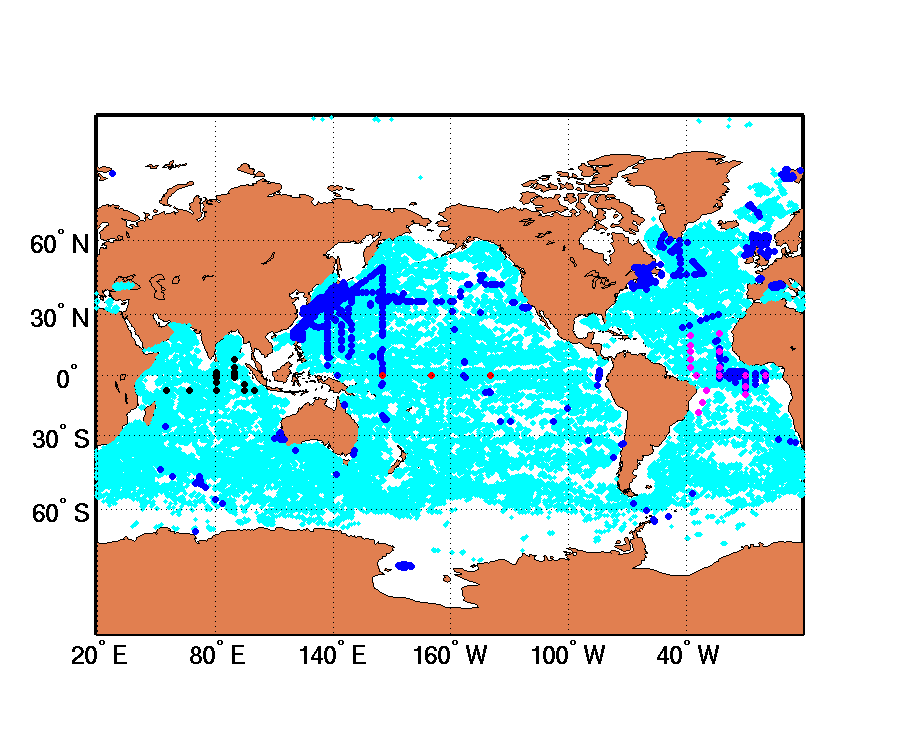 CTD S (passive)
ARGO S (passive)
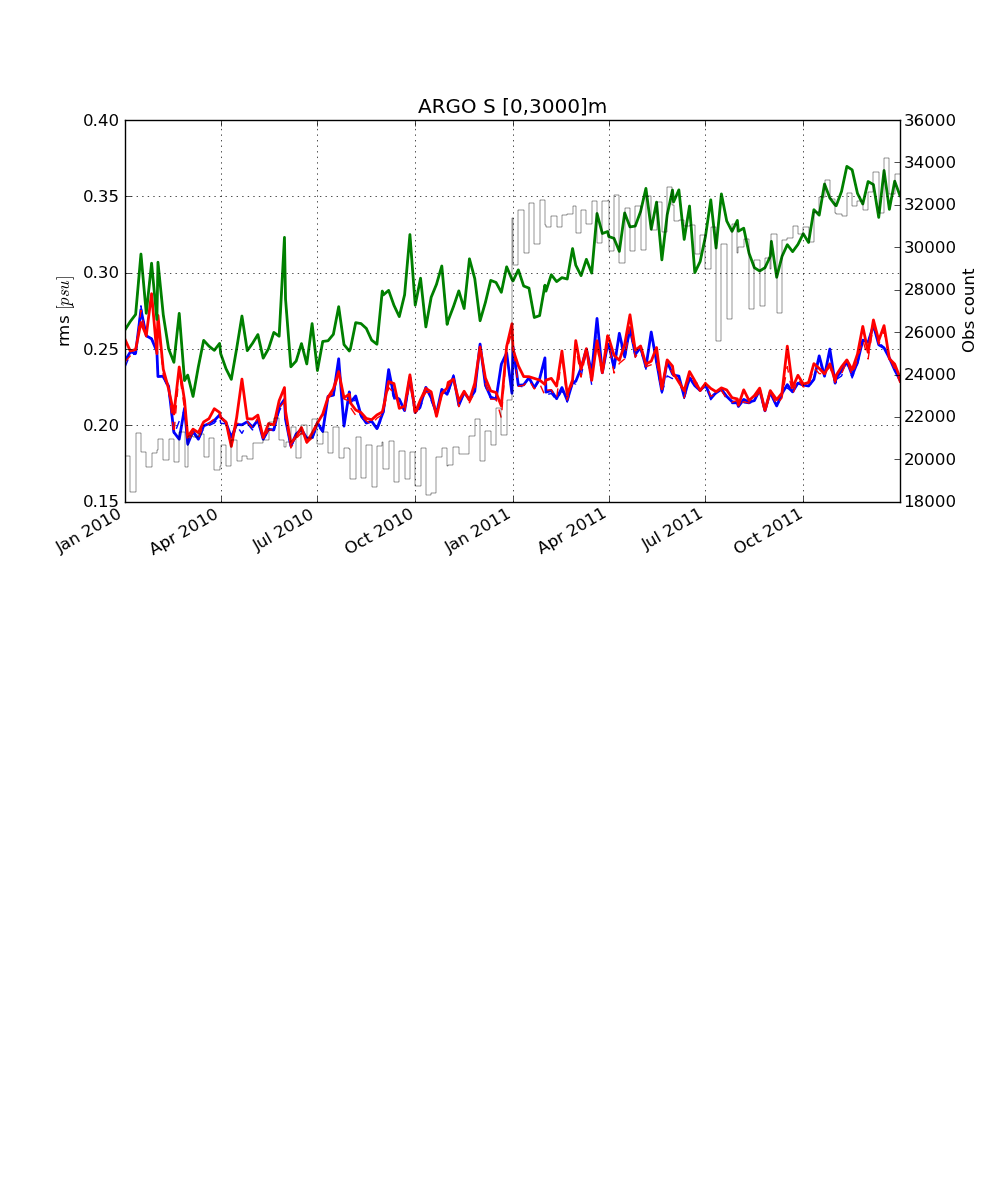 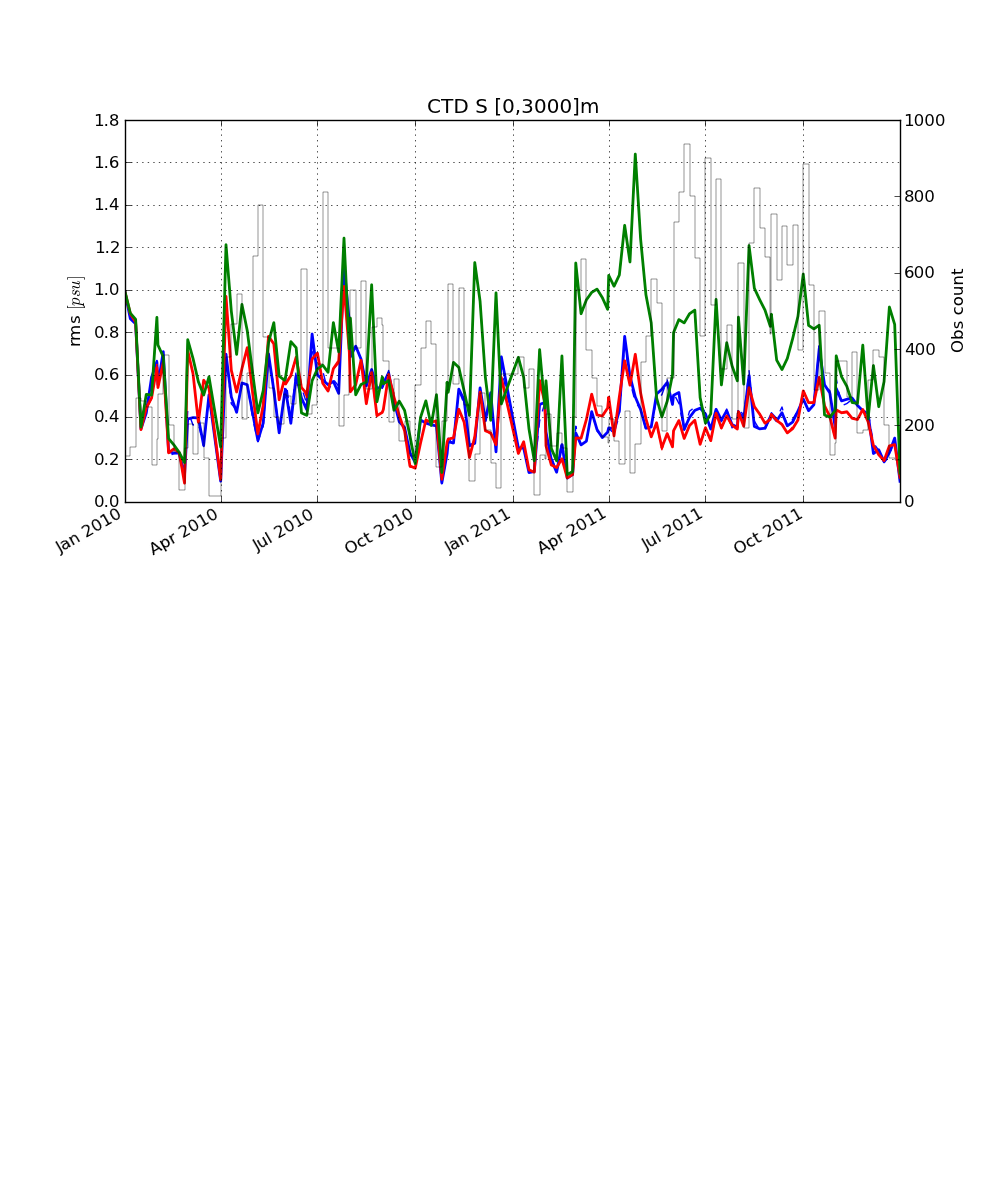 ARGO
CTD
PIRATA
ADCP
Control
SAFE mono-scale
SAFE multi-scale 1st iter. (k=1)
RAMA
PIRATA S (passive)
RAMA S (passive)
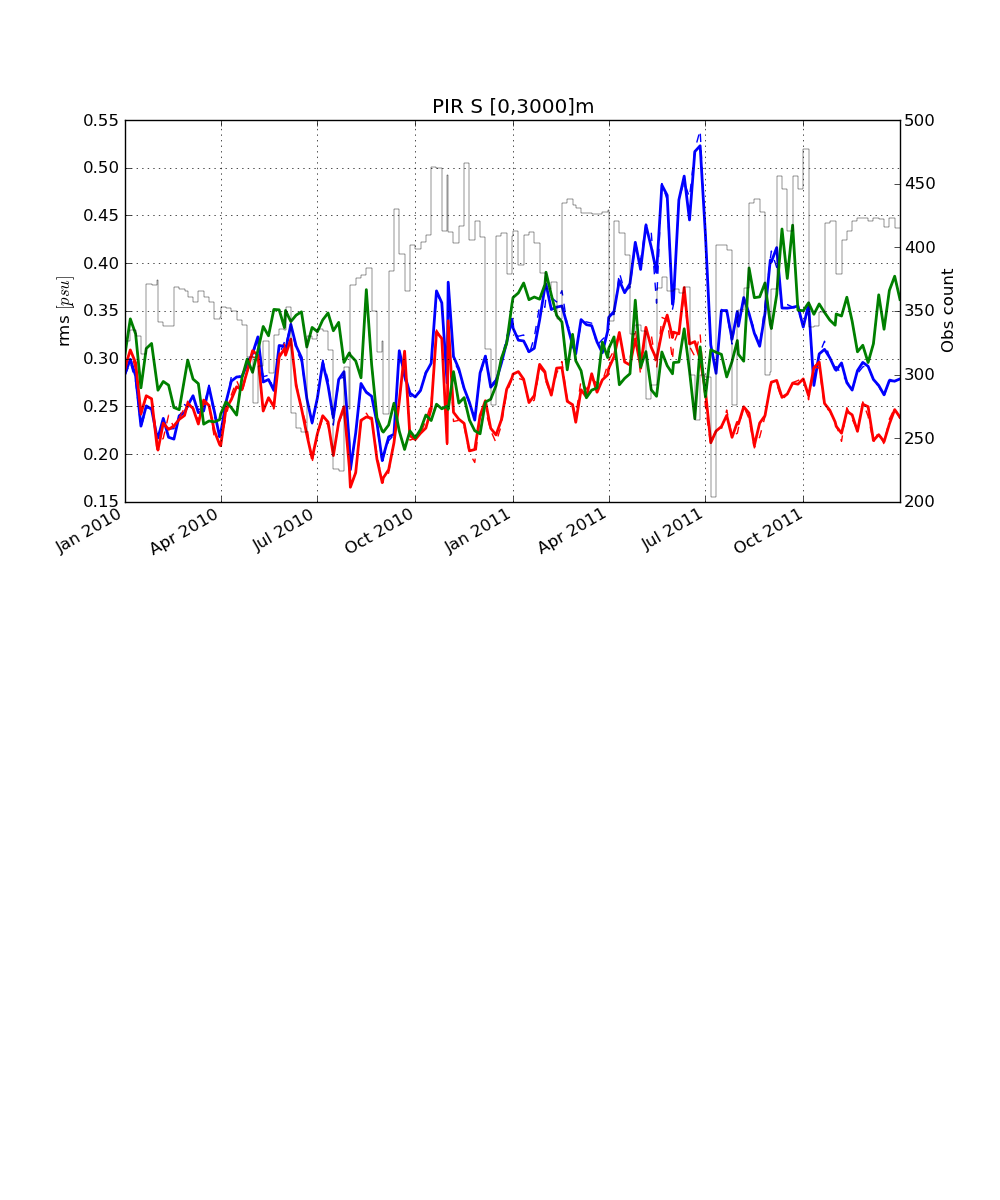 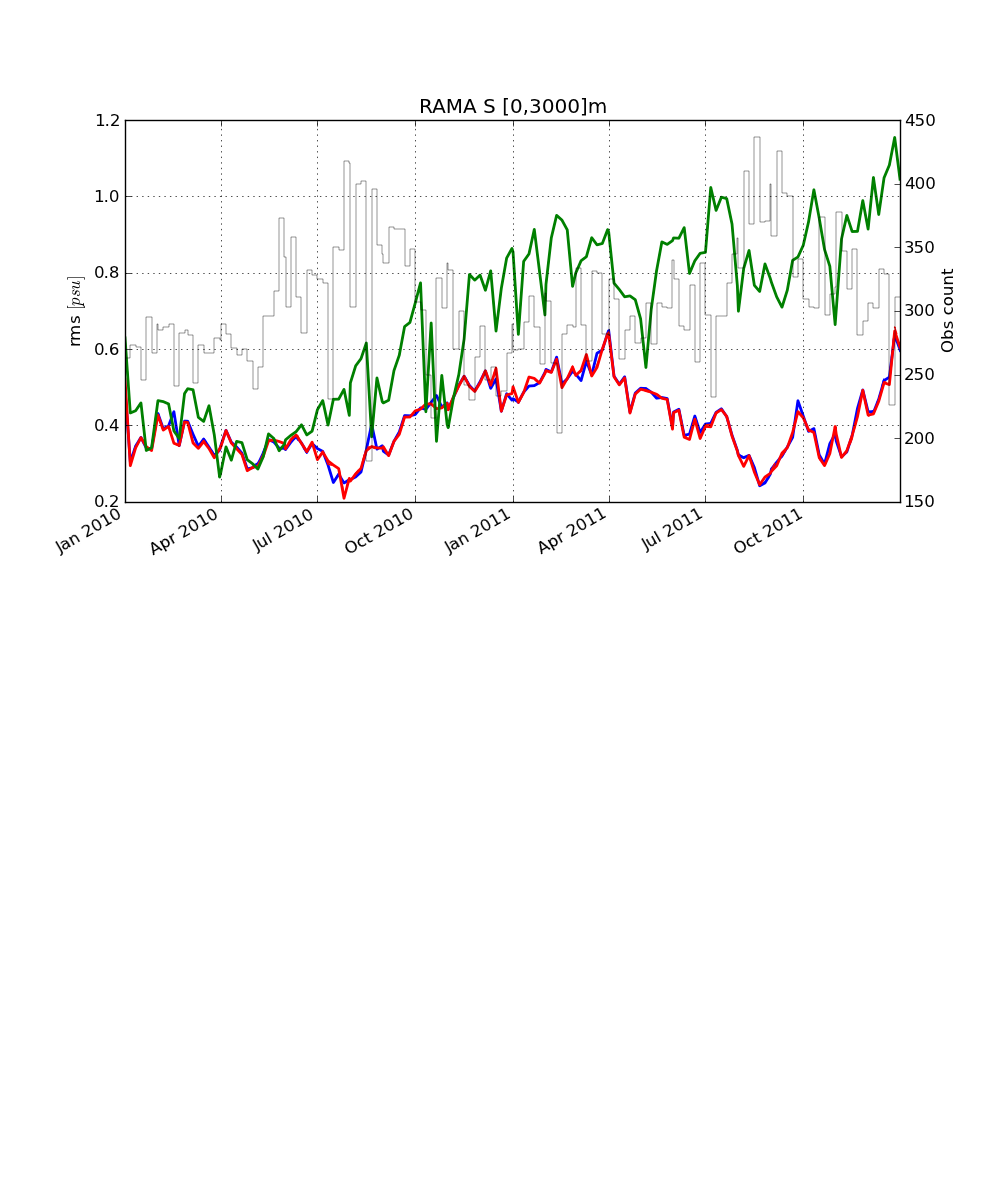 Multi-scale procedure
Covariance localization scales (x,y,z,t,T or r) repeatedly reduced
Each time
 background is updated
 error covariances are rescaled:  Pk= rms(omak-1)/rms(omfk-1)Pk-1
 unexplained portion of innovation is reprocessed
CTD S (passive)
ARGO S (passive)
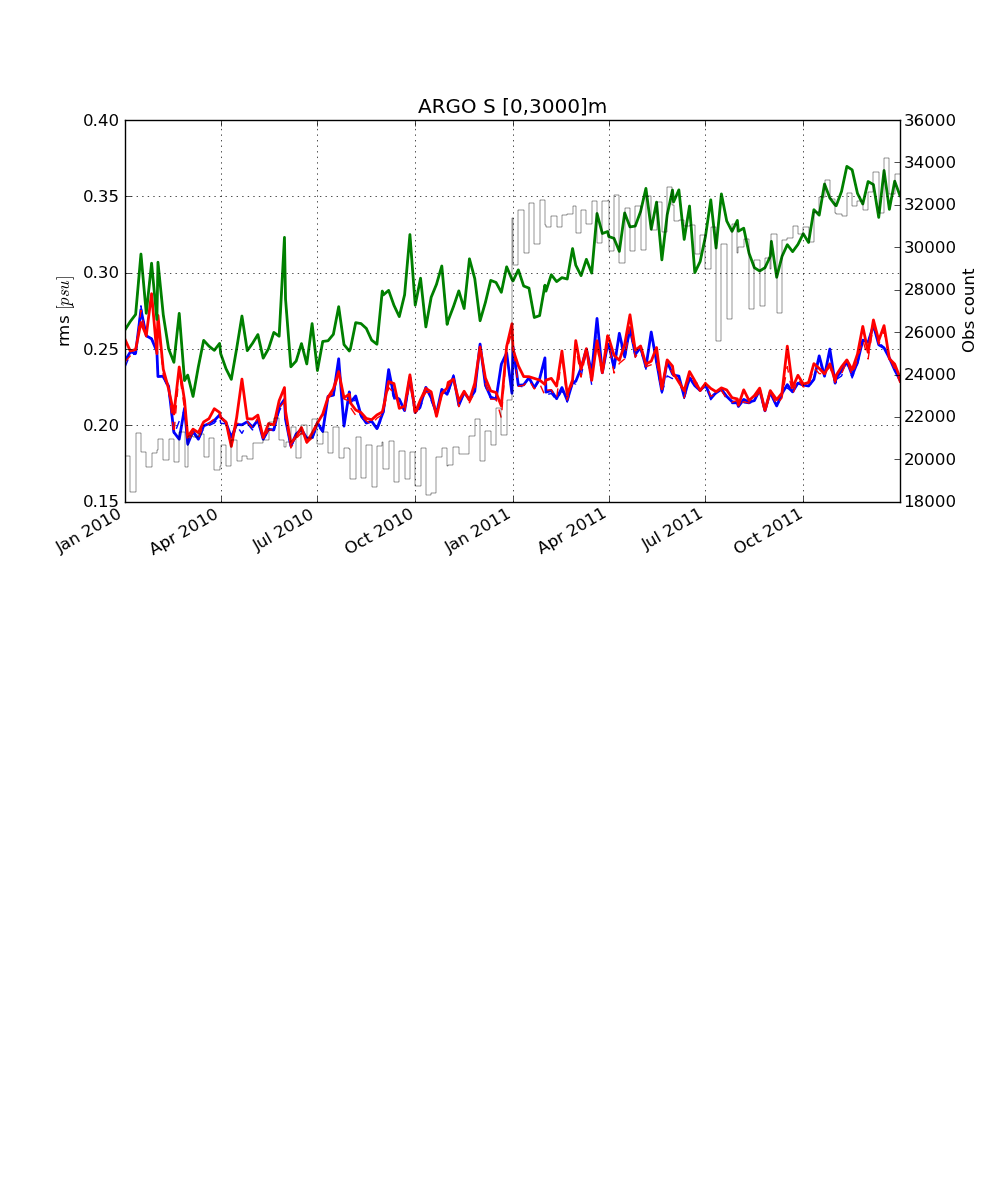 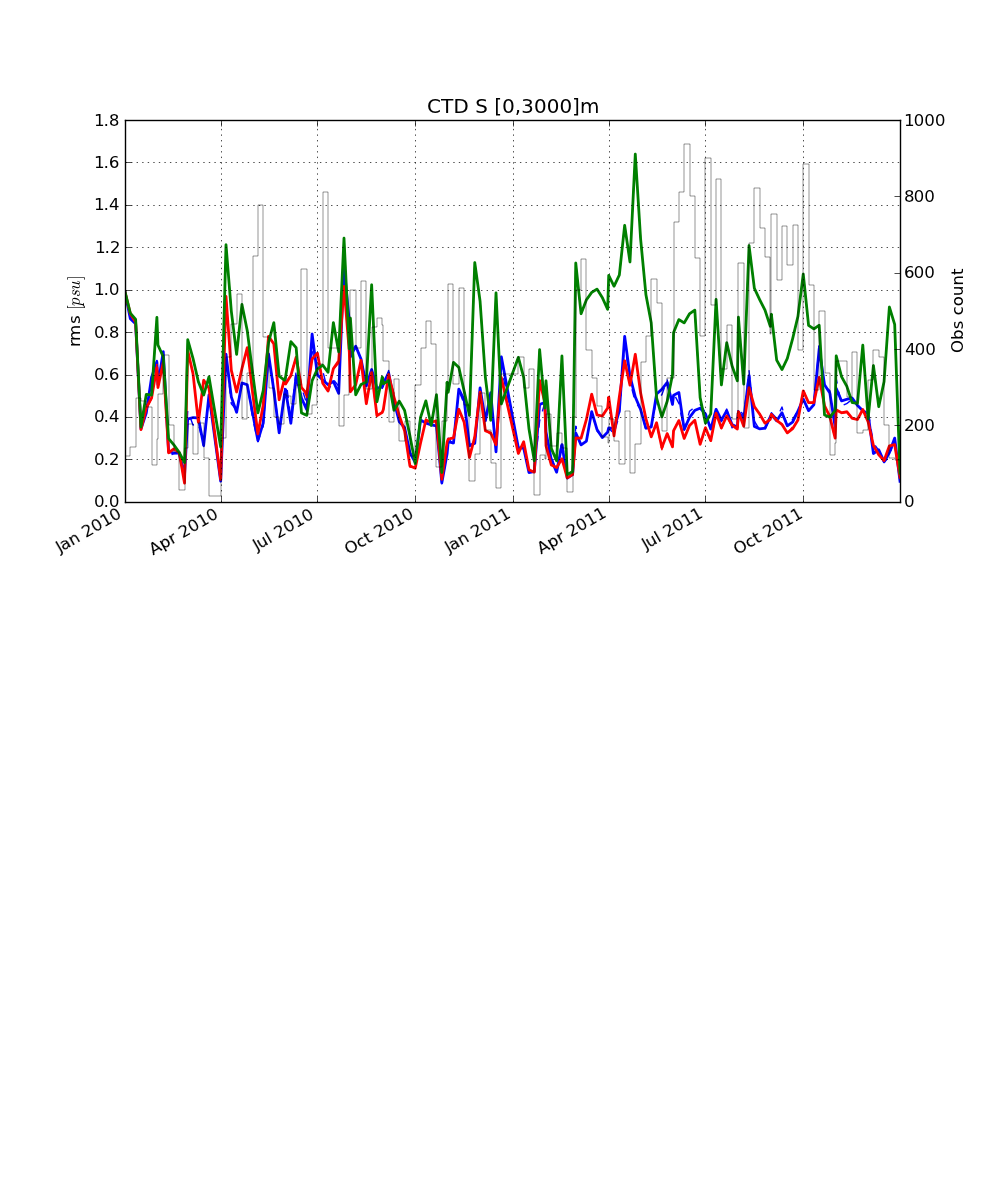 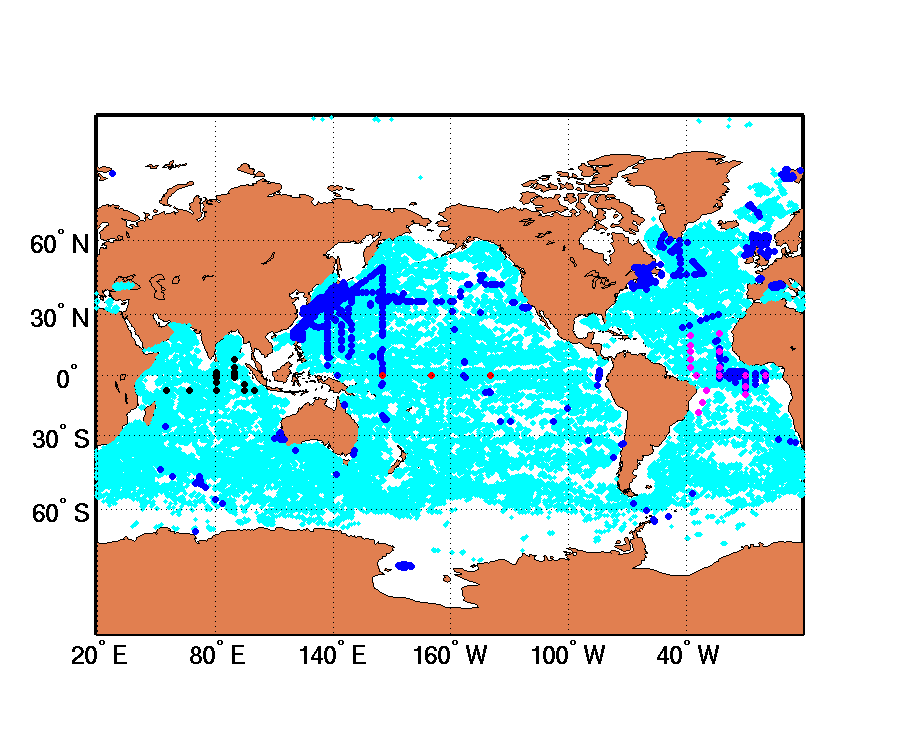 ARGO
PIRATA S (passive)
RAMA S (passive)
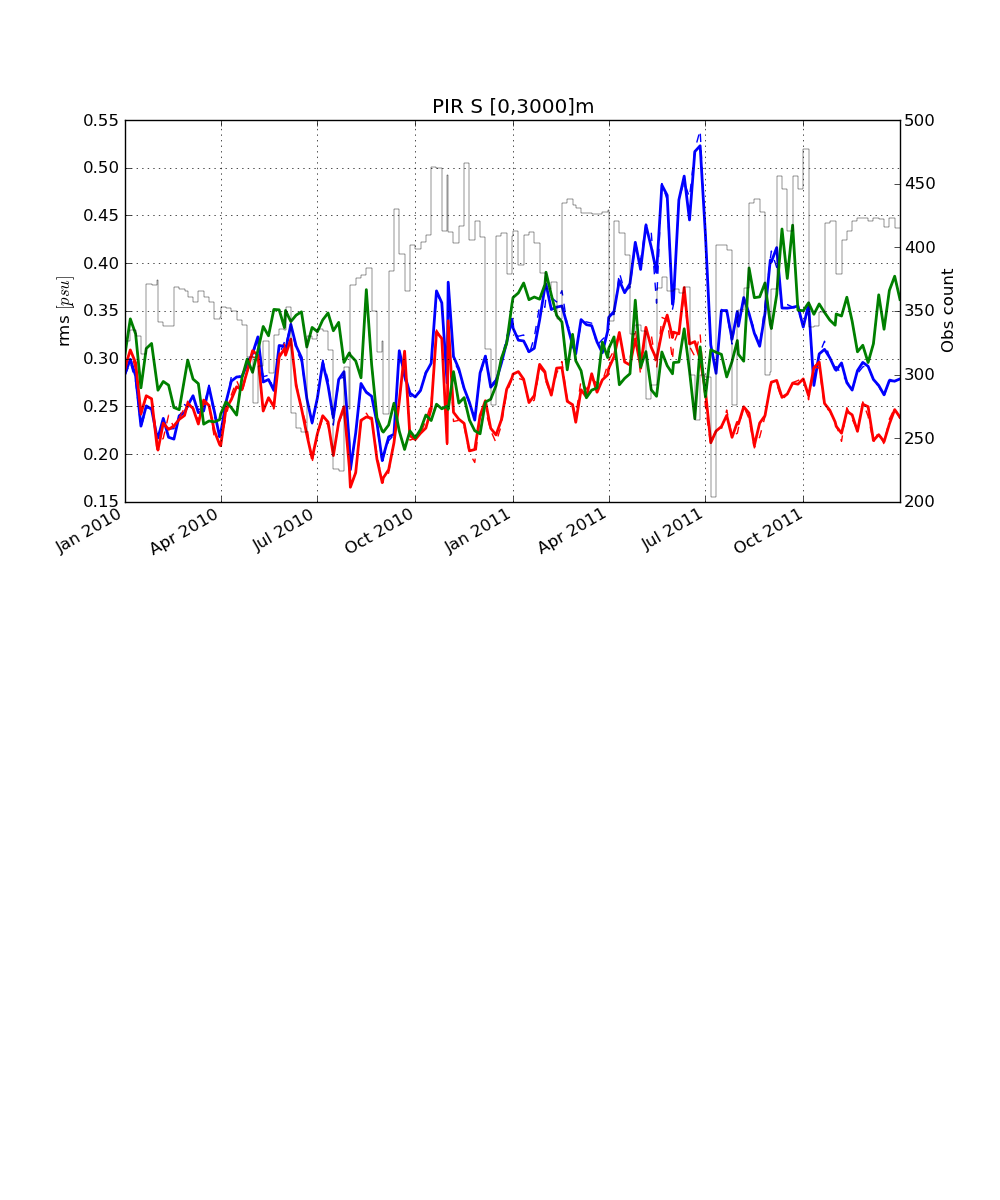 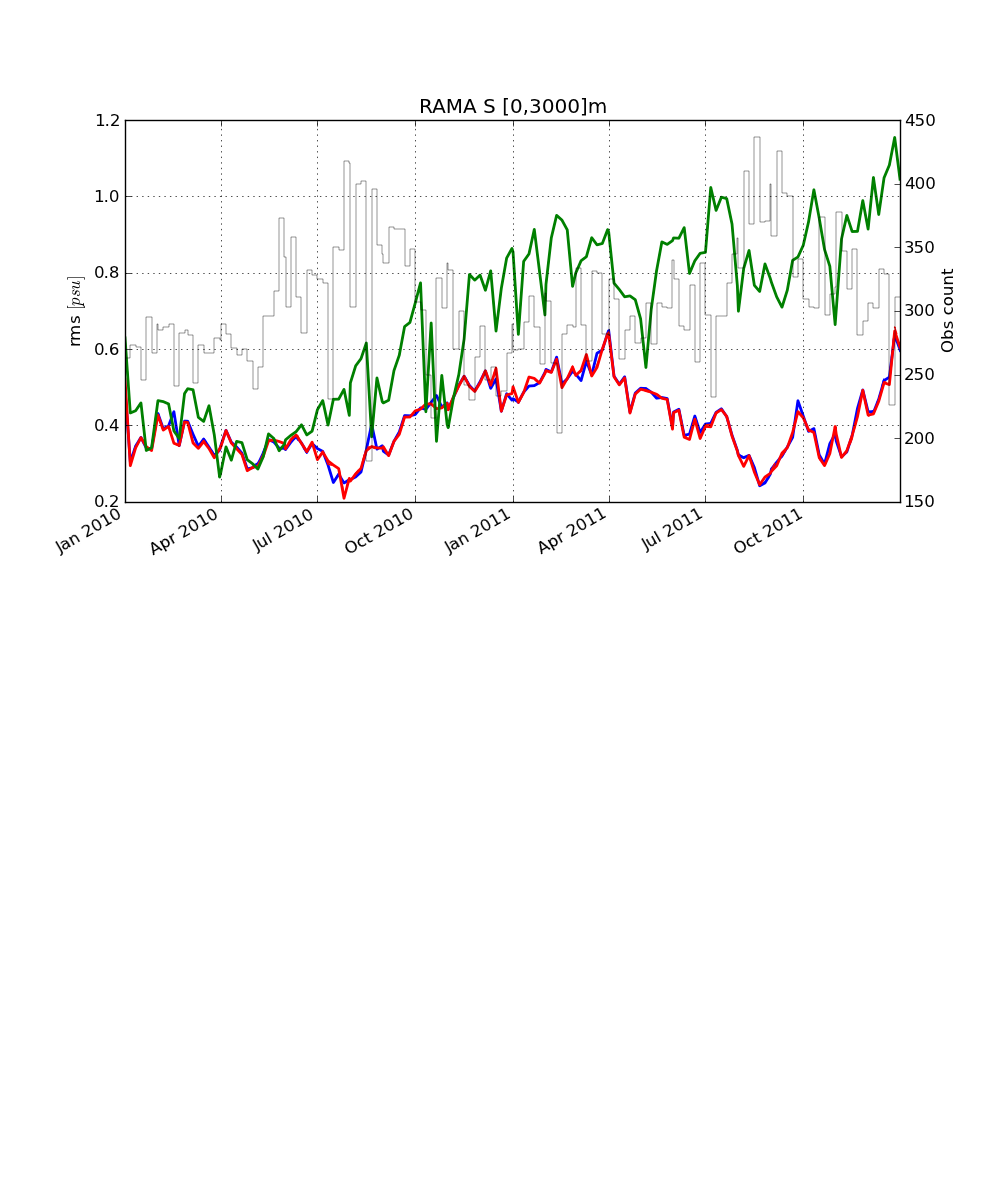 CTD
PIRATA
ADCP
RAMA
Control
SAFE mono-scale
SAFE multi-scale 1st iter. (k=1)
Logistic ice transformation

Ice fraction p in [0, 1] replaced with q = log(p’/(1 - p’)) 
where p’ = min(1 - e, max(e,  p))
q is rescaled to [0, 1]

Purpose: 
 enhance spatial variance in SAFE
 enhance ensemble variance in LIFE/EnOI
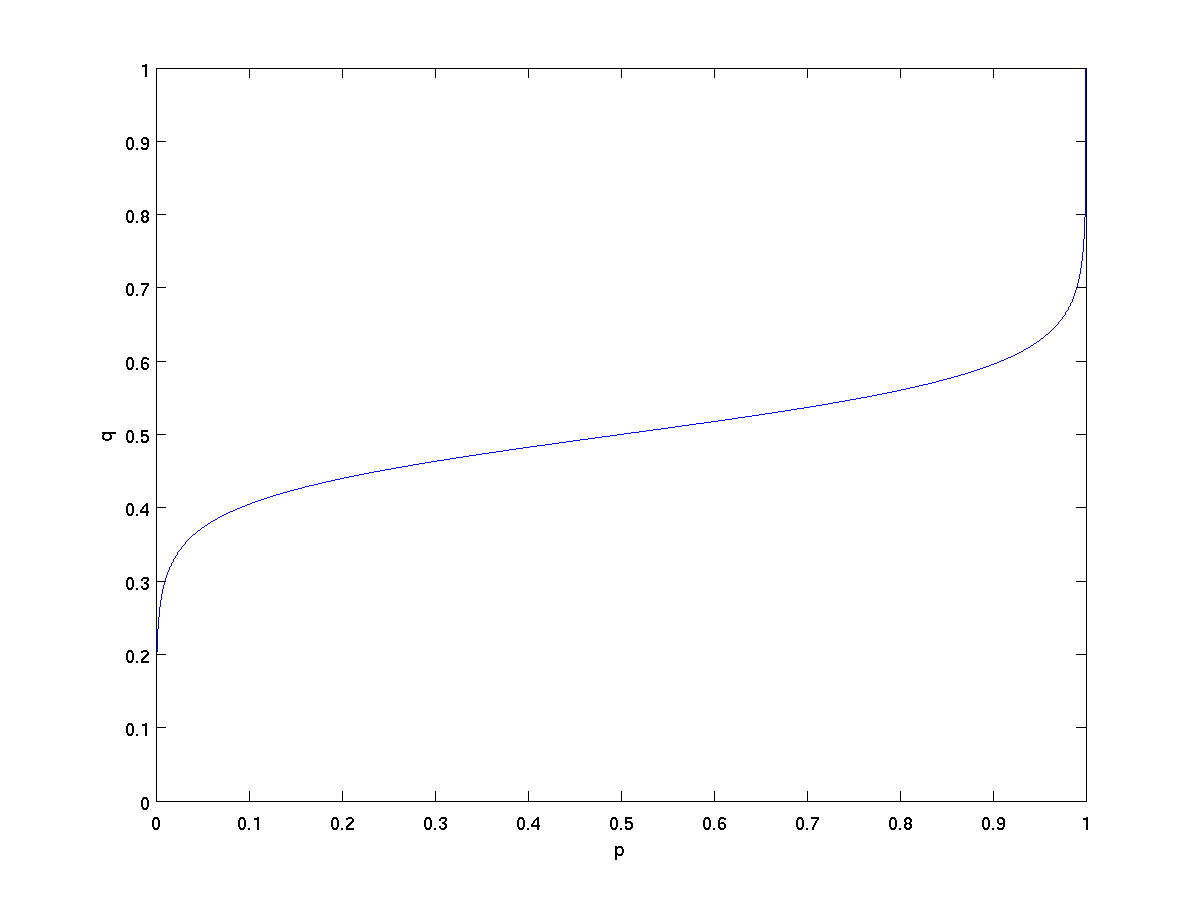 q
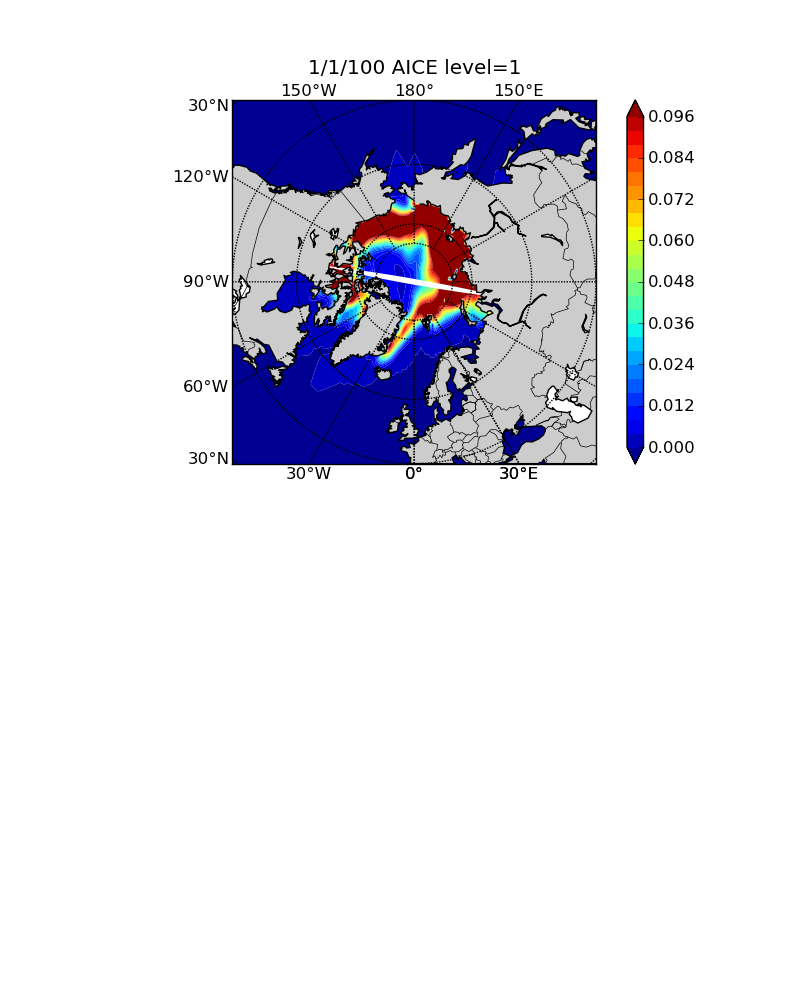 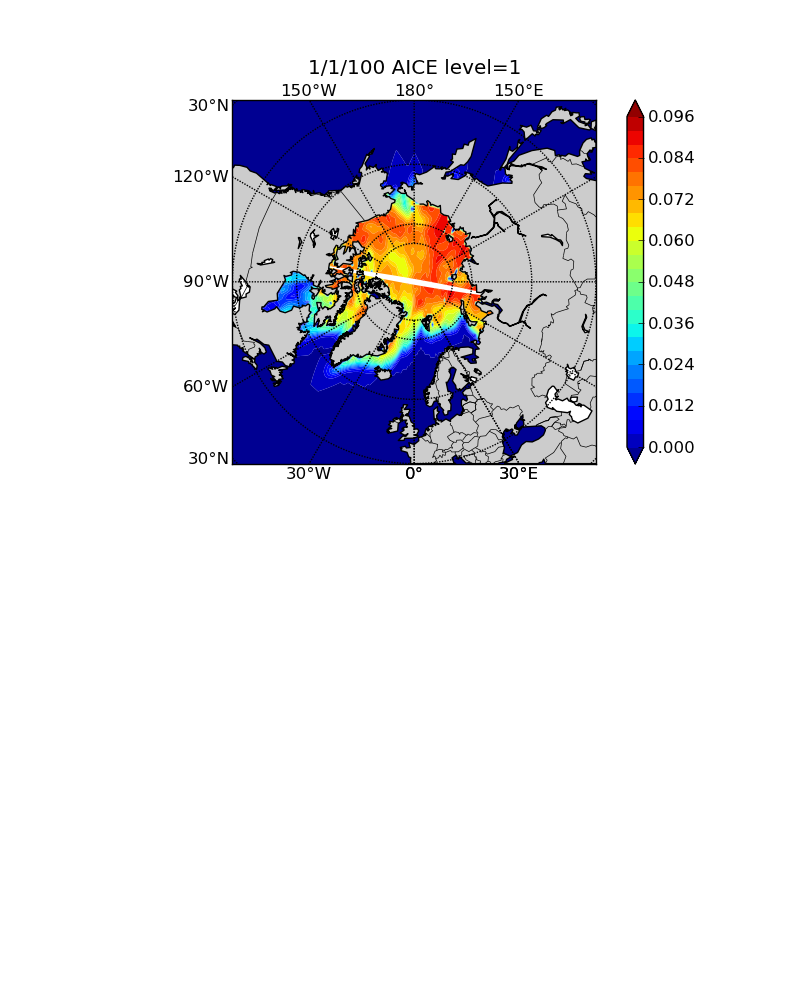 s q
s p
p
= sqrt(diag(P))  from 20 leading EOFs used in EnOI for P and Q
s q
s p
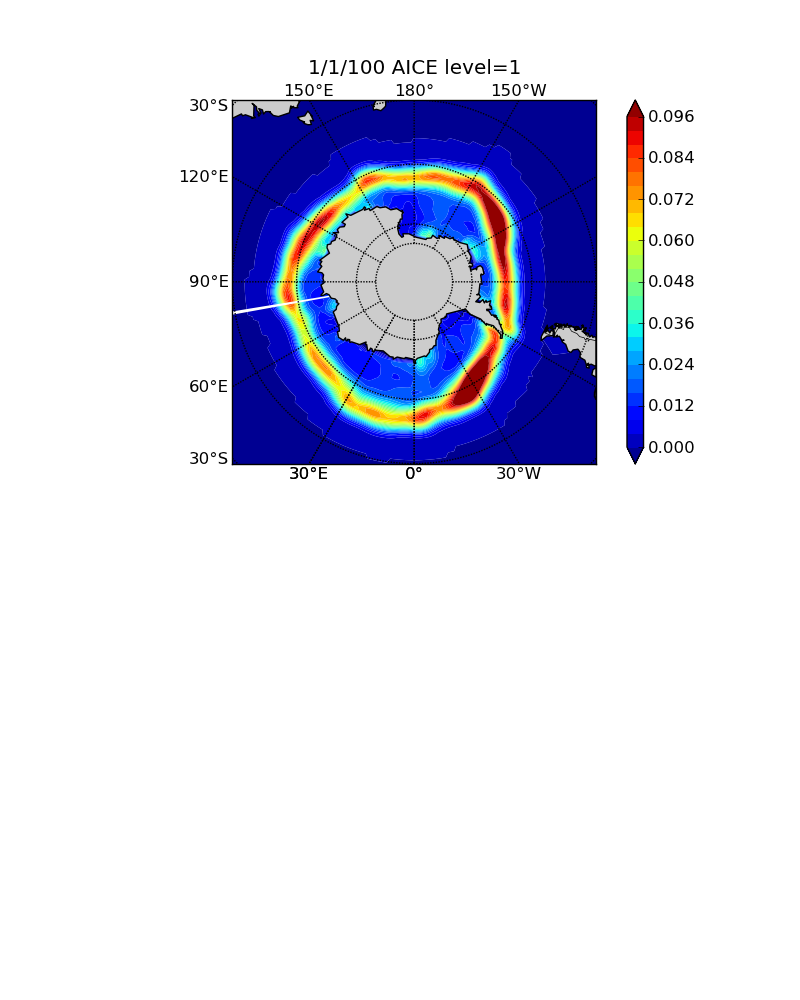 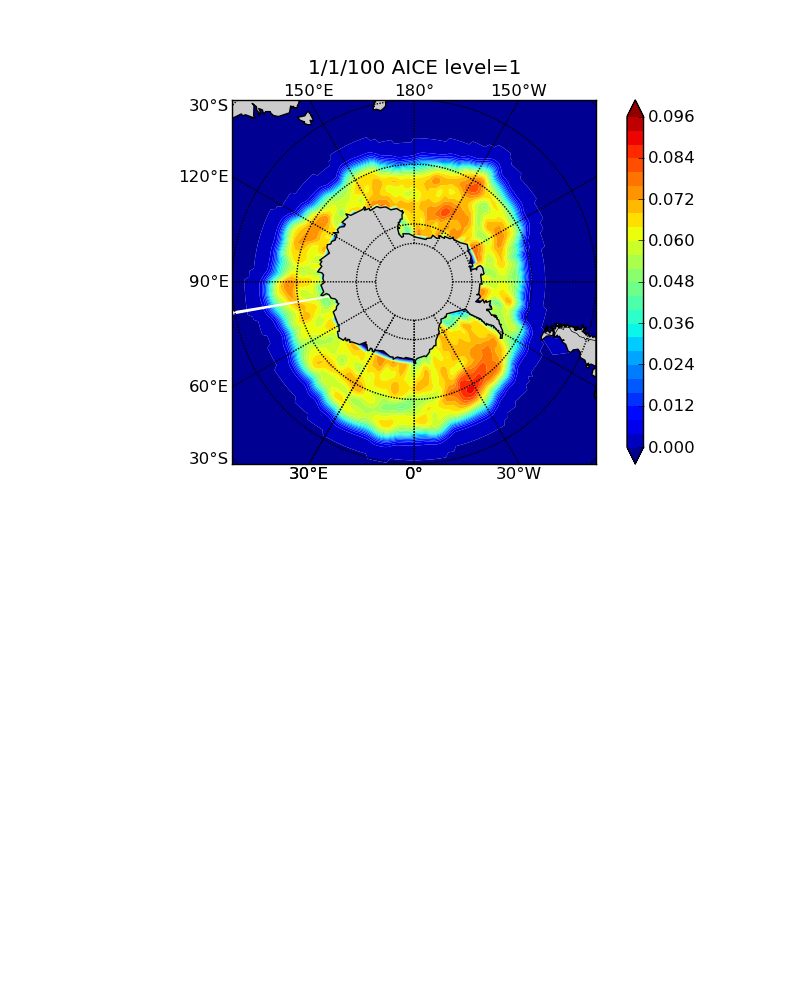 Logistic ice transformation

Ice fraction p in [0, 1] replaced with q = log(p’/(1 - p’)) 
where p’ = min(1 - e, max(e,  p))
q is rescaled to [0, 1]

Purpose: 
 enhance spatial variance in SAFE
 enhance ensemble variance in LIFE/EnOI
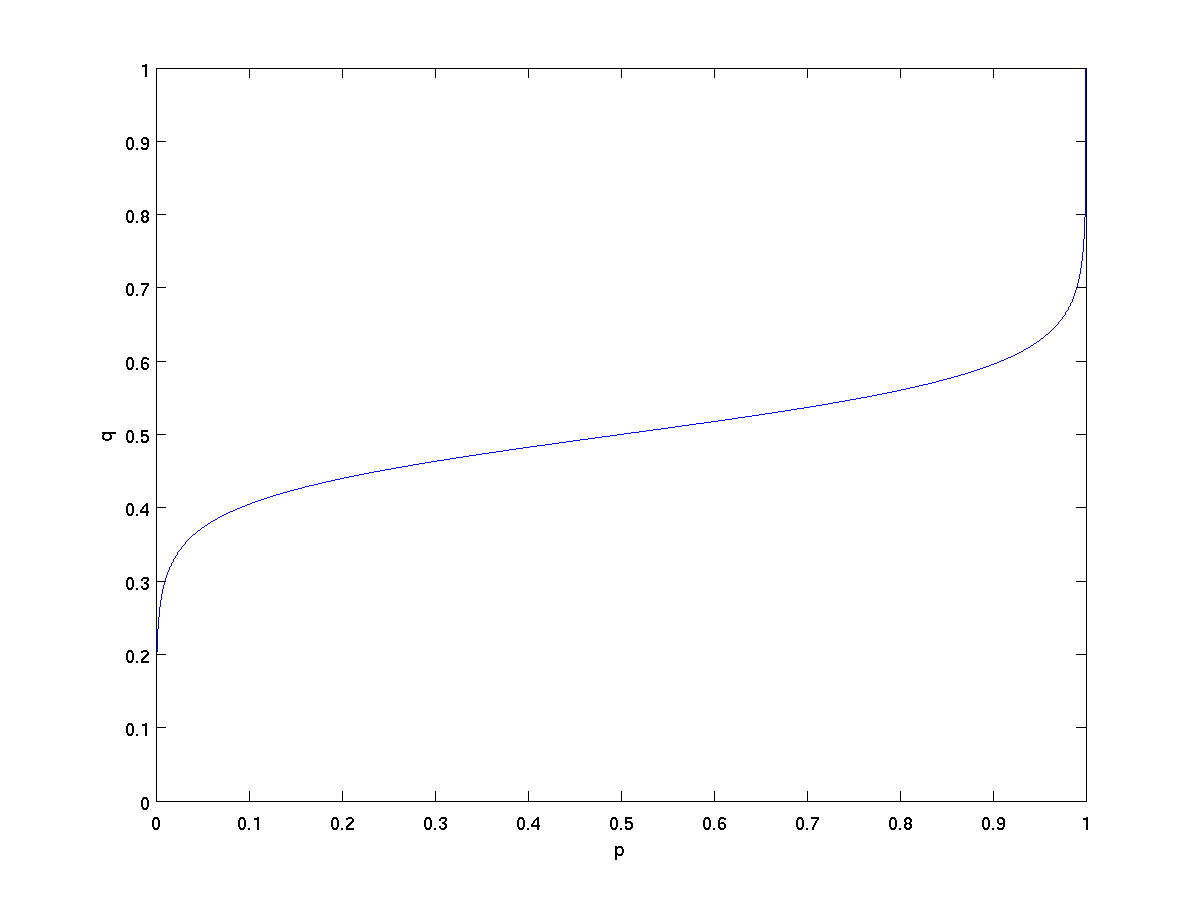 q
p
Logistic ice transformation vital in SAFE, LIFE

NB: In current un-coupled configuration, 
  forcing melts ice in Summer unless ice is assimilated!

P and Q and corresponding s from baseline run with no assimilation
07/31/2010: SAFE p s
07/31/2010: SAFE q s
07/31/2010: p
07/31/2010: q
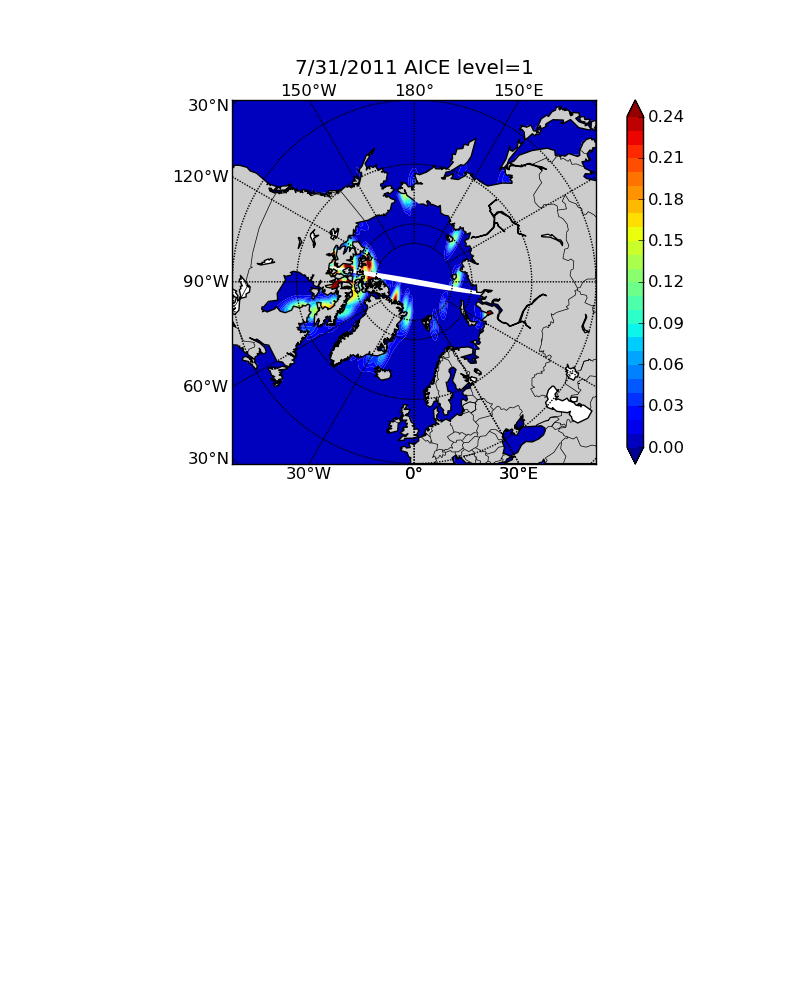 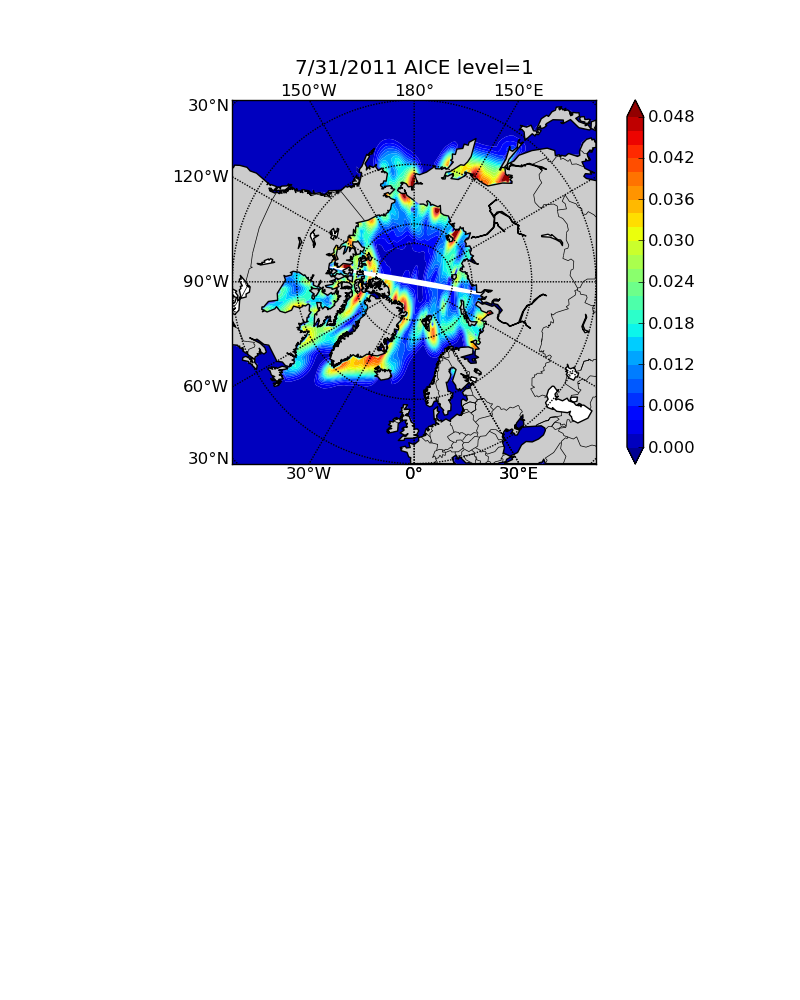 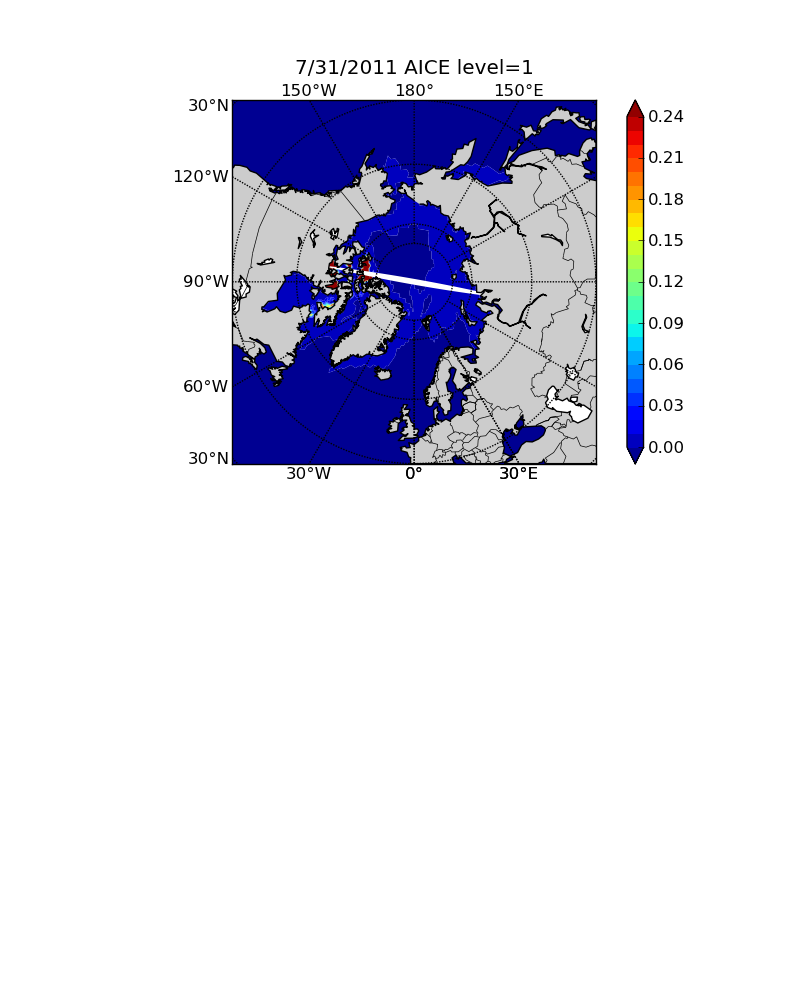 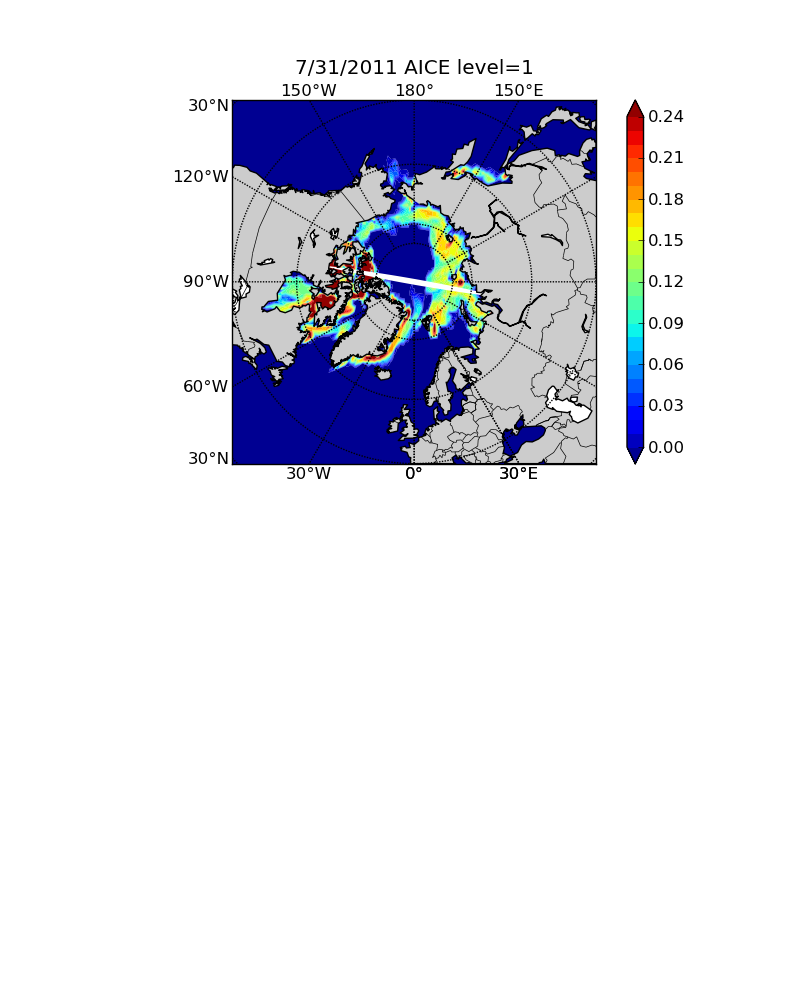 01/31/2010: p
01/31/2010: q
01/31/2010: SAFE p s
01/31/2010: SAFE q s
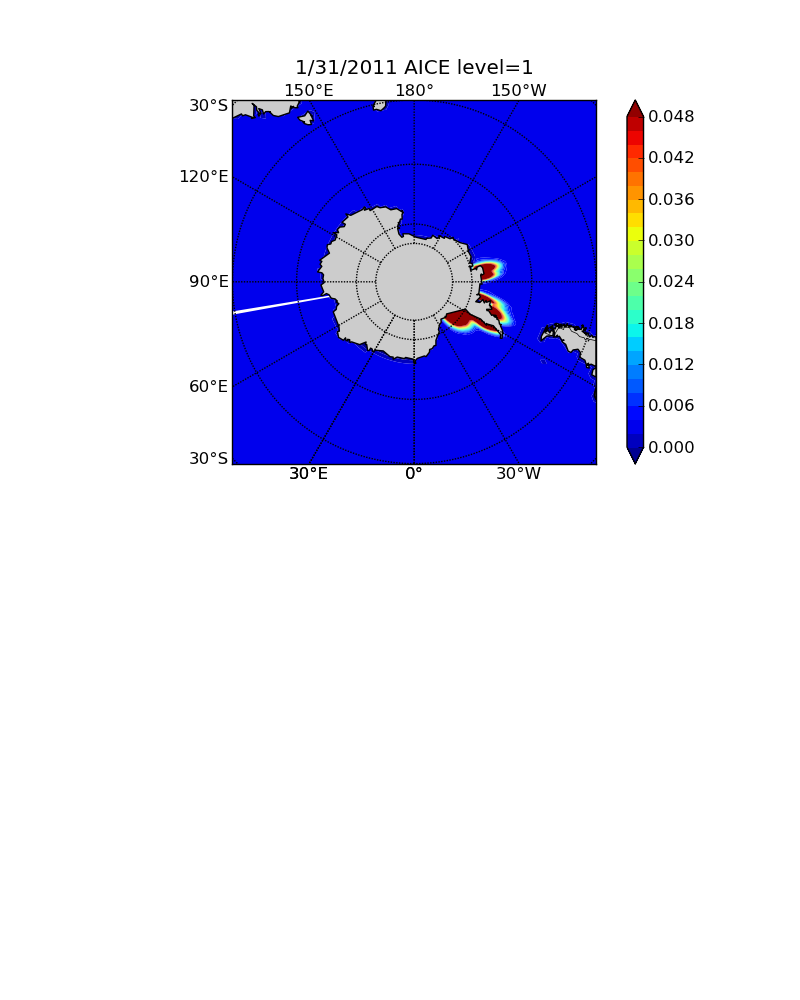 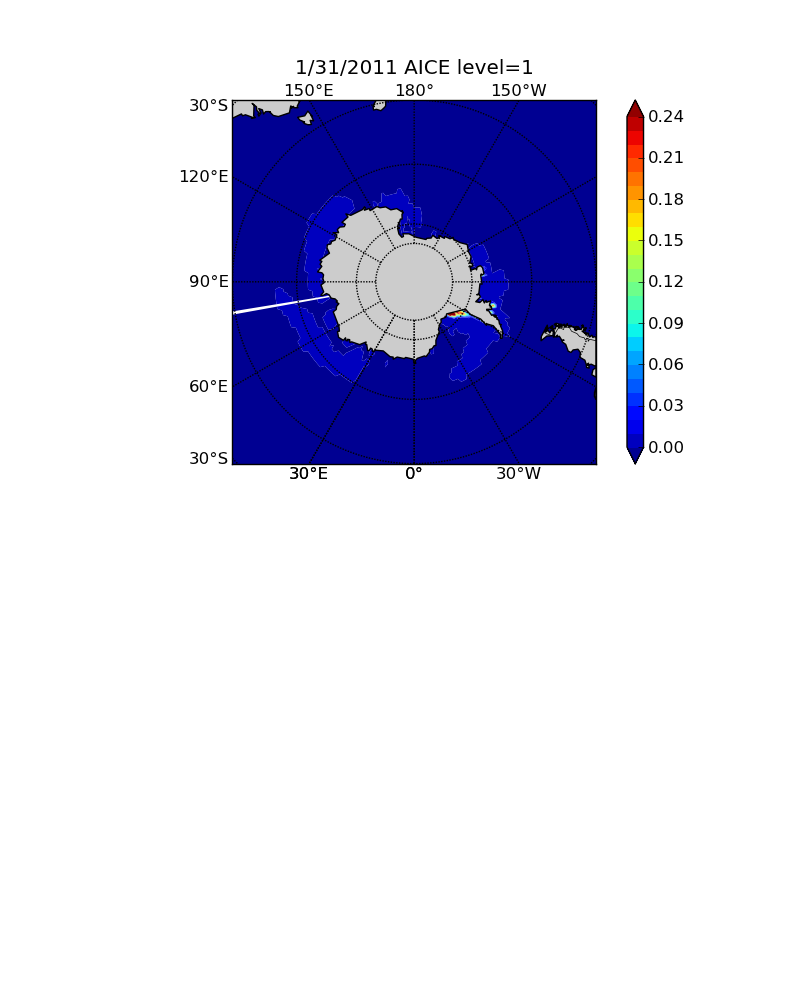 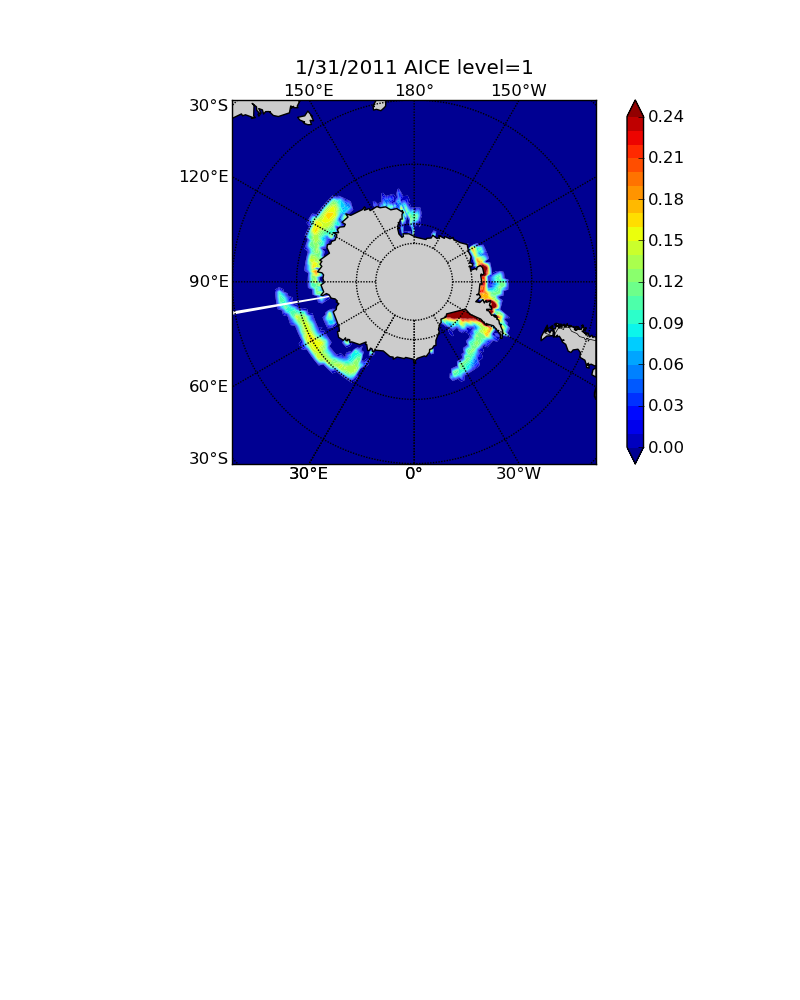 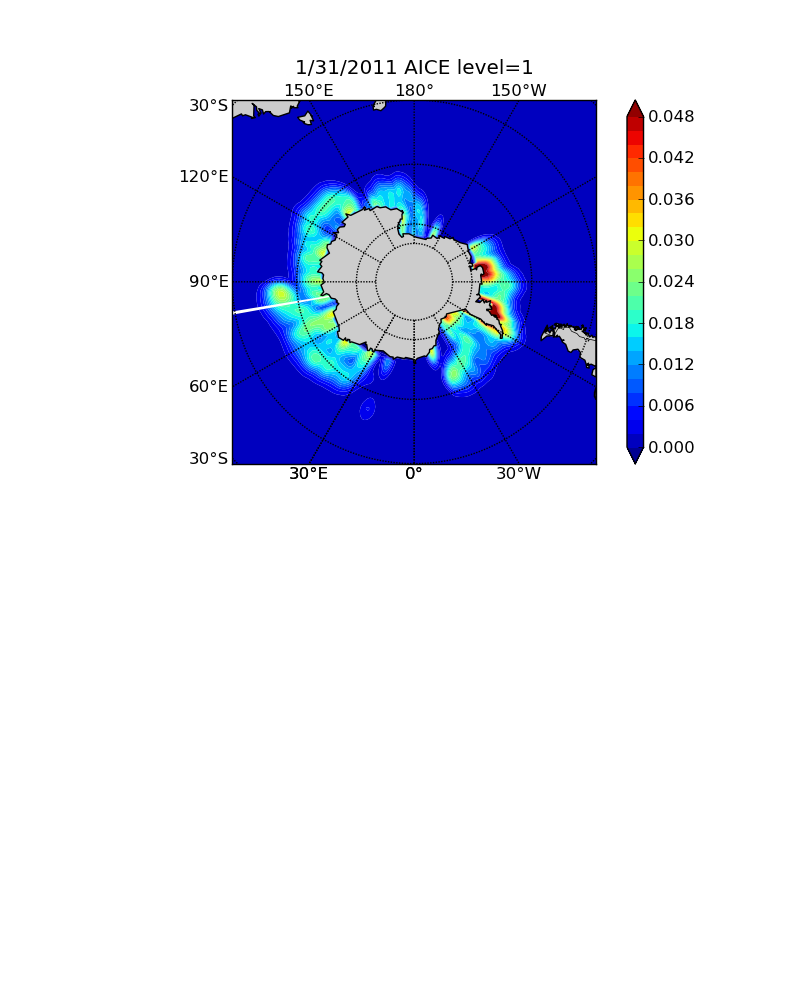 T-profile assimilation configuration summary
T-profile assimilation configuration summary
LIFE
SAFE
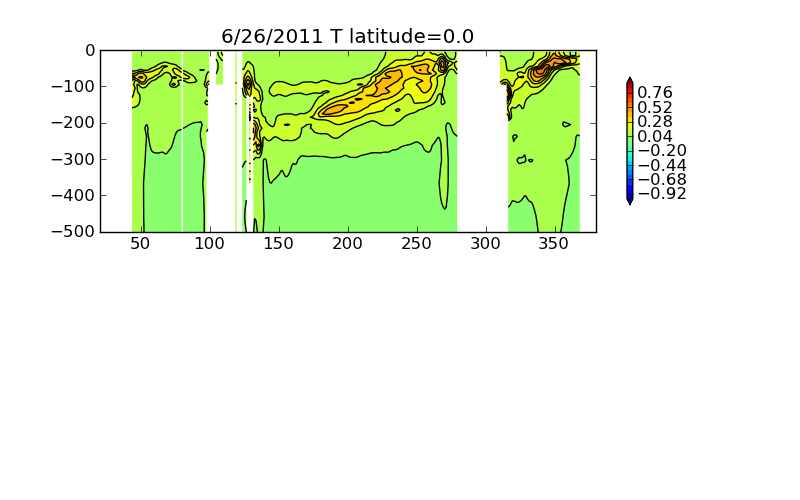 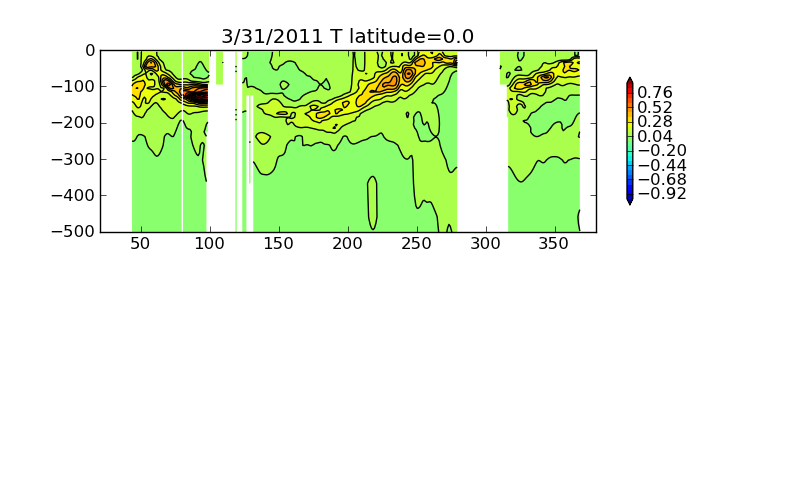 Background-error variance estimates (T at equator)
03/31/2011
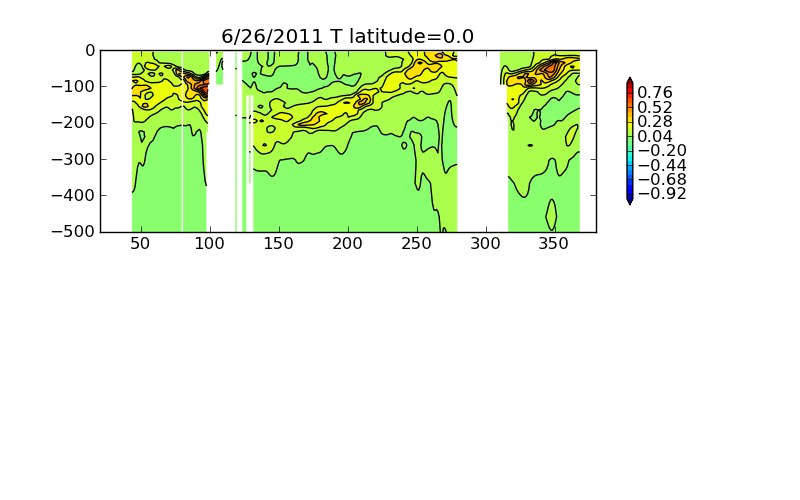 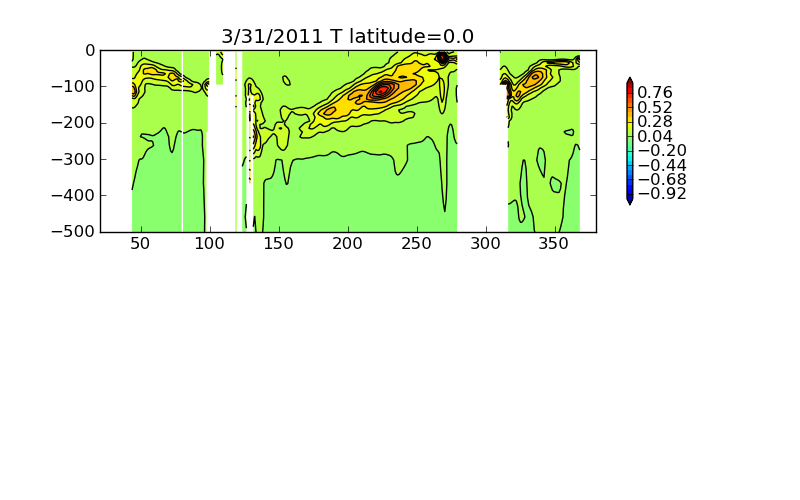 06/26/2011
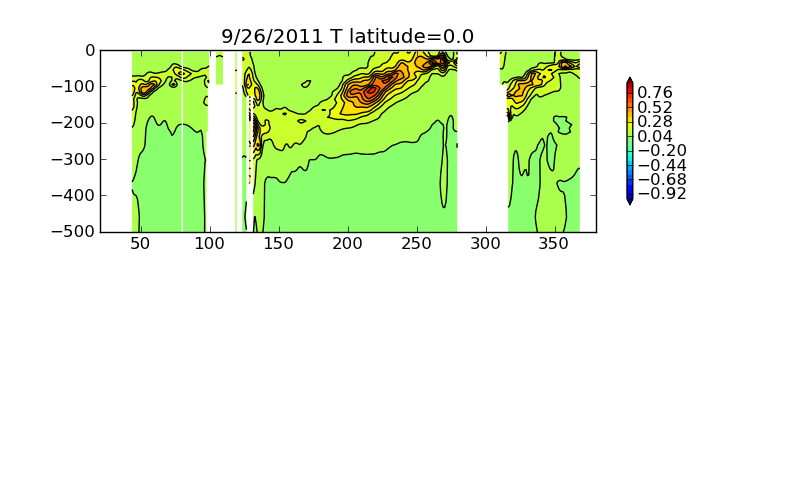 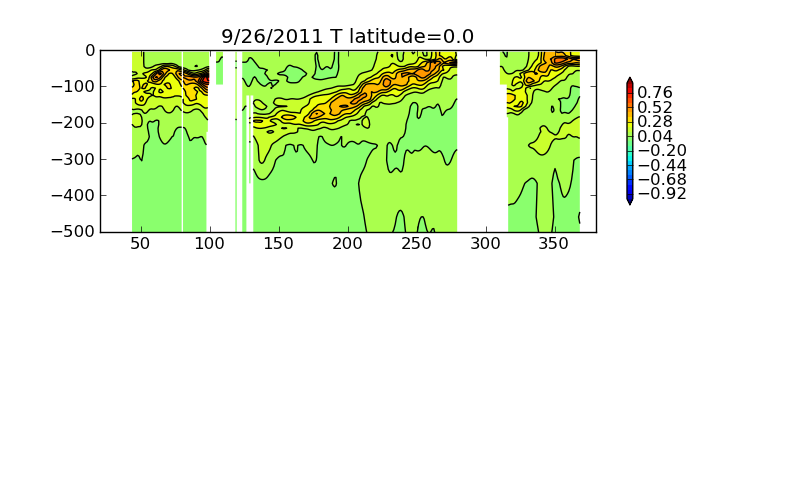 09/26/2011
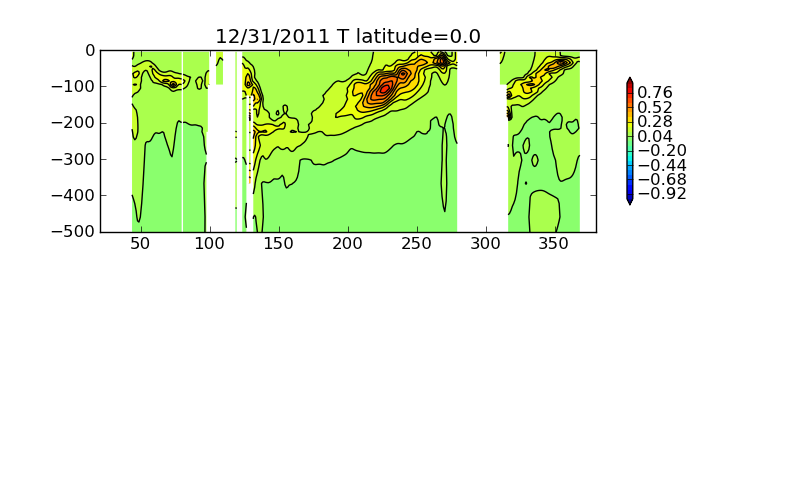 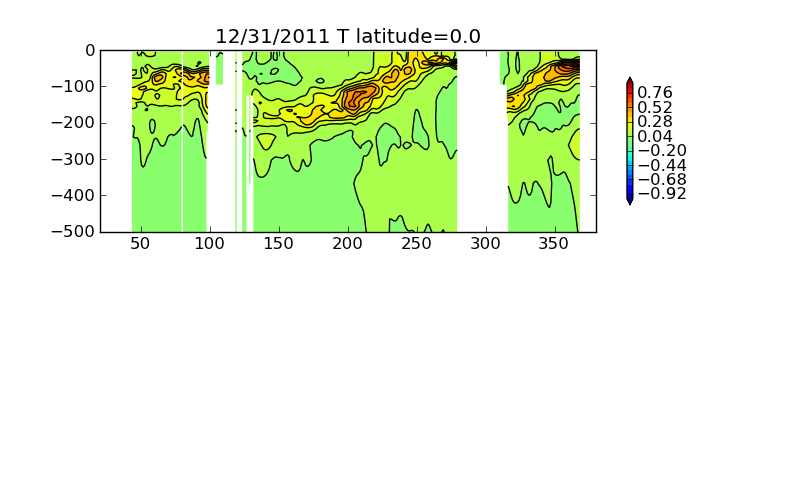 12/31/2011
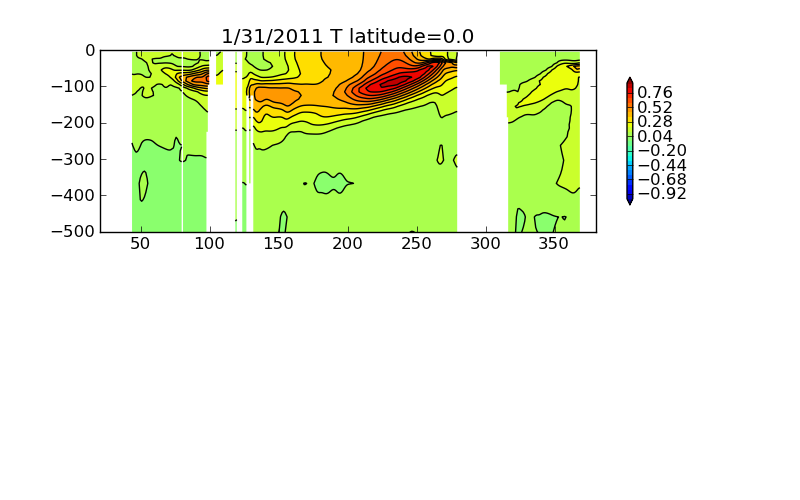 EnOI
T-Profiles assimilation results
Above 200m:
SAFE ≈ EnOI ≈ LIFE > EUOI > control
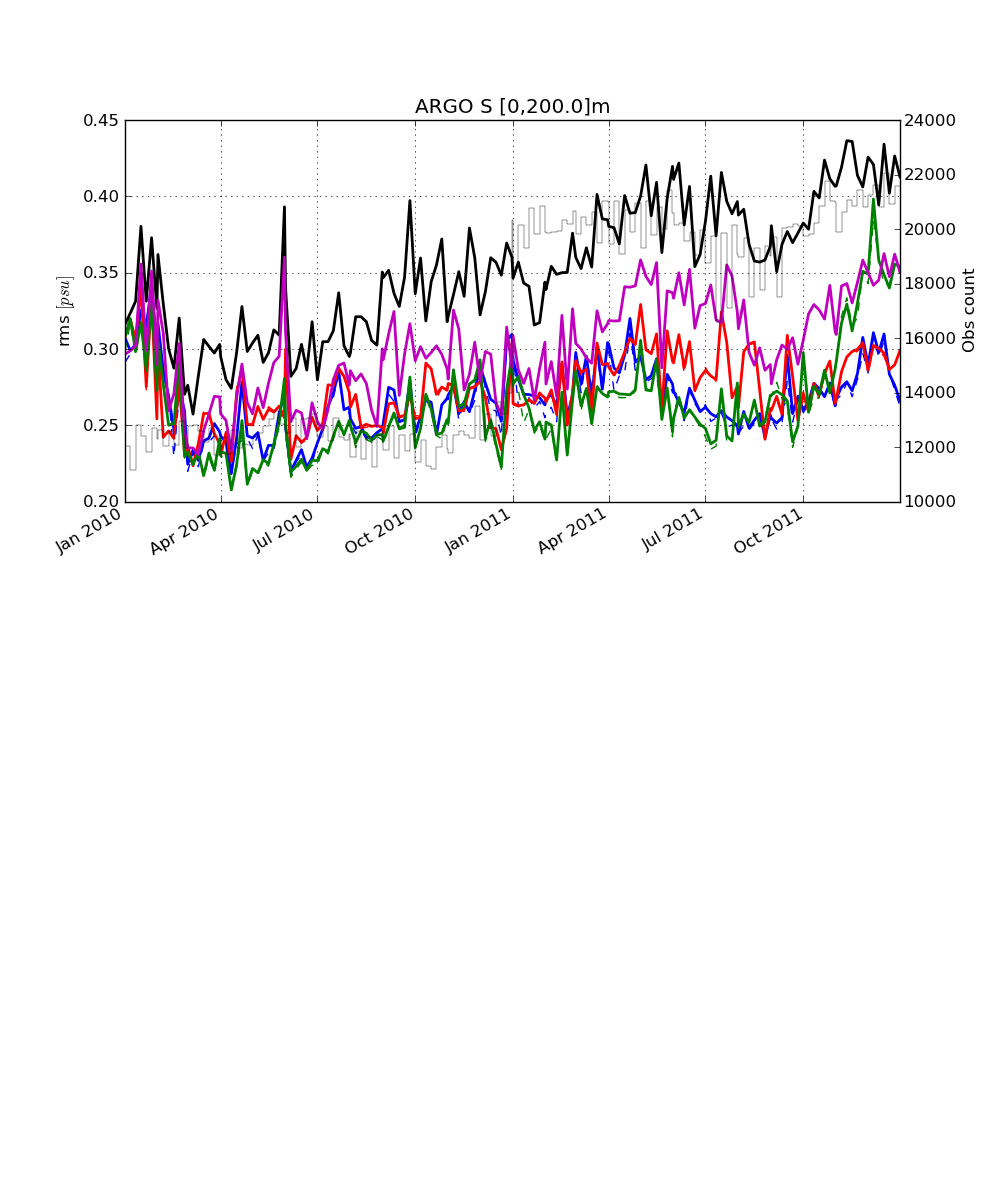 ARGO RMS passive S OMF/OMA 
Control
EUOI
SAFE
LIFE
EnOI
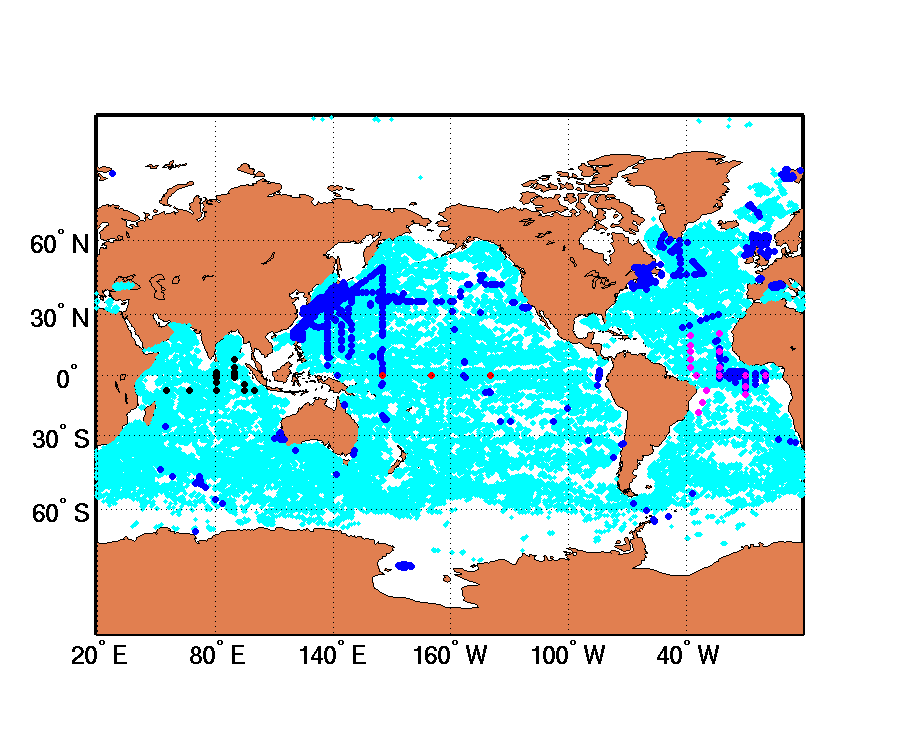 Below 200m:
SAFE > LIFE > EnOI > control > EUOI
ARGO
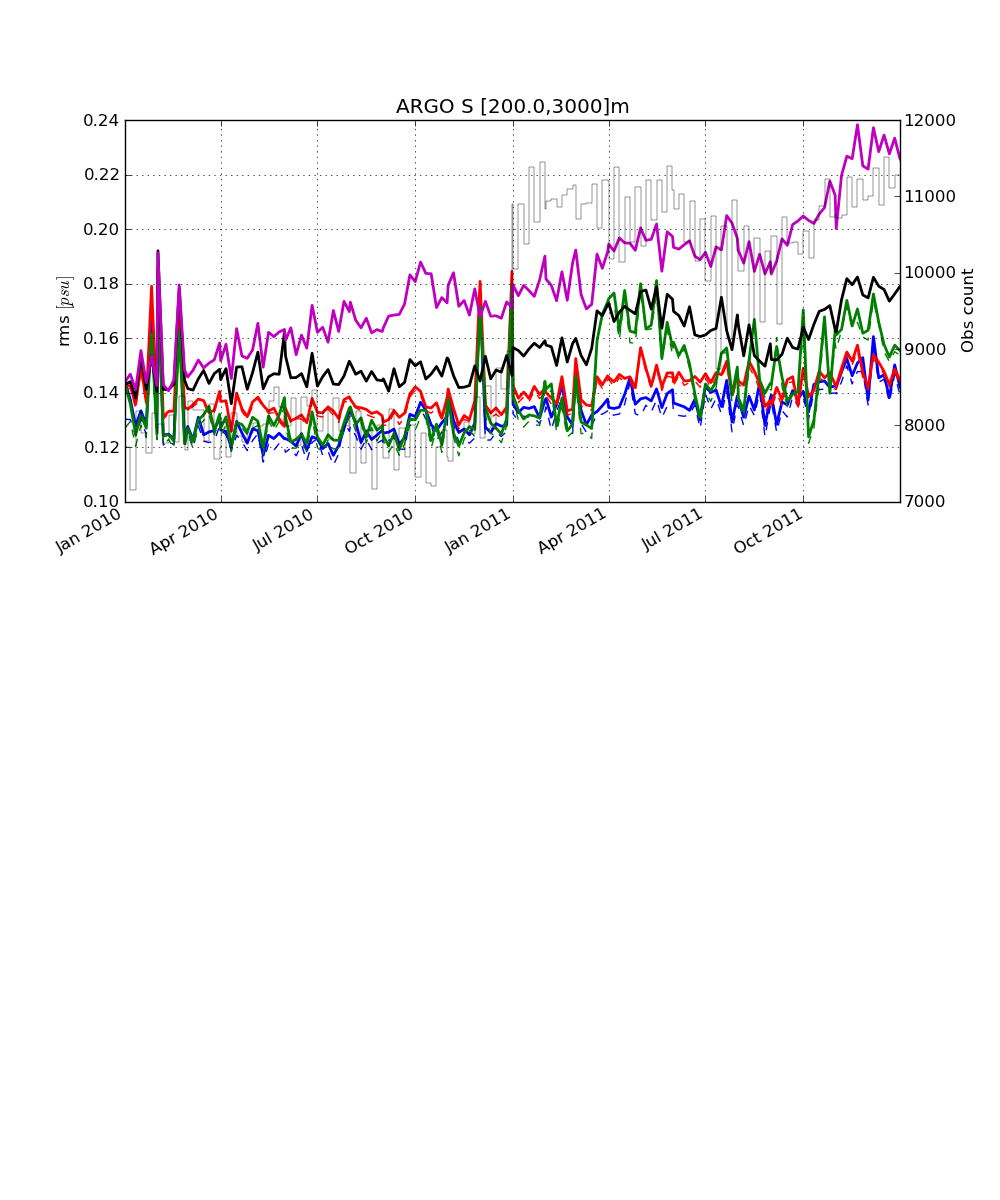 CTD
PIRATA
ADCP
RAMA
SAFE ≈ EnOI ≈ LIFE > control > EUOI
T-Profiles assimilation results
Pirata S (passive)
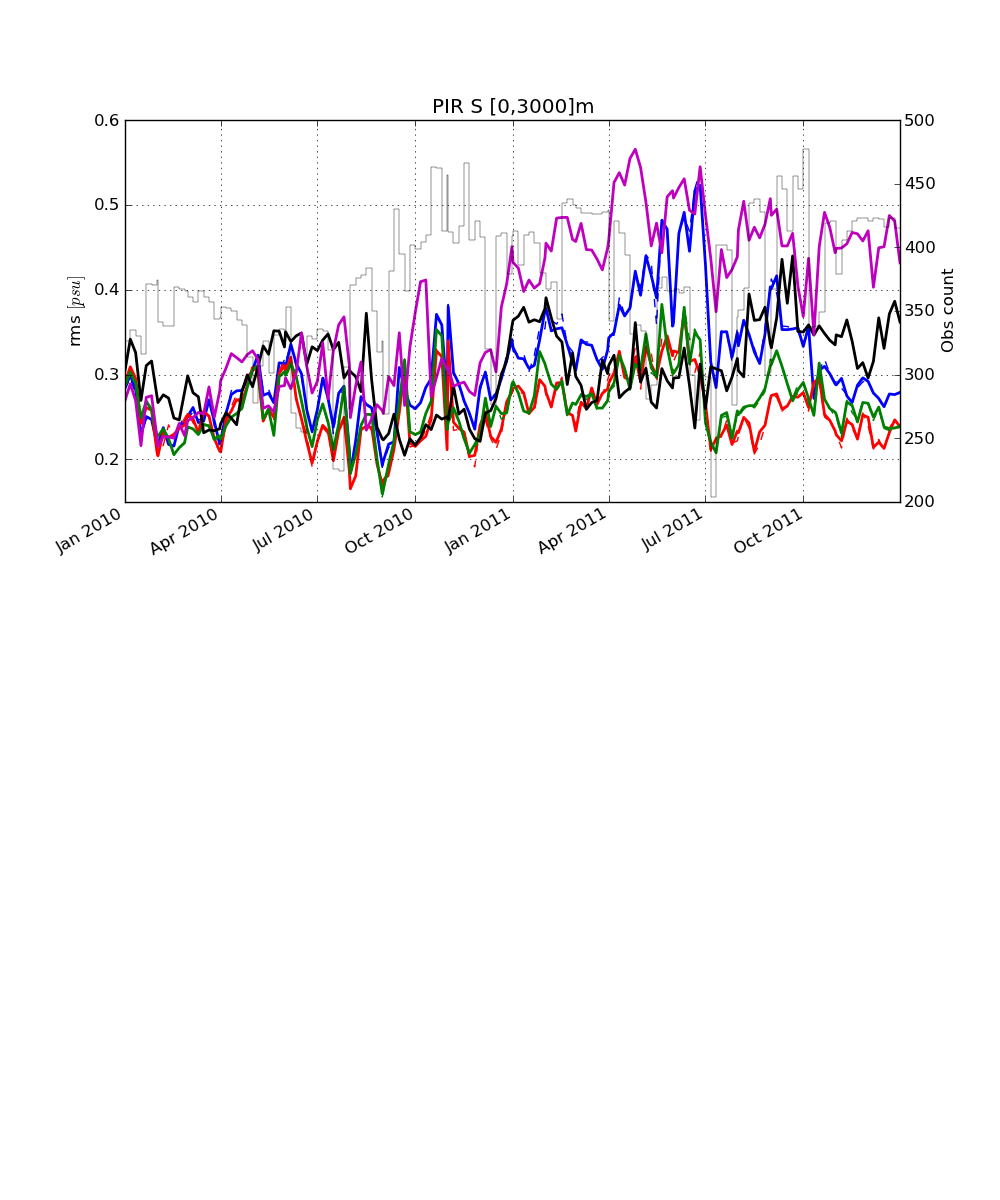 Pirata, RAMA, CTD RMS passive S OMF/OMA 
Control
EUOI
SAFE
LIFE
EnOI
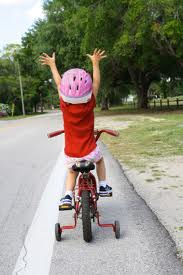 SAFE ≈ EnOI ≈ LIFE ≈ EUOI > control
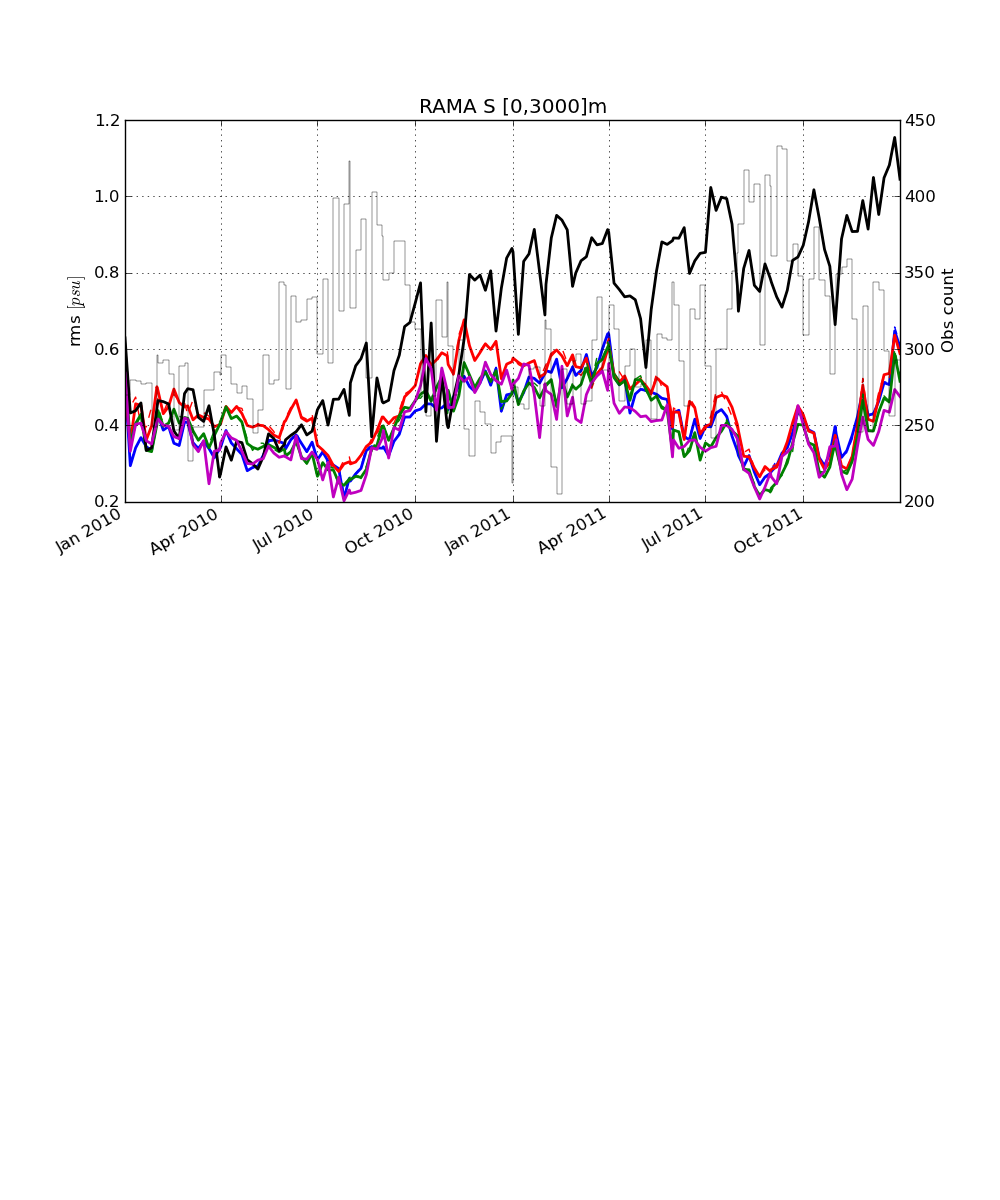 RAMA S (passive)
Multivariate update in SAFE, LIFE & EnOI preserves S when it is not assimilated
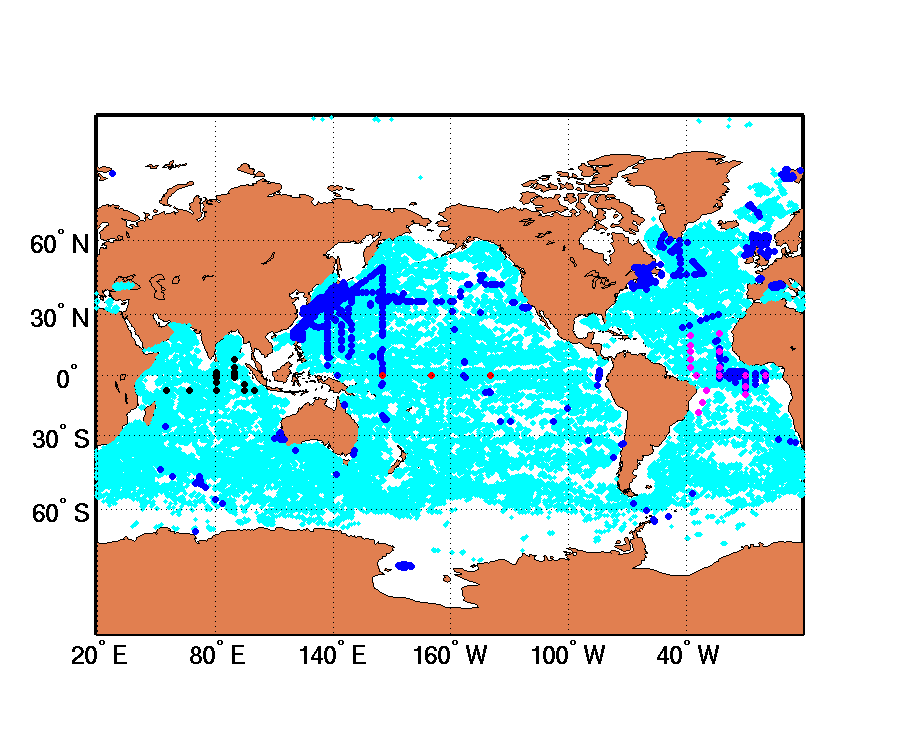 ARGO
SAFE ≈ EnOI ≈ LIFE ≈ EUOI > control
CTD
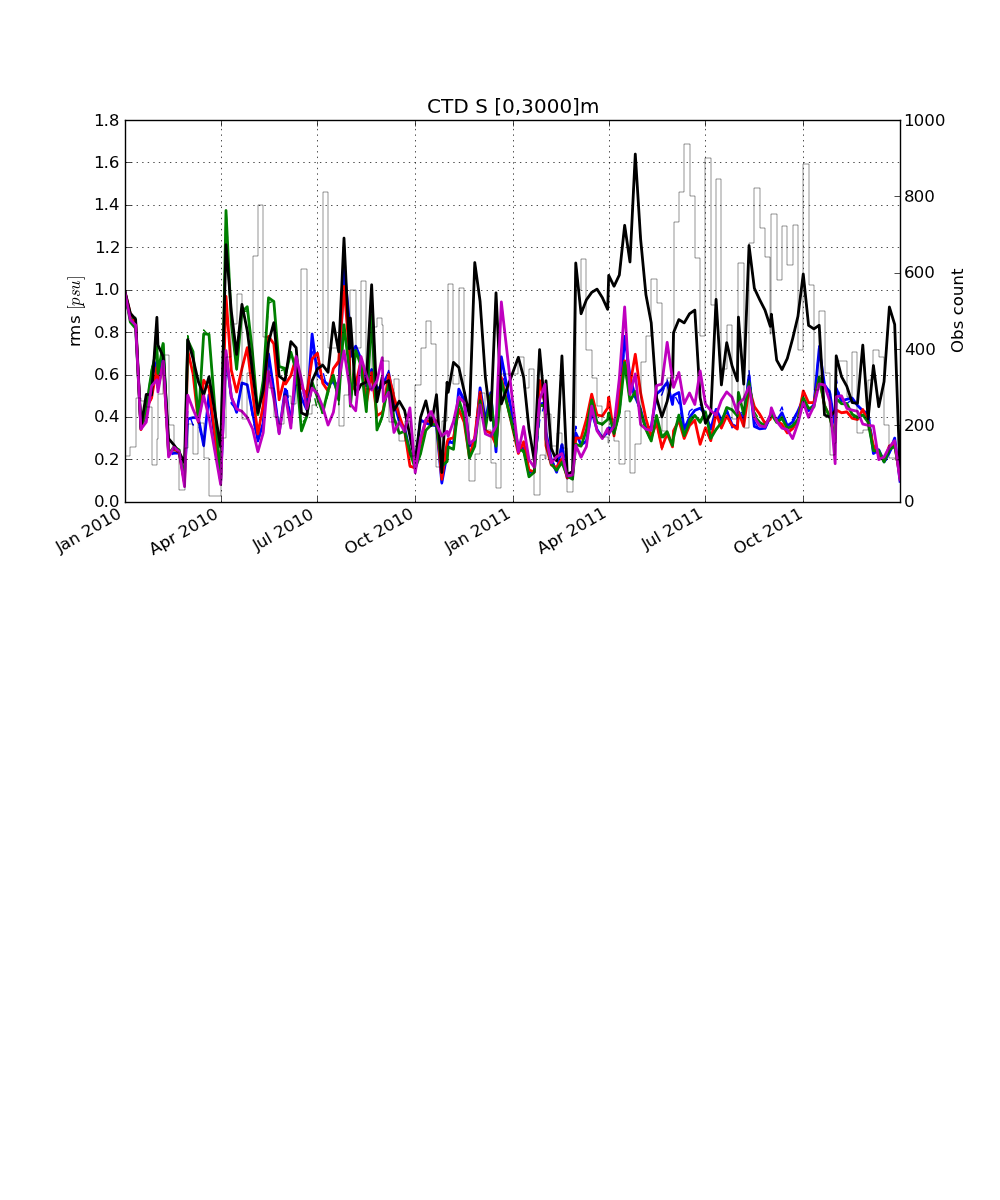 CTD  S (passive)
PIRATA
ADCP
RAMA
T-Profiles assimilation results
ADCP passive U, V RMS OMF/OMA 
Control
EUOI
SAFE
LIFE
EnOI
Control > SAFE ≈ EnOI ≈ LIFE > EUOI
ADCP U (passive)
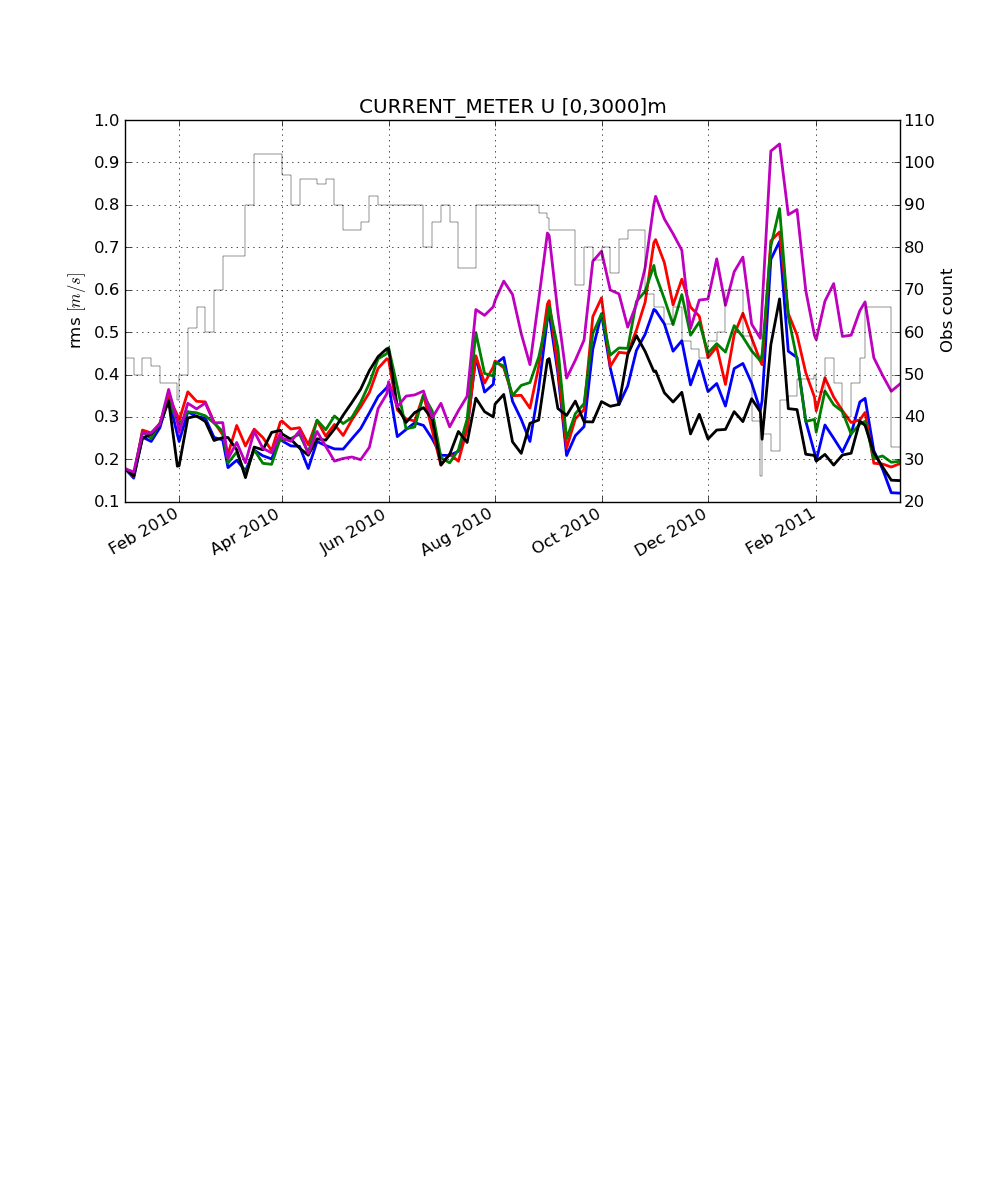 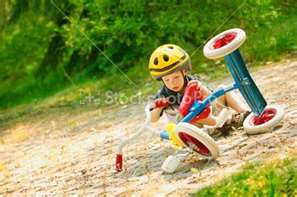 Not much to write home about in terms of current but SAFE, LIFE & EnOI all do better than univariate T + ice assimilation
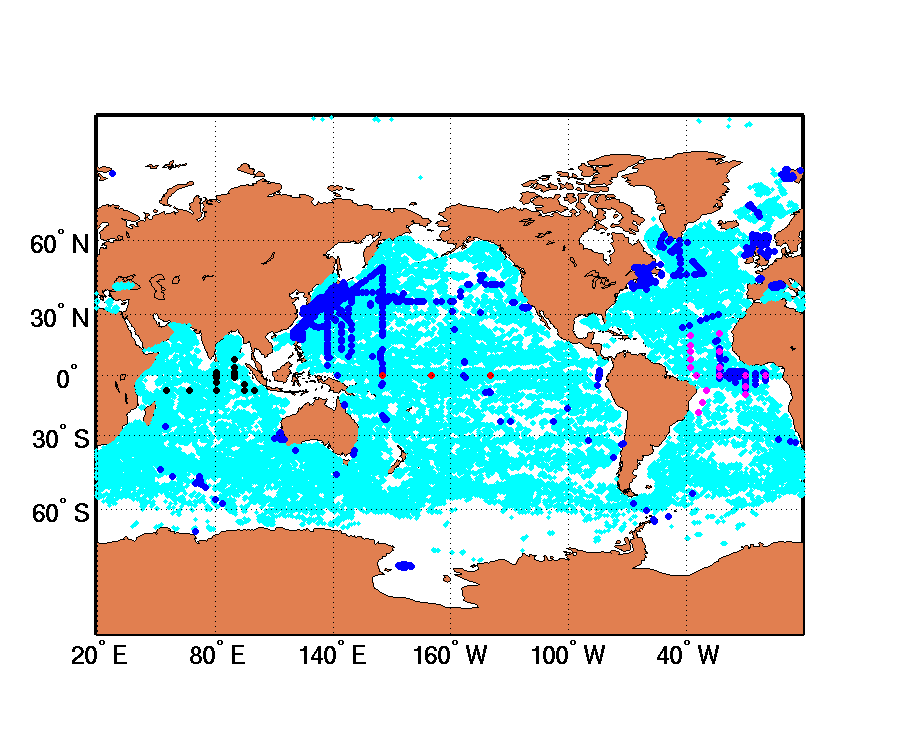 Control ≈ SAFE ≈ EnOI ≈ LIFE > EUOI
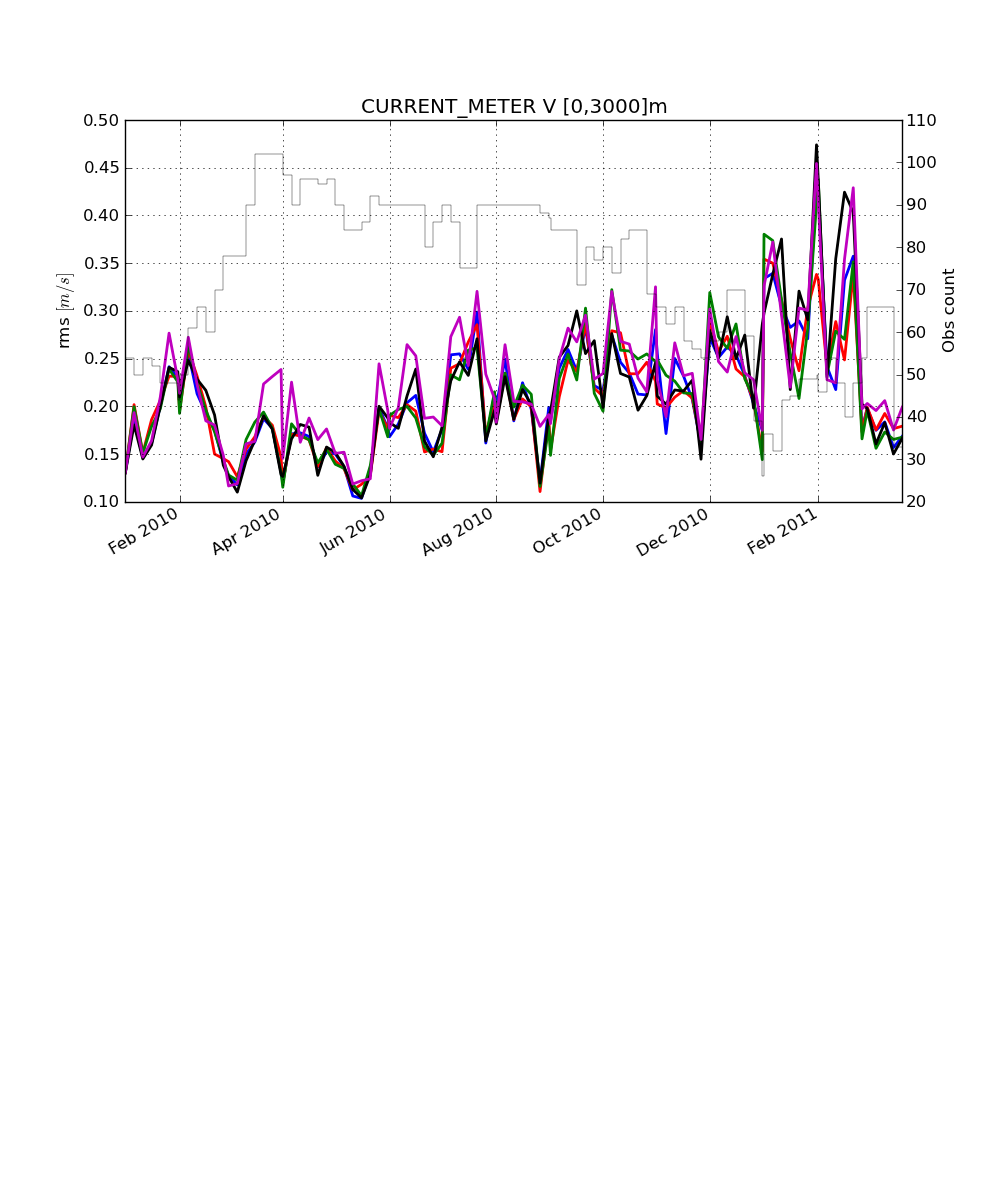 ADCP V (passive)
ARGO
CTD
PIRATA
ADCP
RAMA
Atlantic meridional overturning circulation
09/2010
03/2010
12/2010
06/2010
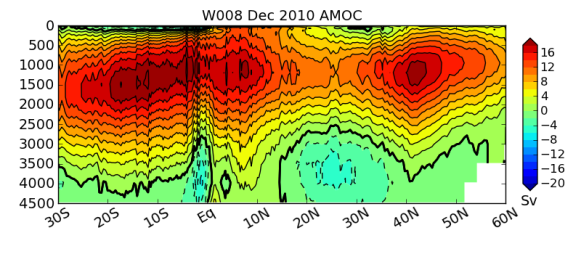 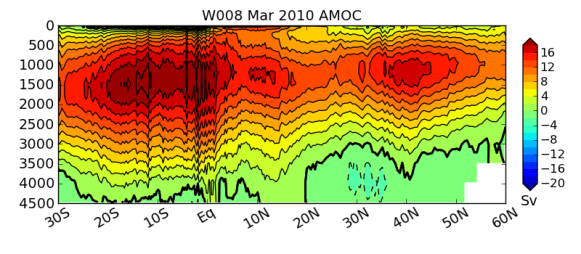 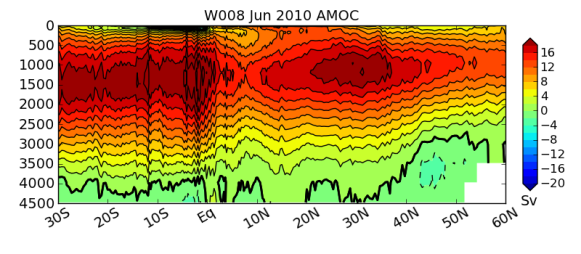 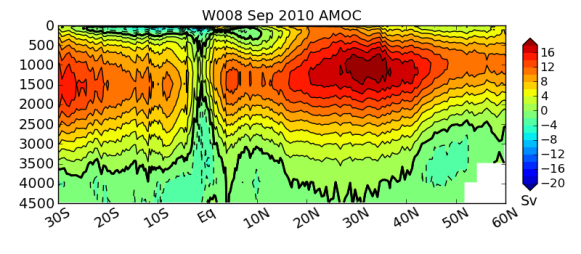 Control
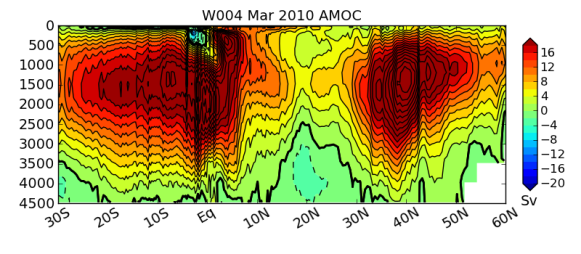 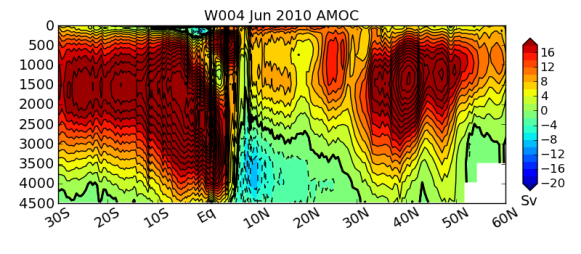 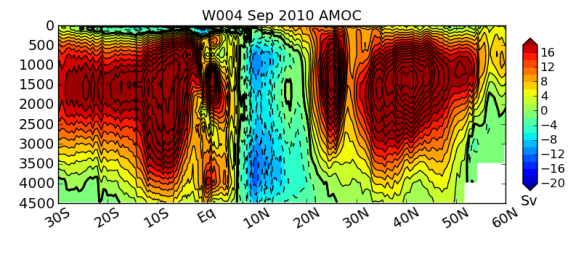 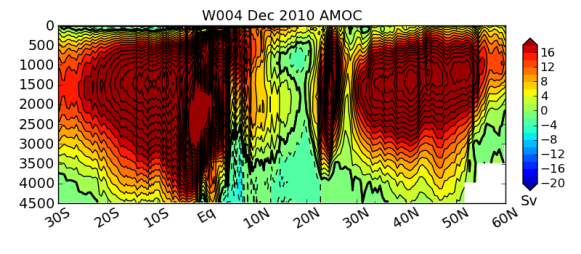 EUOI
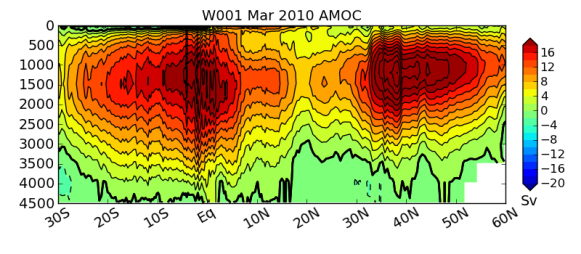 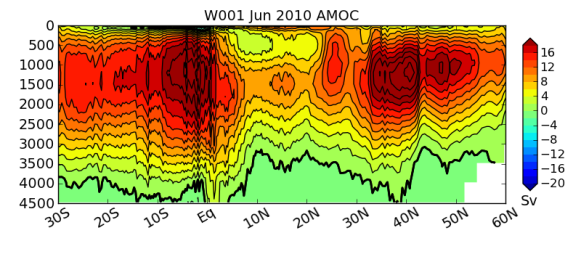 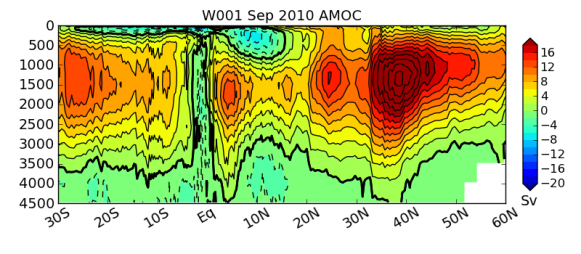 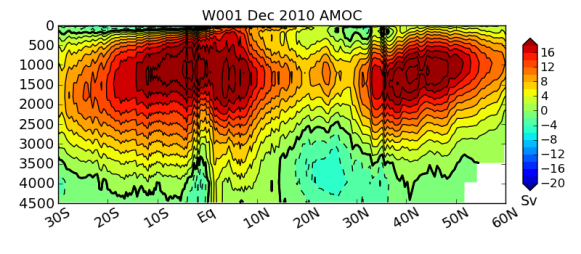 SAFE
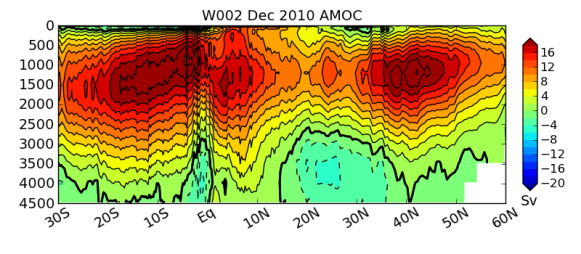 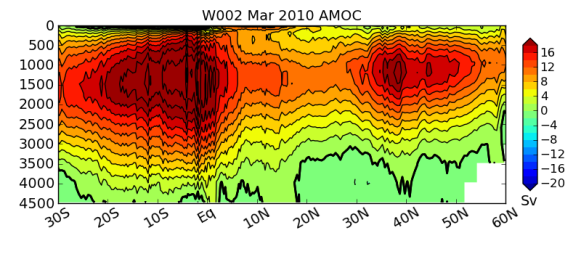 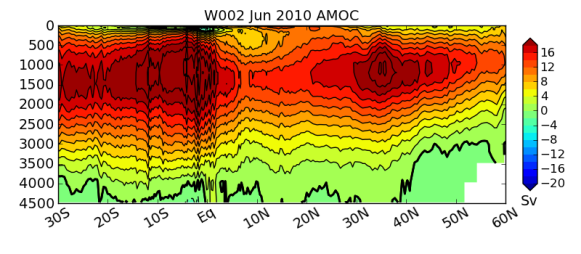 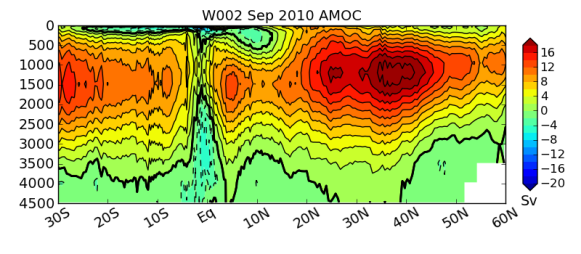 LIFE
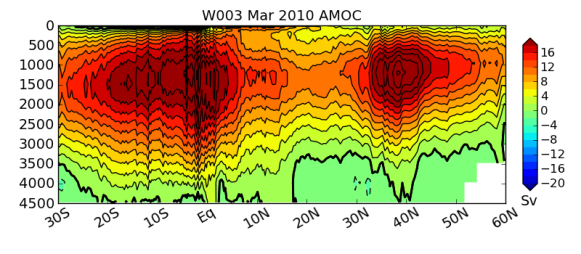 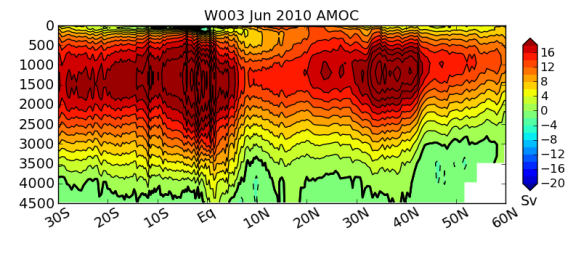 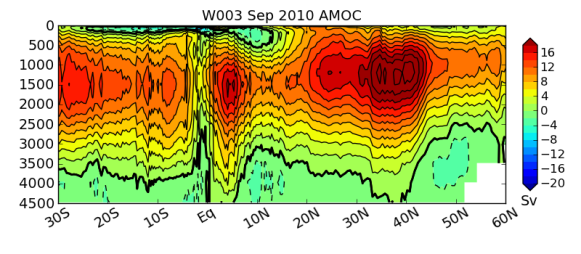 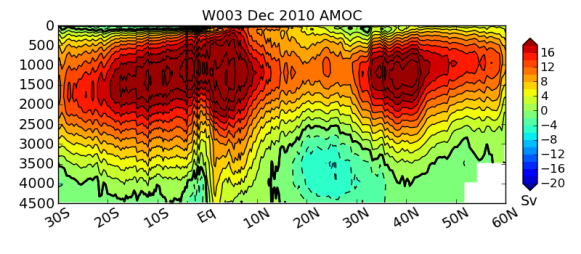 EnOI
AMOC 26ºN compared to rapid array during 2010
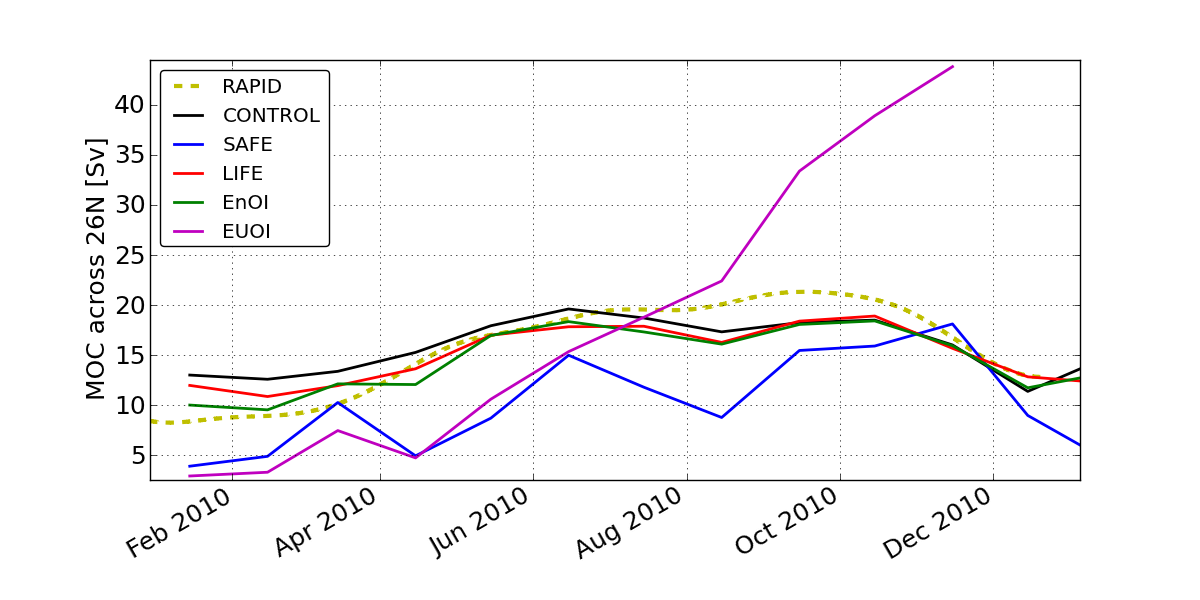 EnOI ≈ LIFE ≈ control > SAFE > EUOI
Multivariate ice update procedure (SAFE, LIFE, EnOI)

 Stage 1: 
Compute Dice assimilation increment + use of <ice,T> and <ice,S> 
covariances to compute DT and DS increments

 Stage 2:
Calculate (Tfr,Sfr) that minimize [(T- Tfr)/sT ]2+ [(S- Sfr)/sS ]2

 Stage 3: 
Validation of stage 1 correction to ensure:
If Dice < > 0, then T analysis >= <= (1-ice) Tocean + ice Tfr
NSIDC Ice fraction assimilation configuration summary
NSIDC Ice fraction assimilation configuration summary
Ice fraction assimilation results
Northern hemisphere ice:
SAFE > EnOI > LIFE > EUOI > control
NH ice
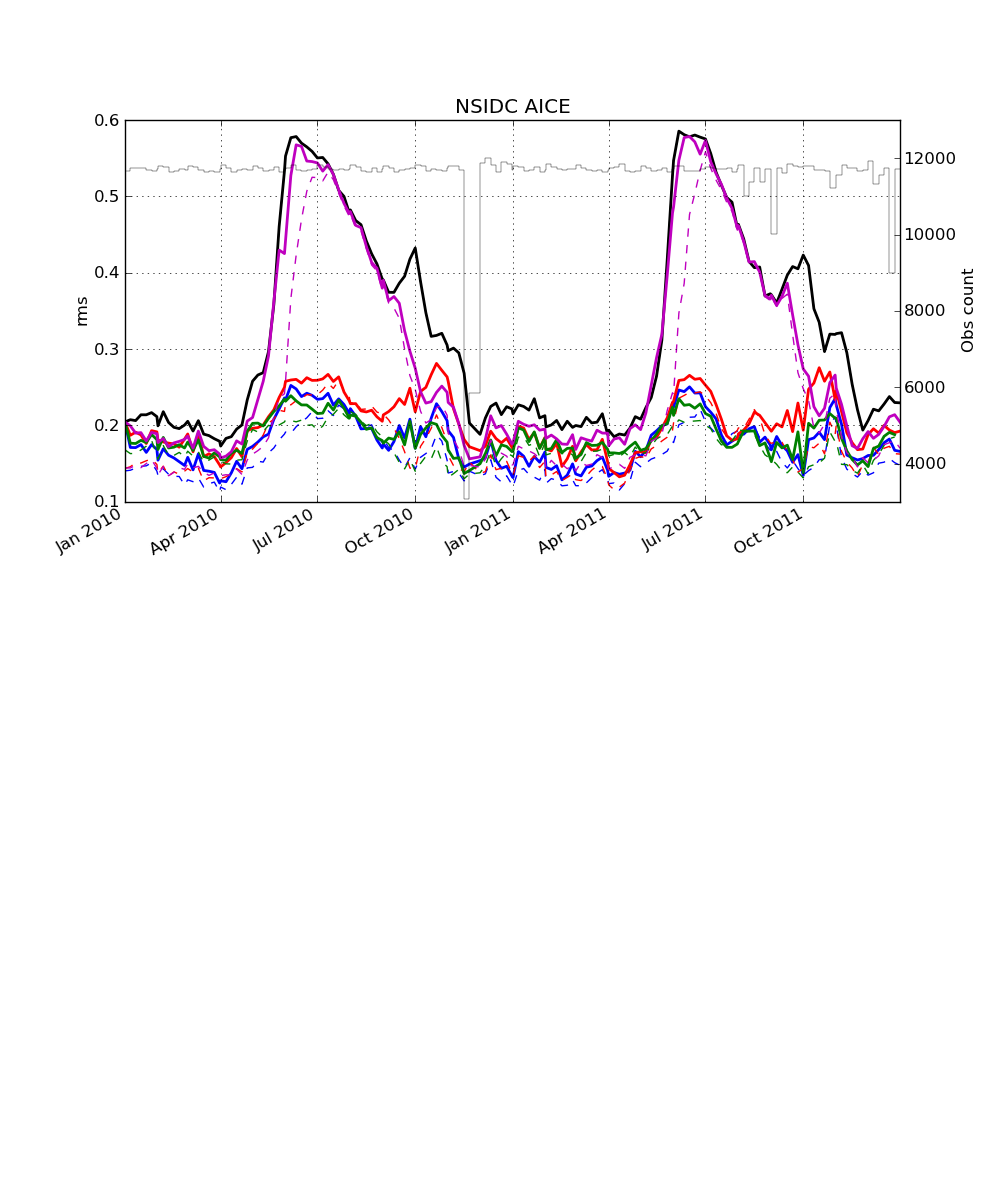 NSIDC RMS ice OMF/OMA 
Control
EUOI
SAFE
LIFE
EnOI
Can’t do without update of T, S when assimilating ice in NH!
Southern hemisphere ice:
SAFE > EnOI ≈LIFE ≈ EUOI > control
SH ice
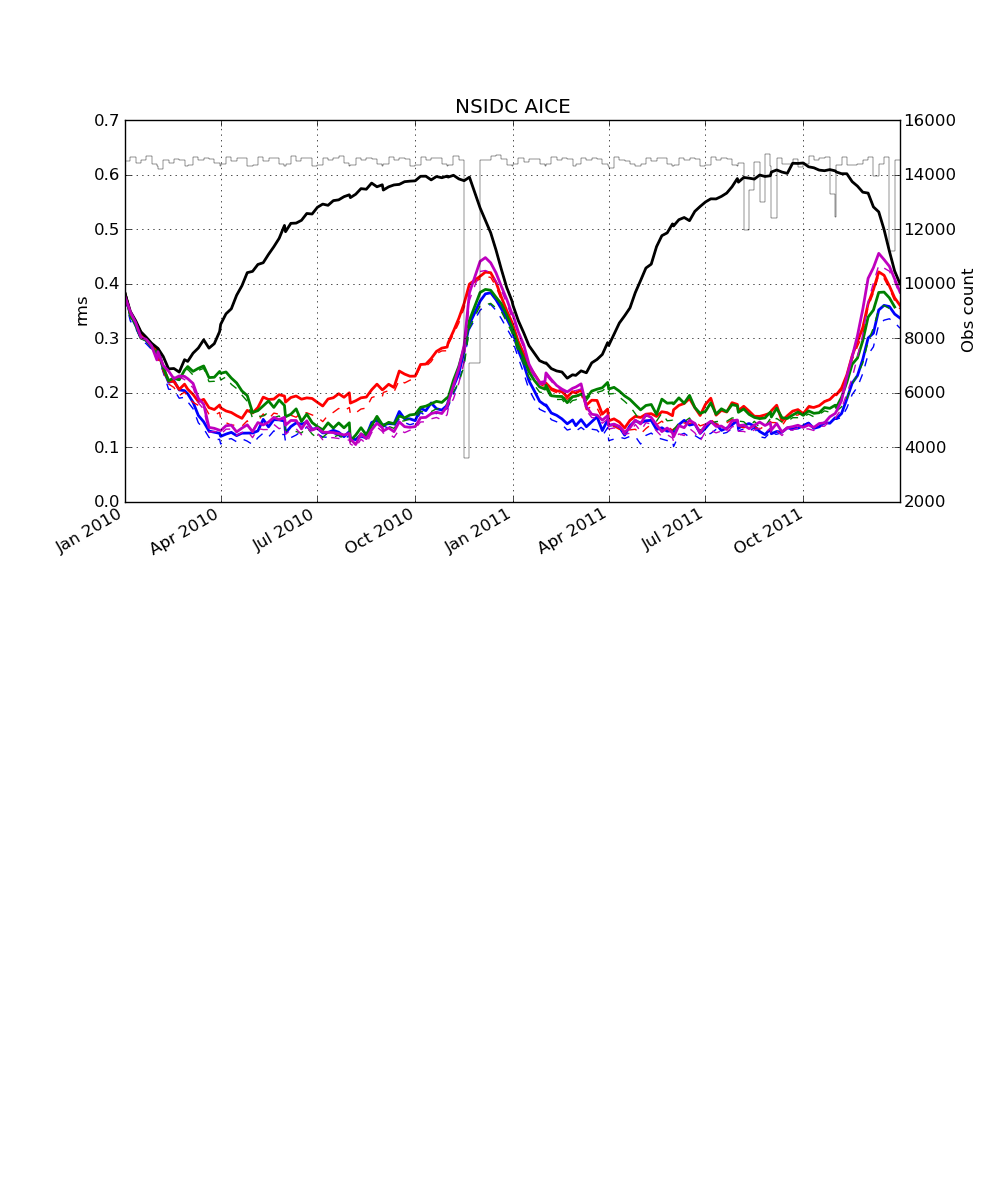 Ice assimilation results
01/01/2011
control
NSIDC
LIFE
SAFE
EUOI
EnOI
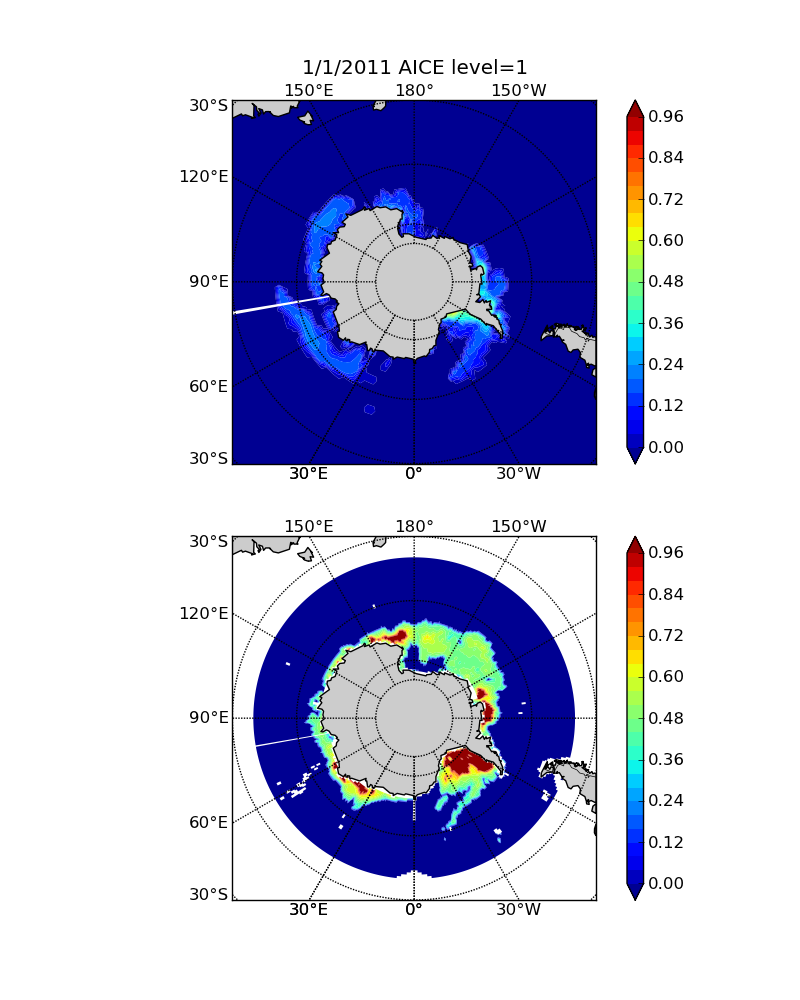 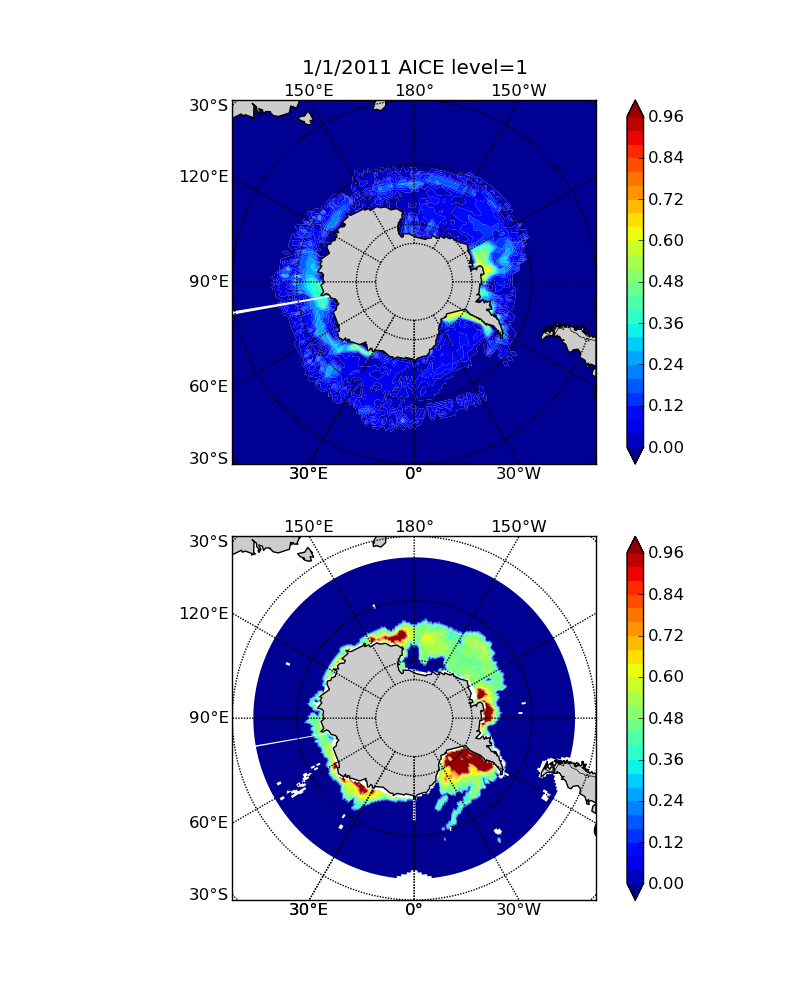 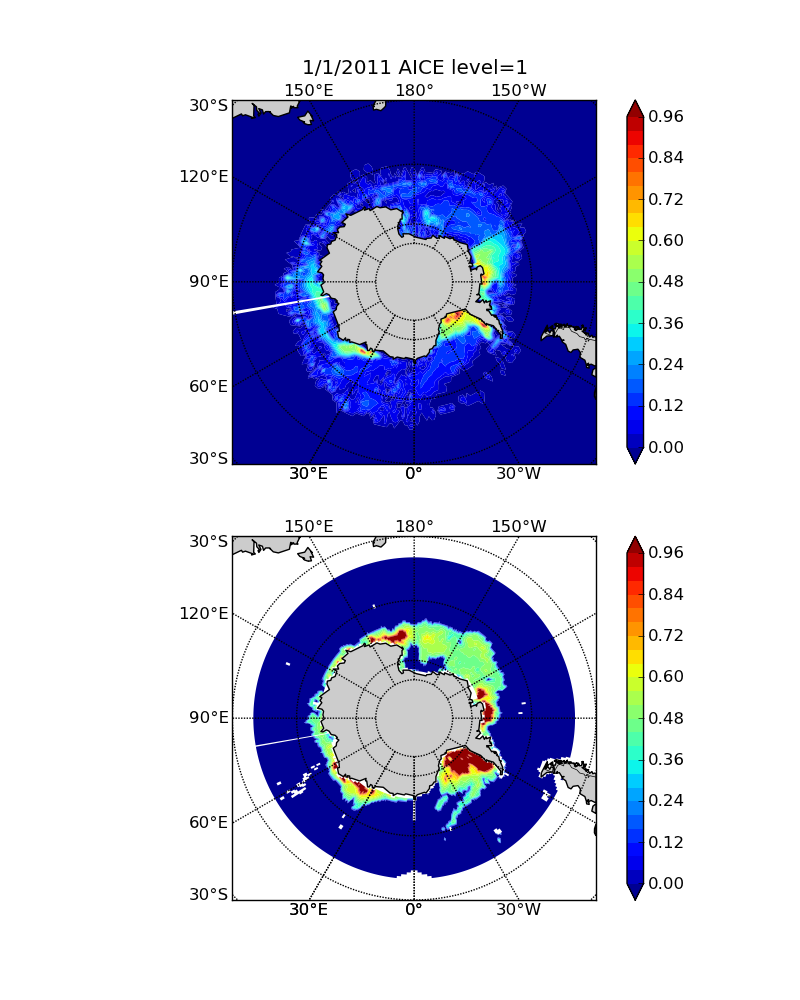 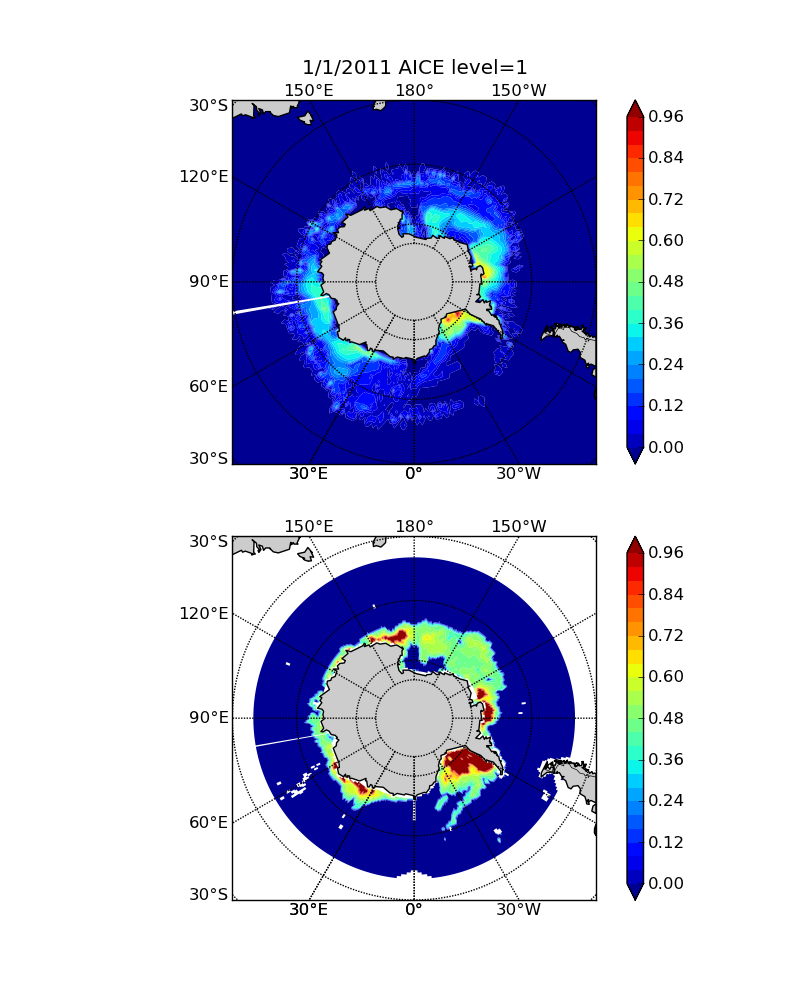 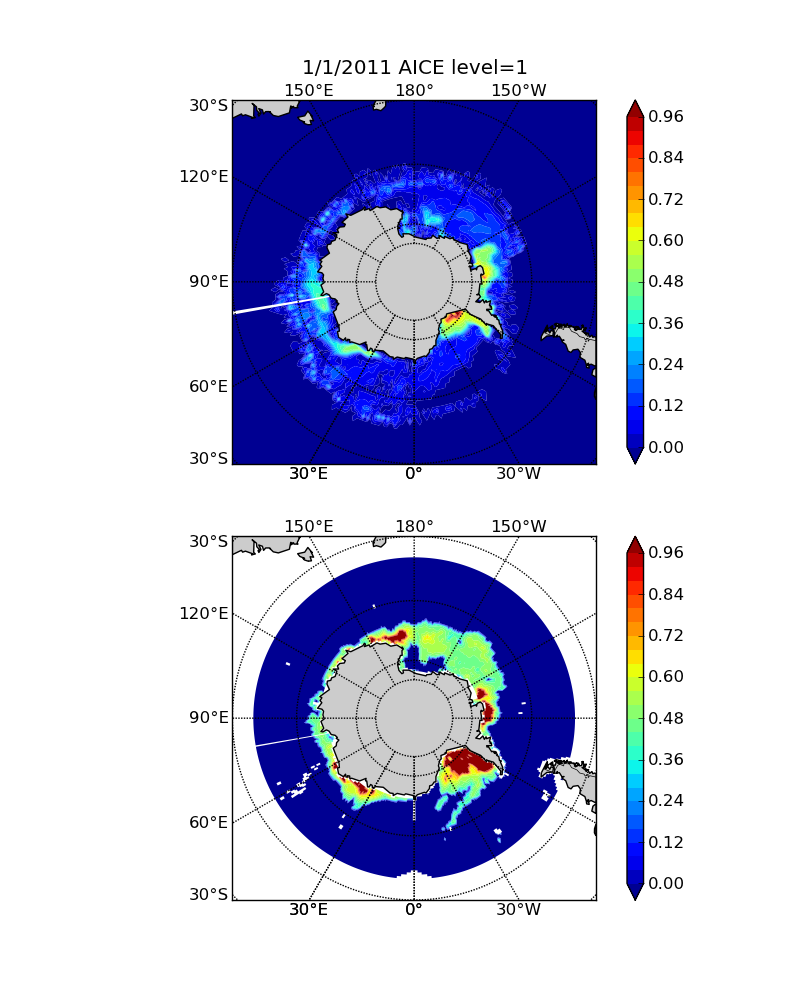 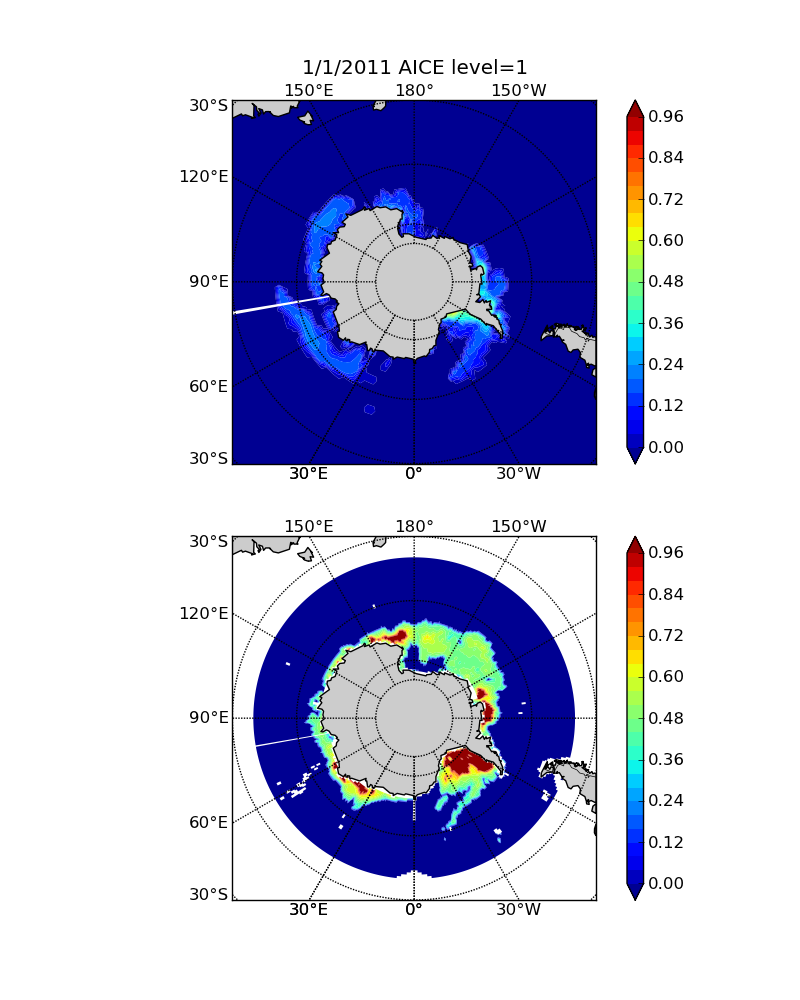 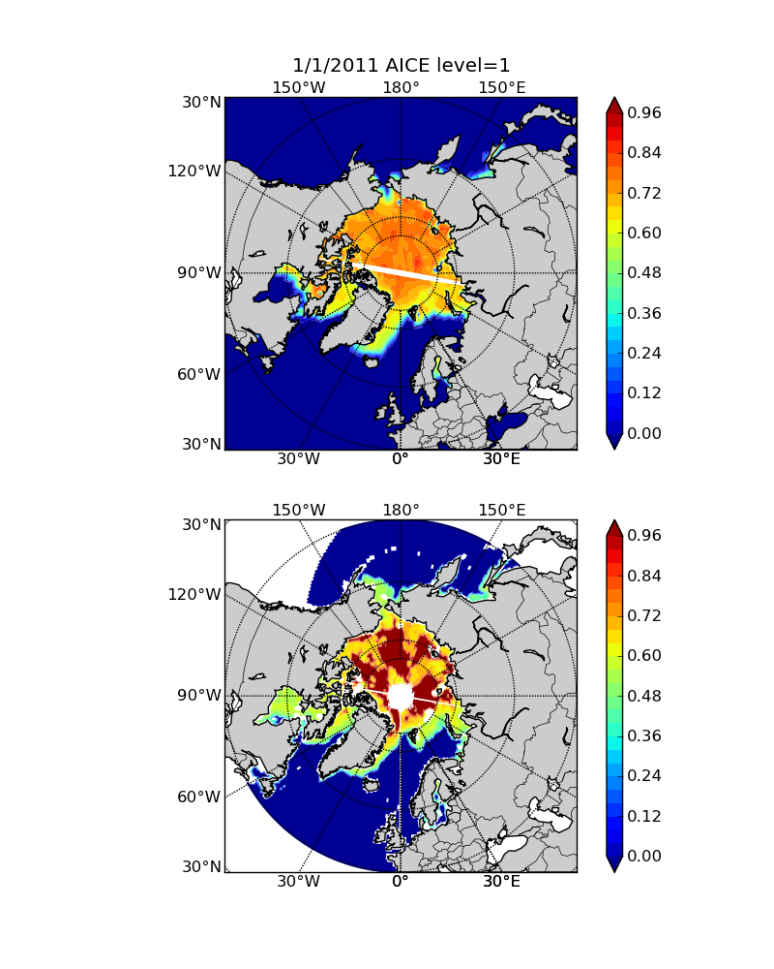 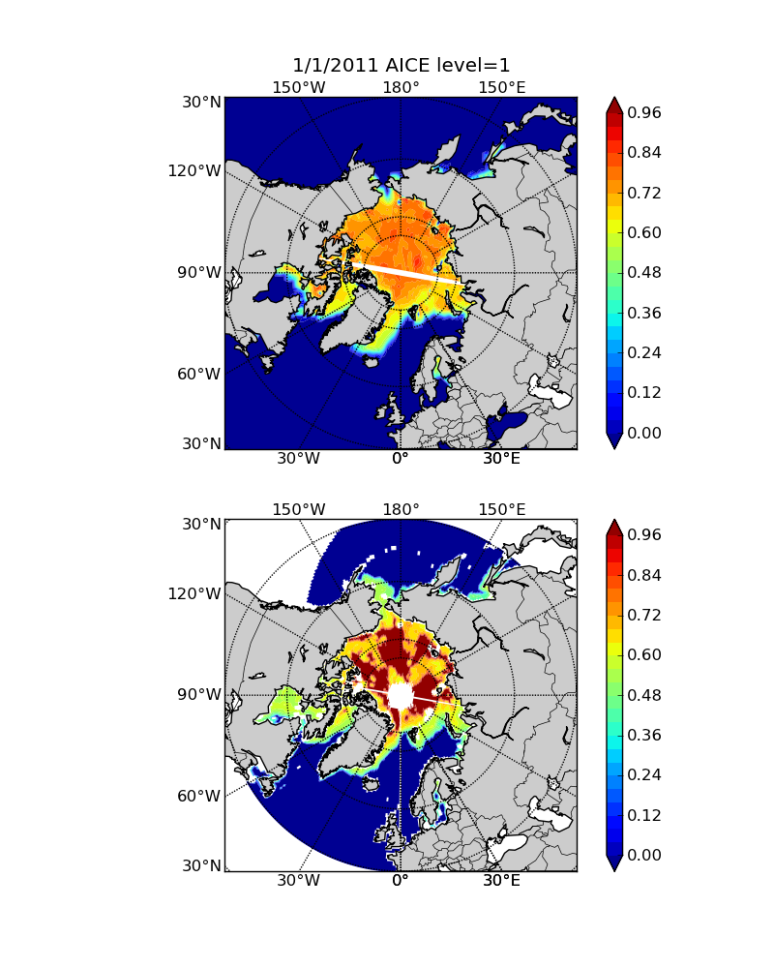 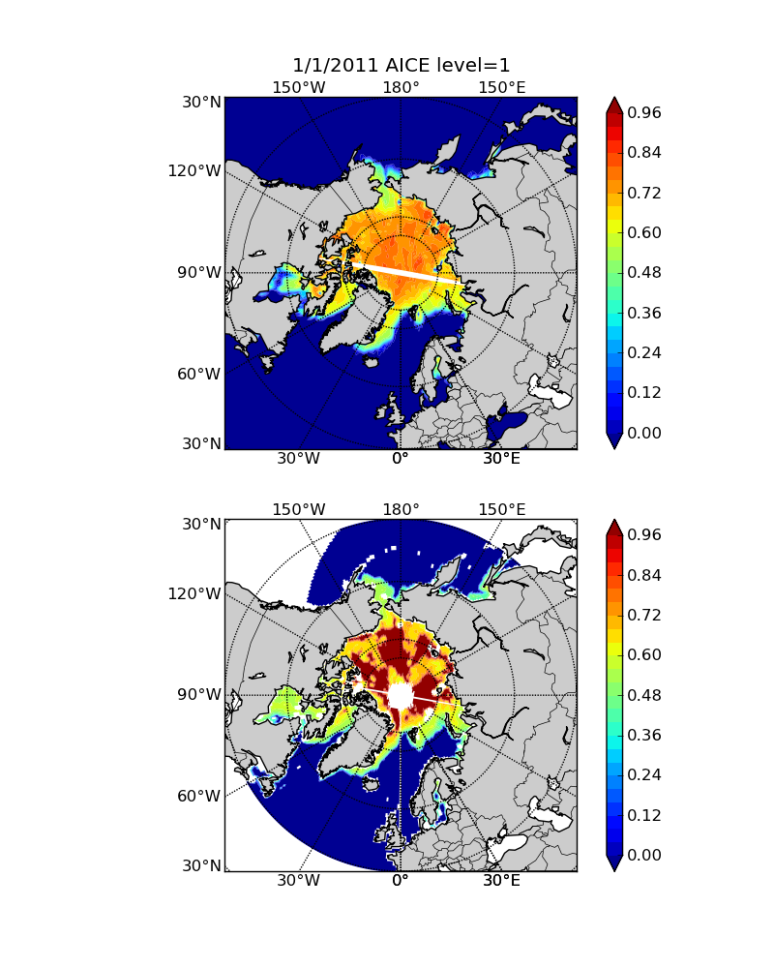 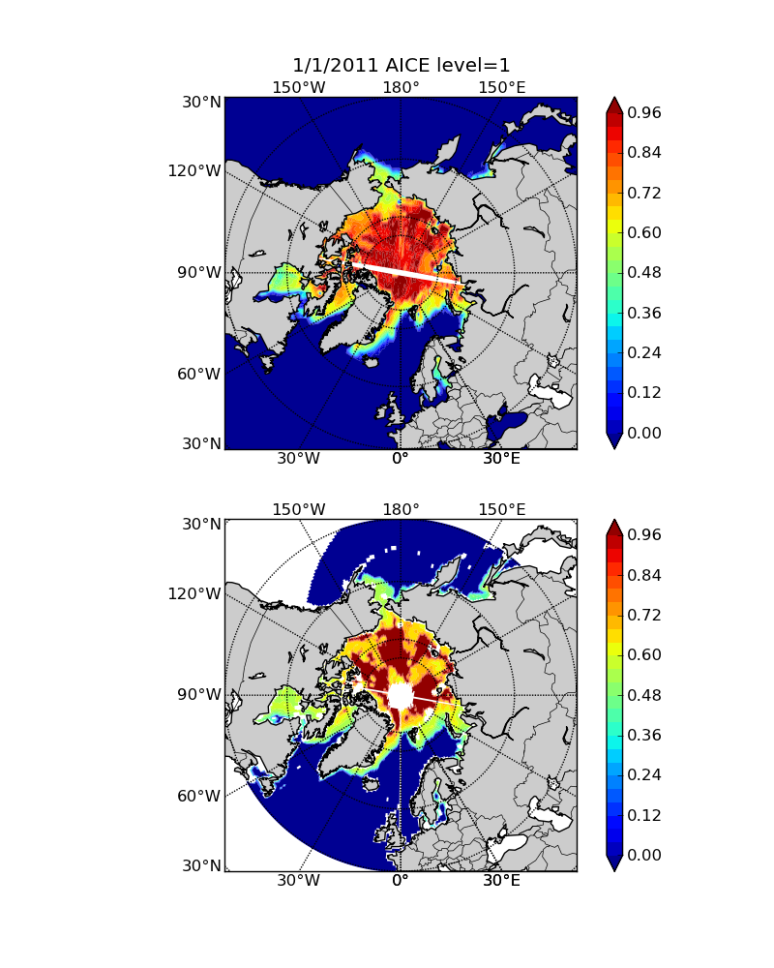 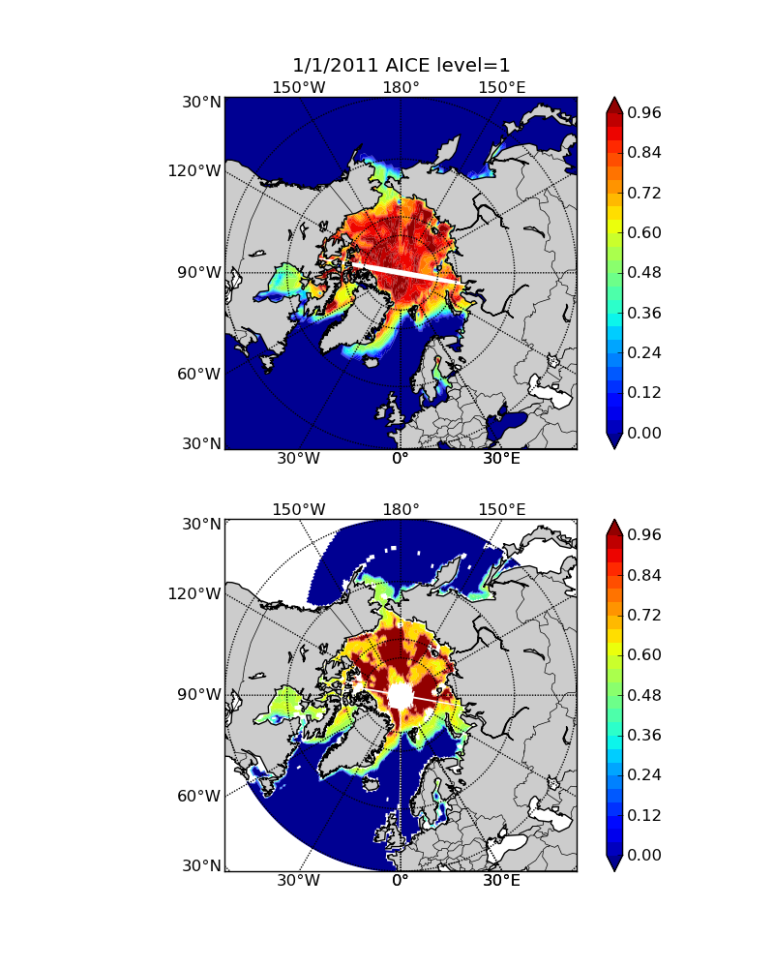 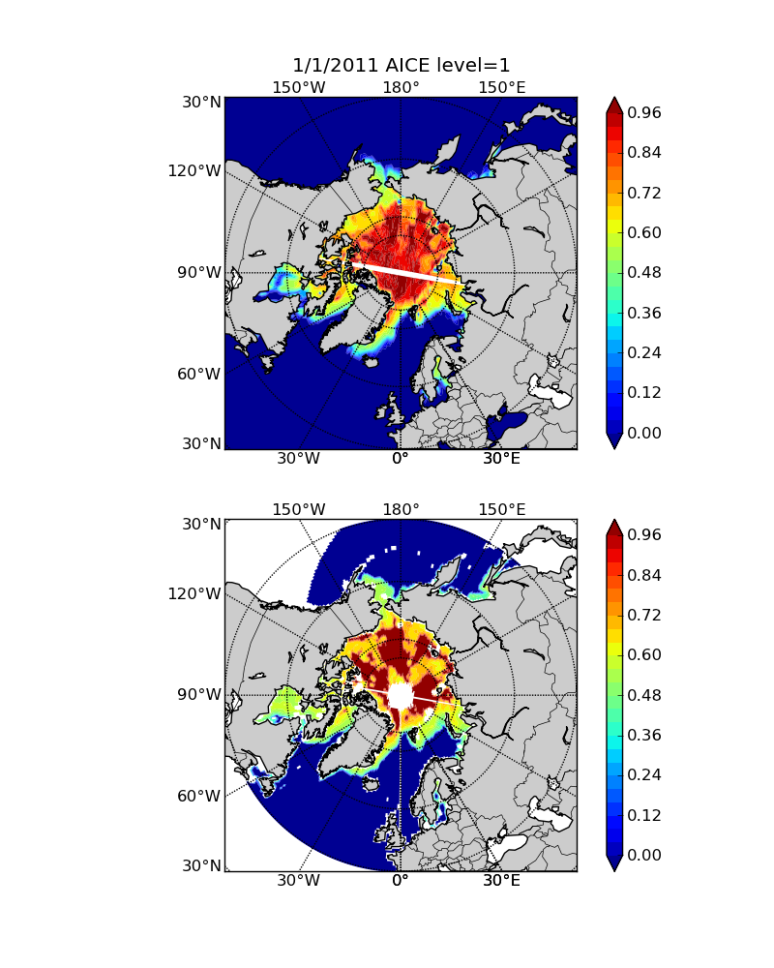 SH ice
NH ice
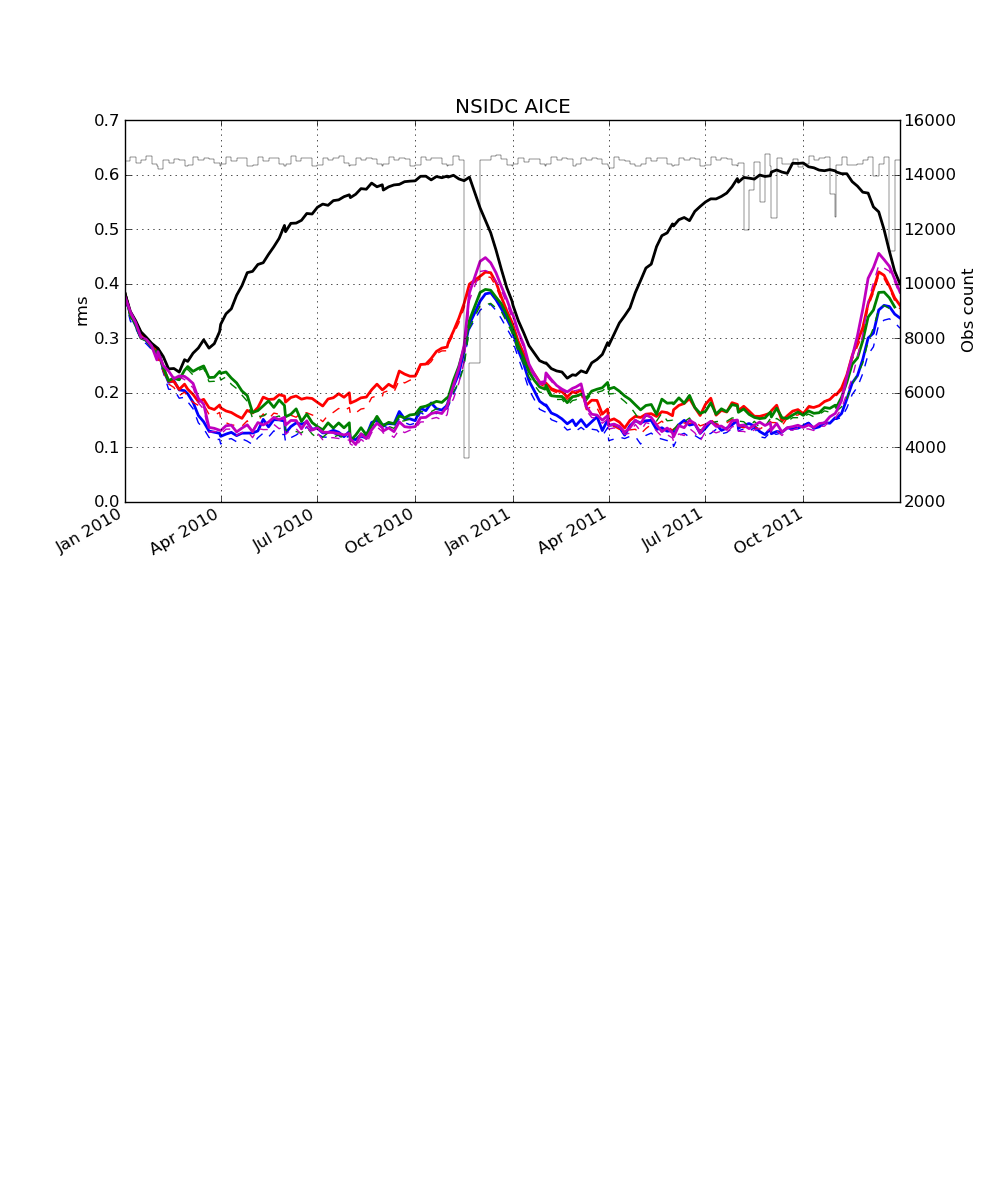 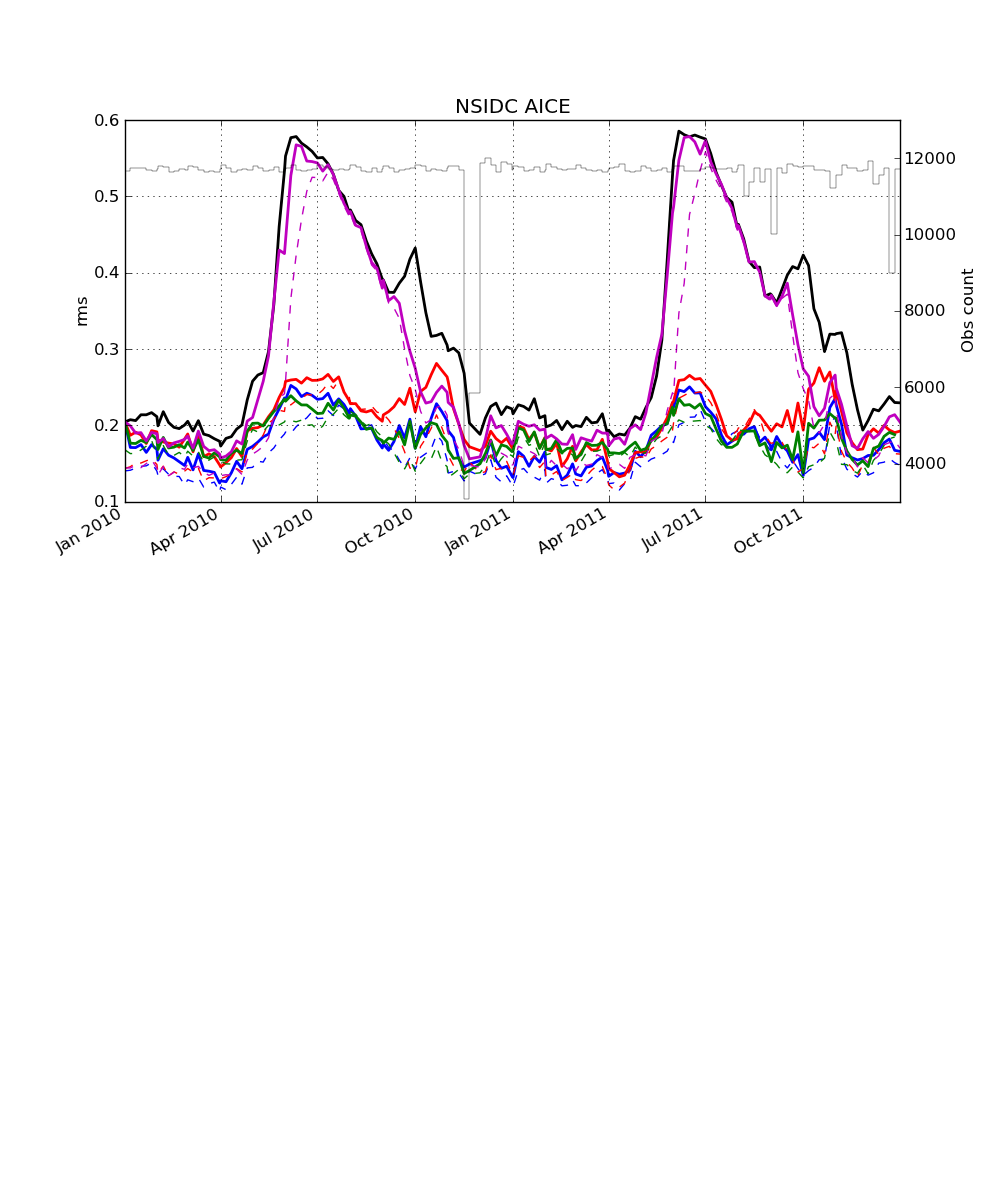 Ice assimilation results
05/01/2011
control
NSIDC
LIFE
SAFE
EUOI
EnOI
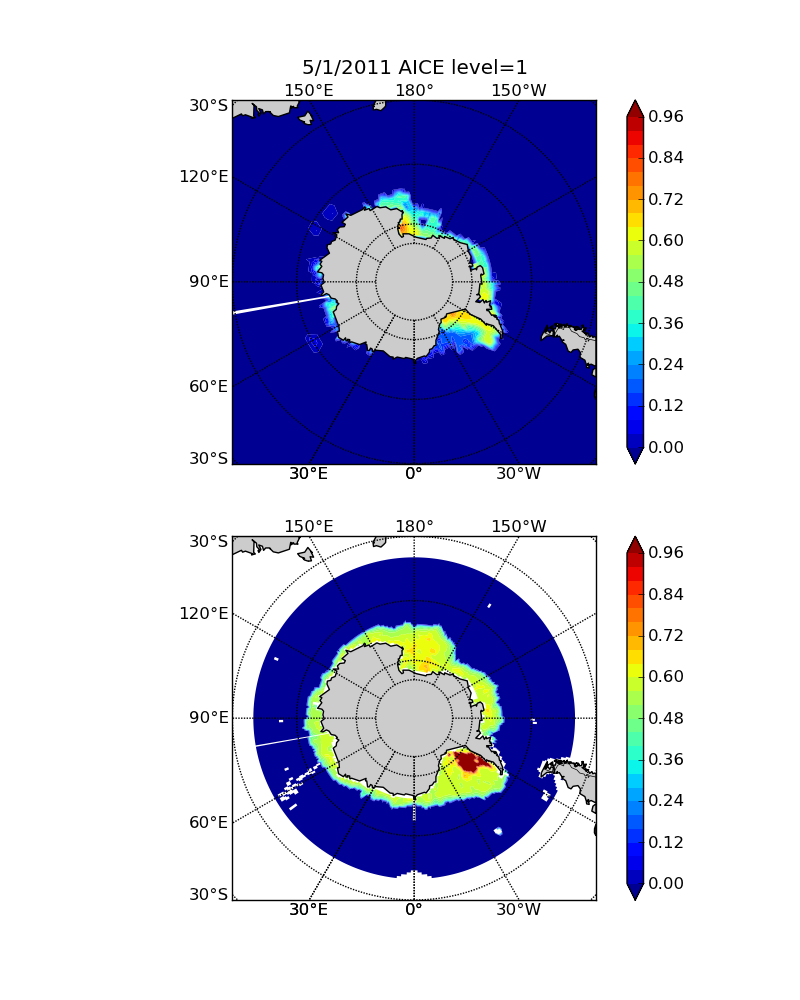 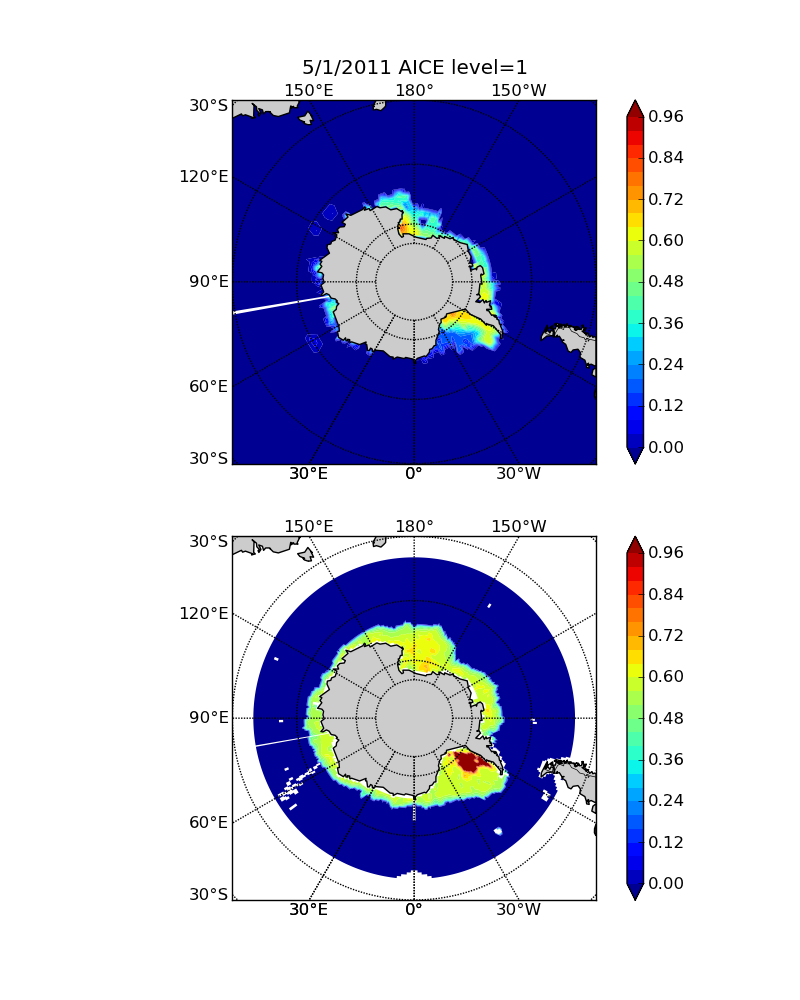 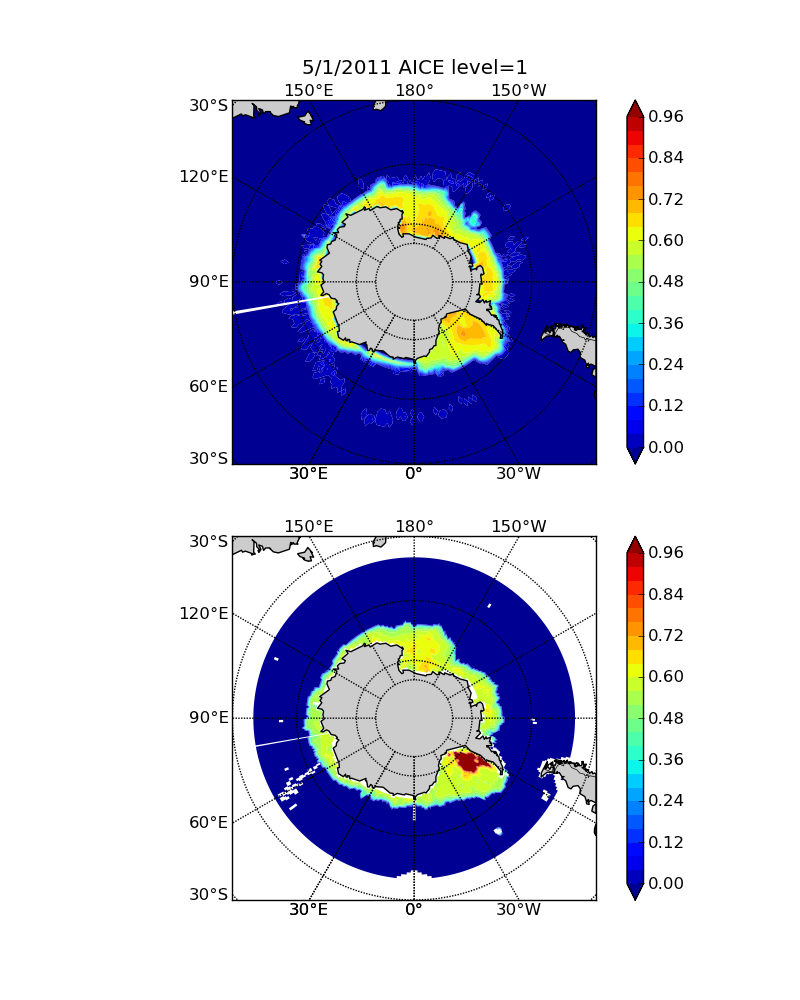 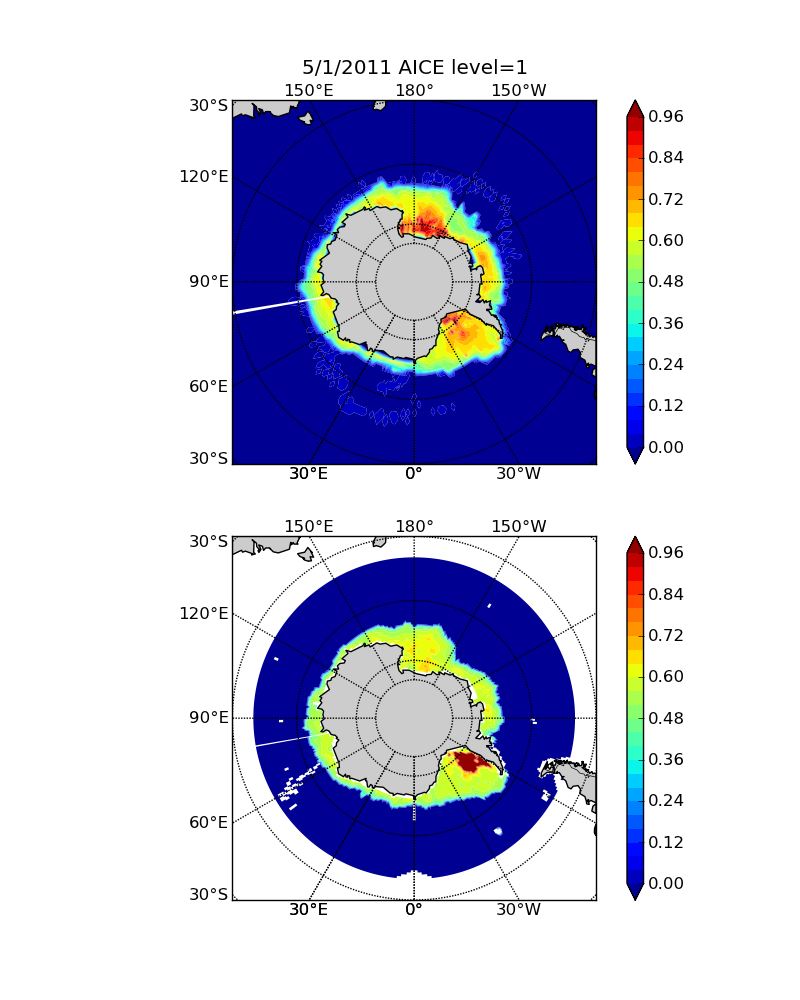 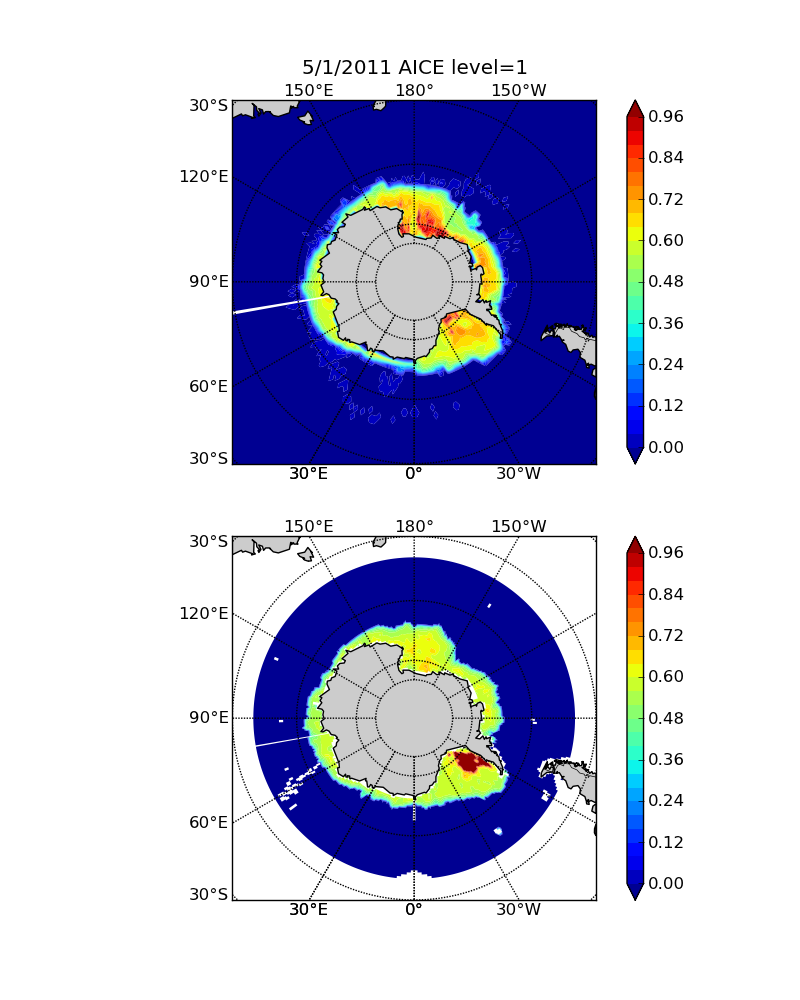 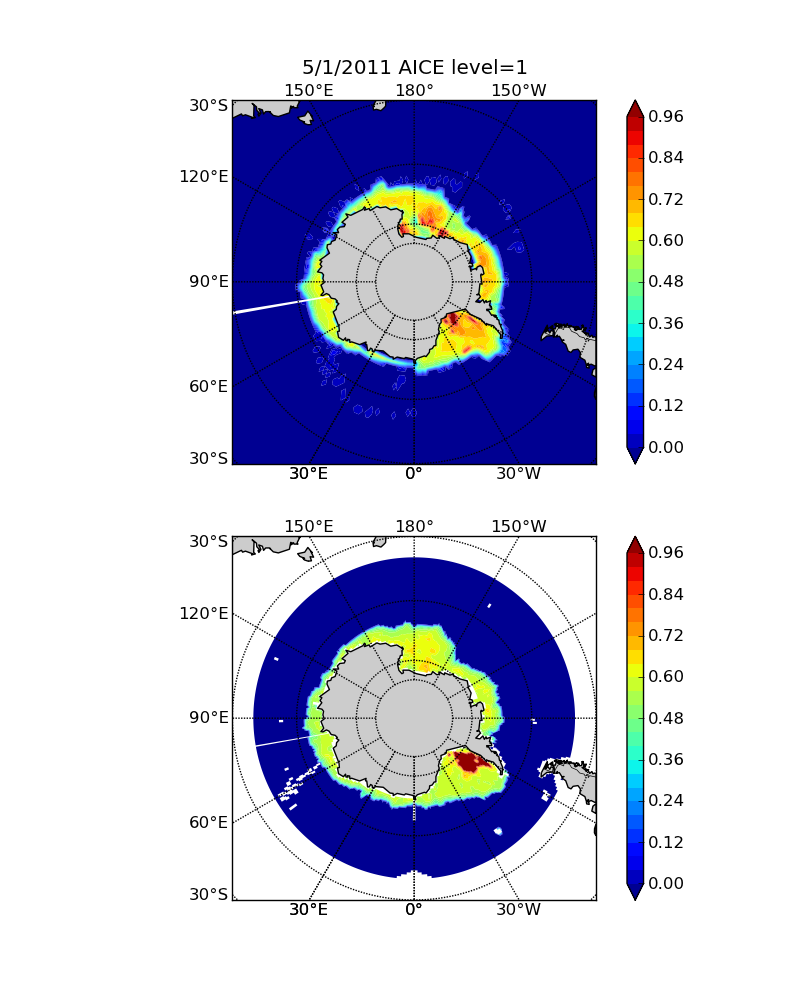 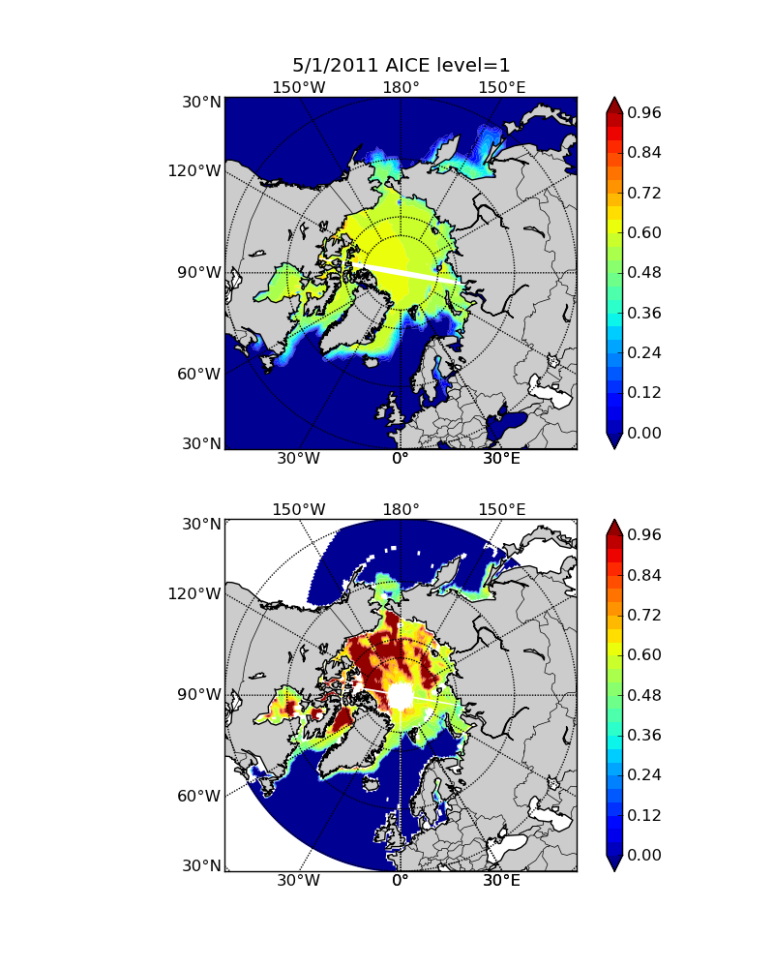 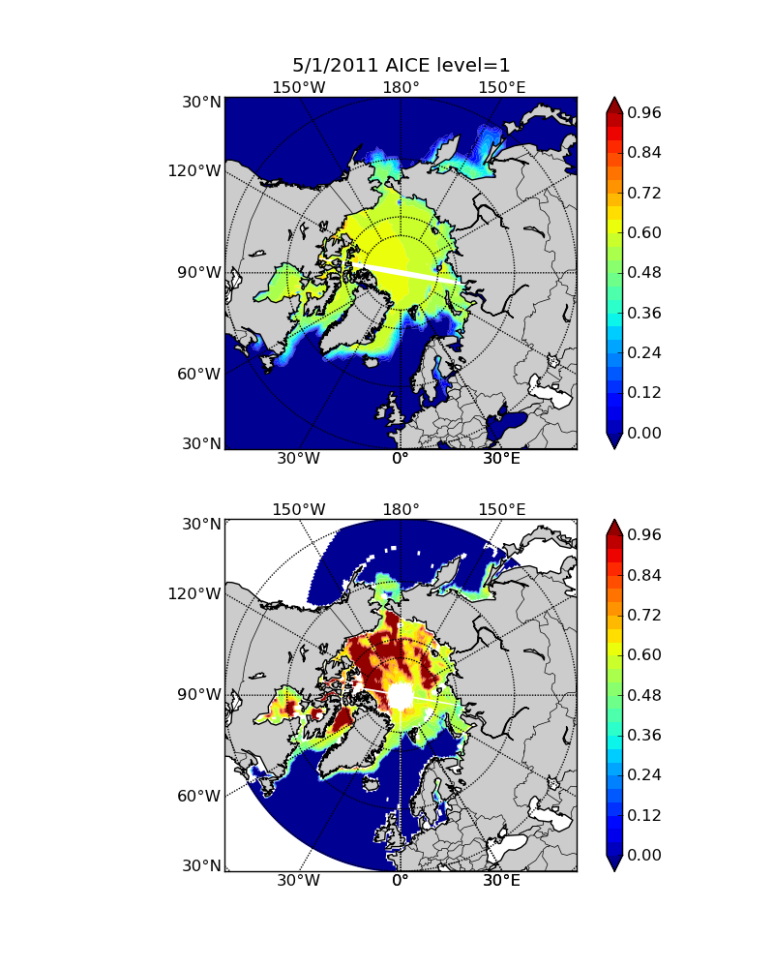 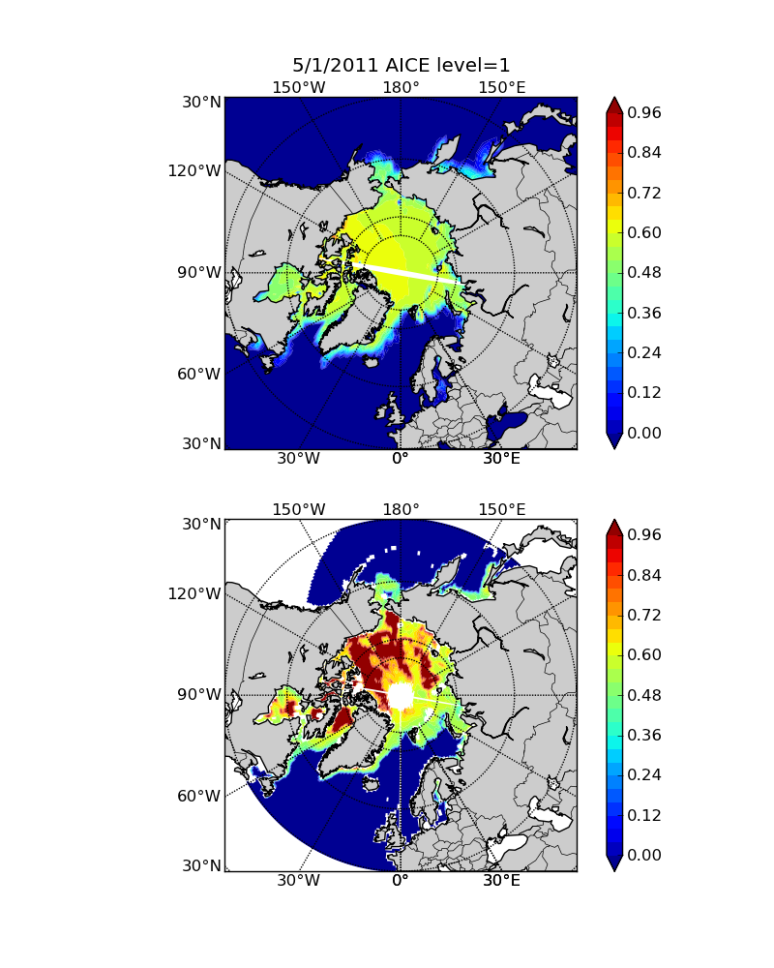 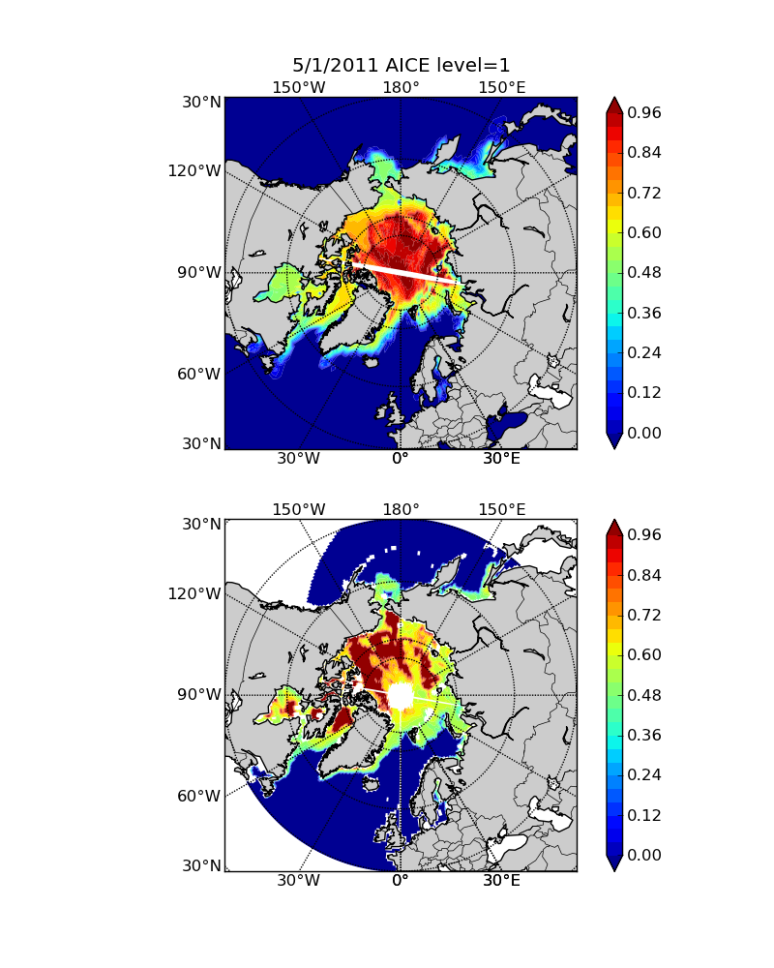 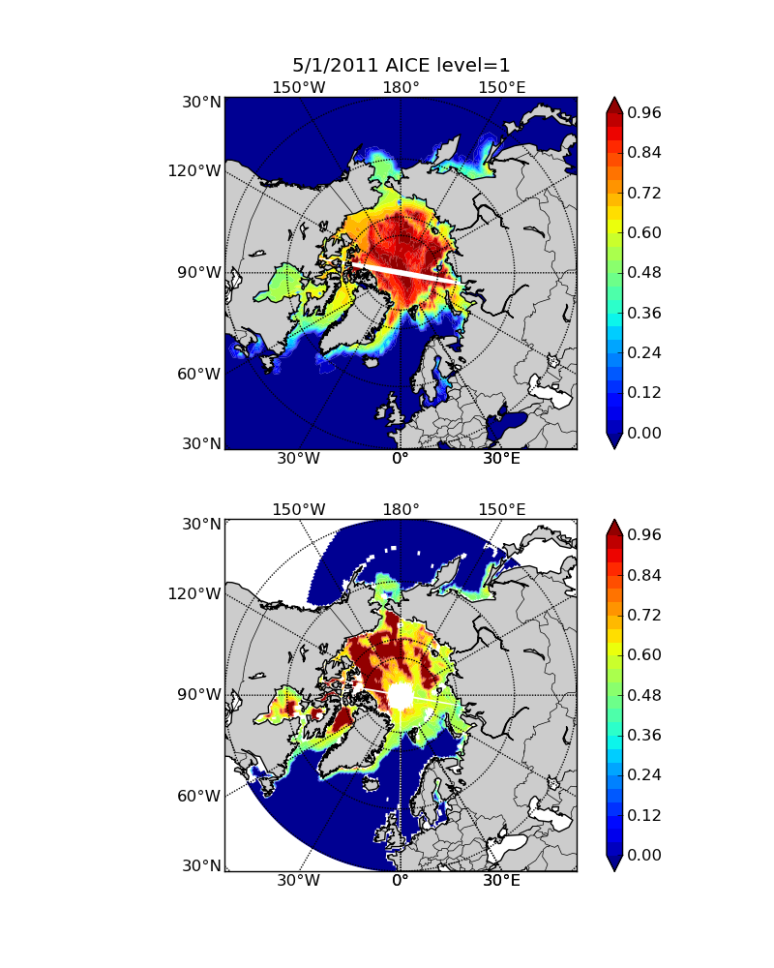 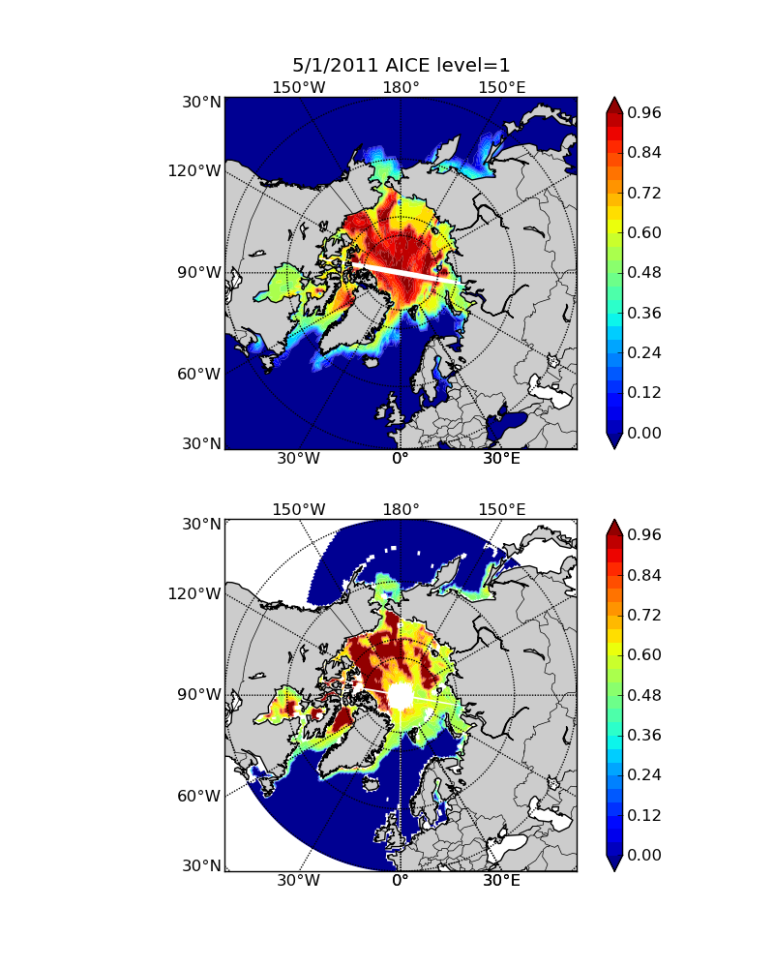 SH ice
NH ice
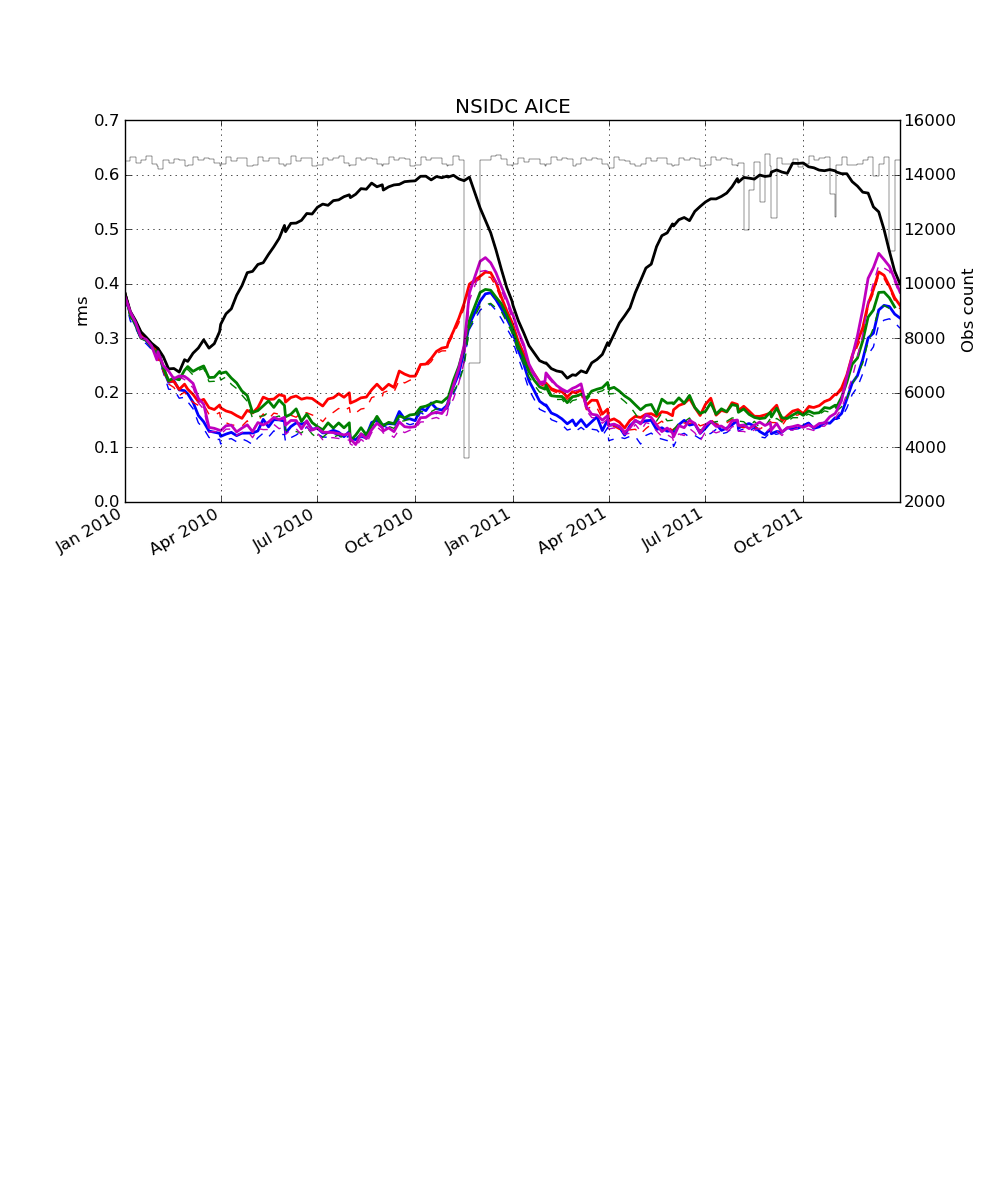 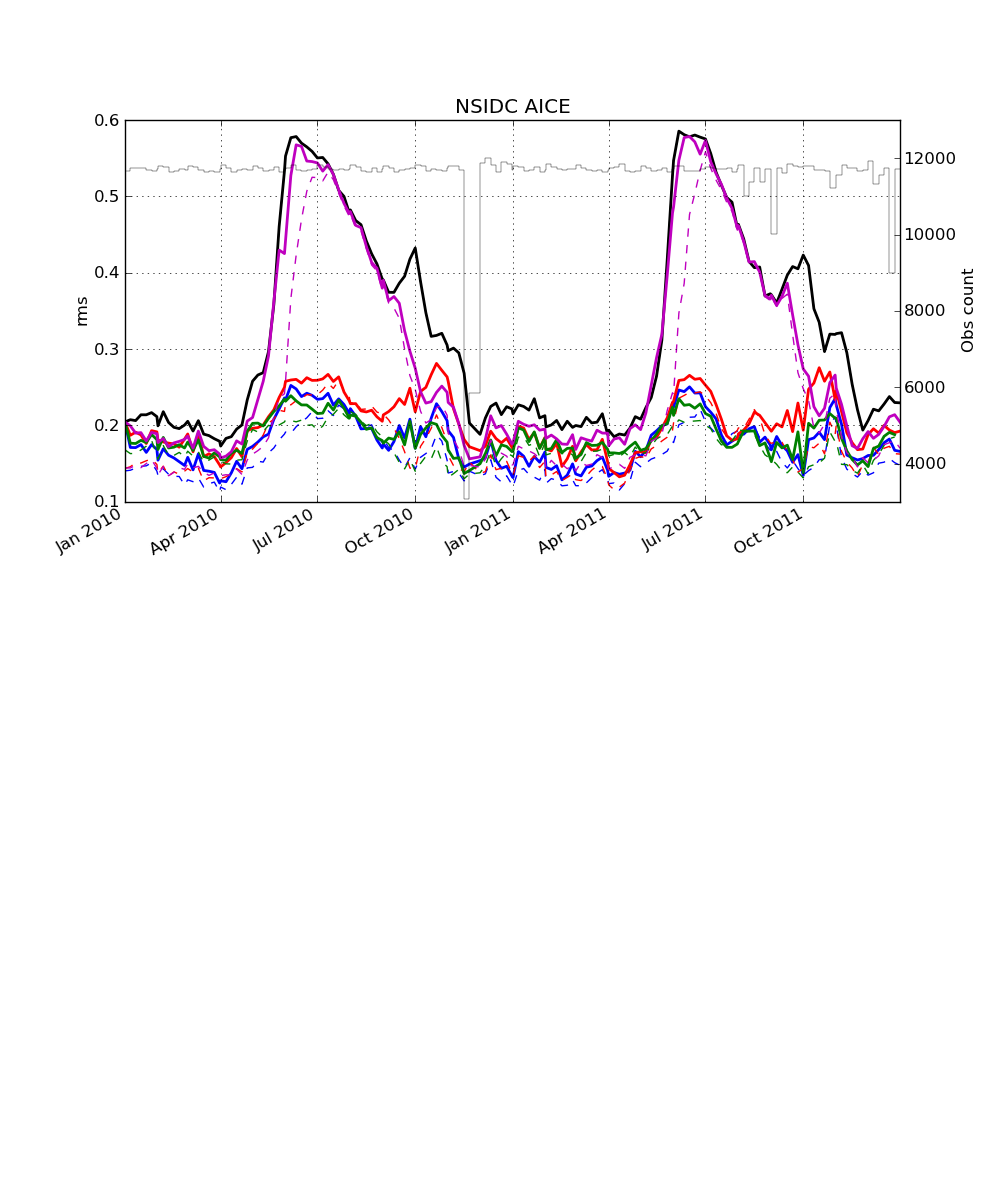 Ice assimilation results
09/01/2011
control
NSIDC
LIFE
SAFE
EUOI
EnOI
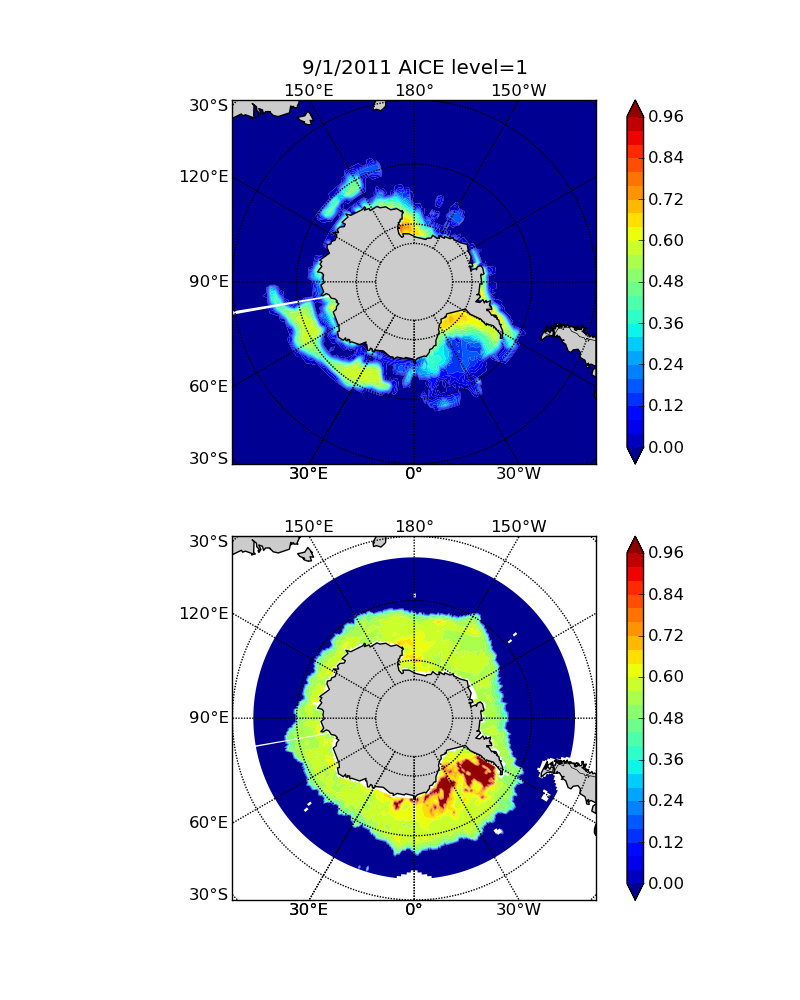 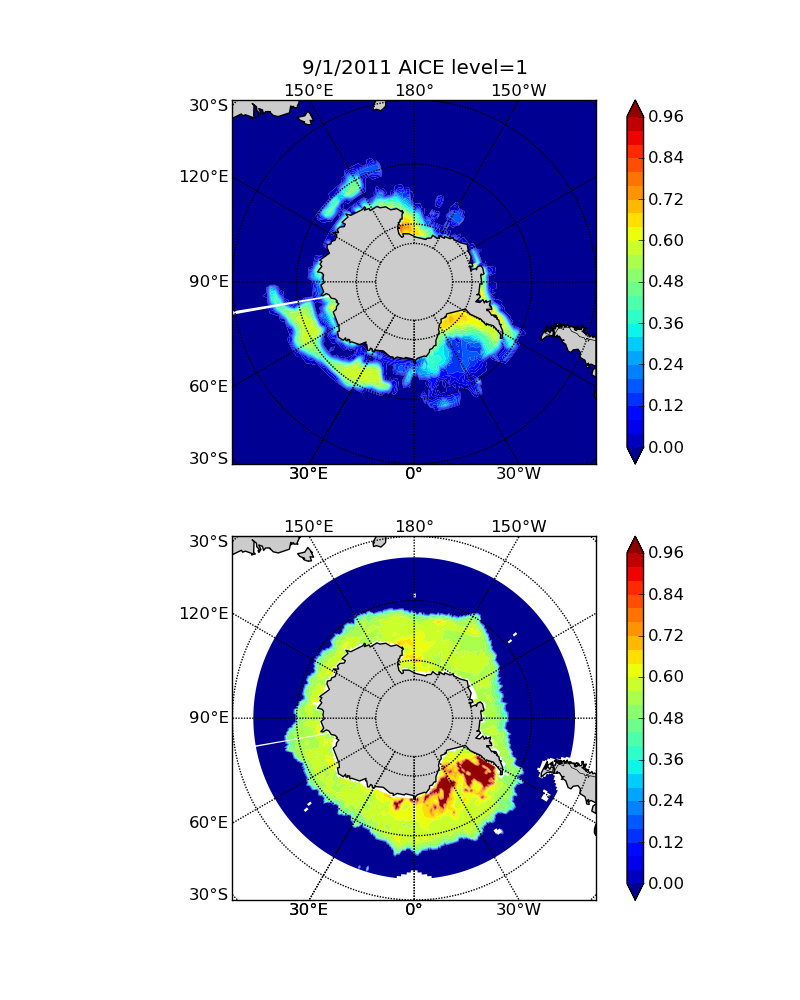 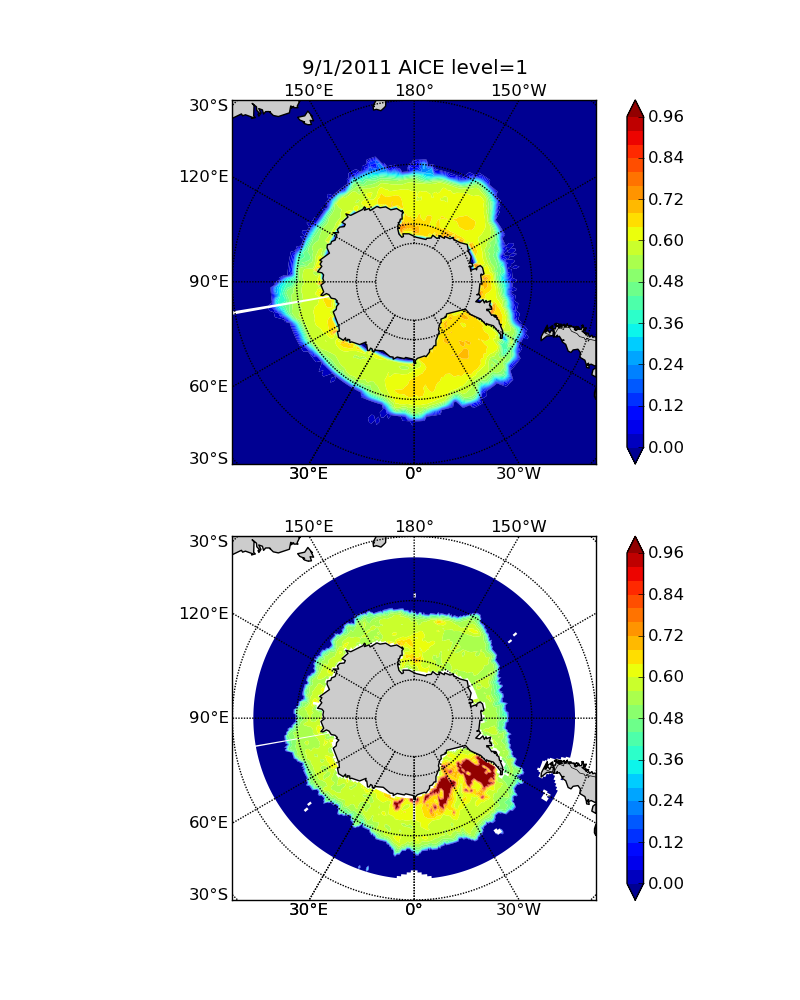 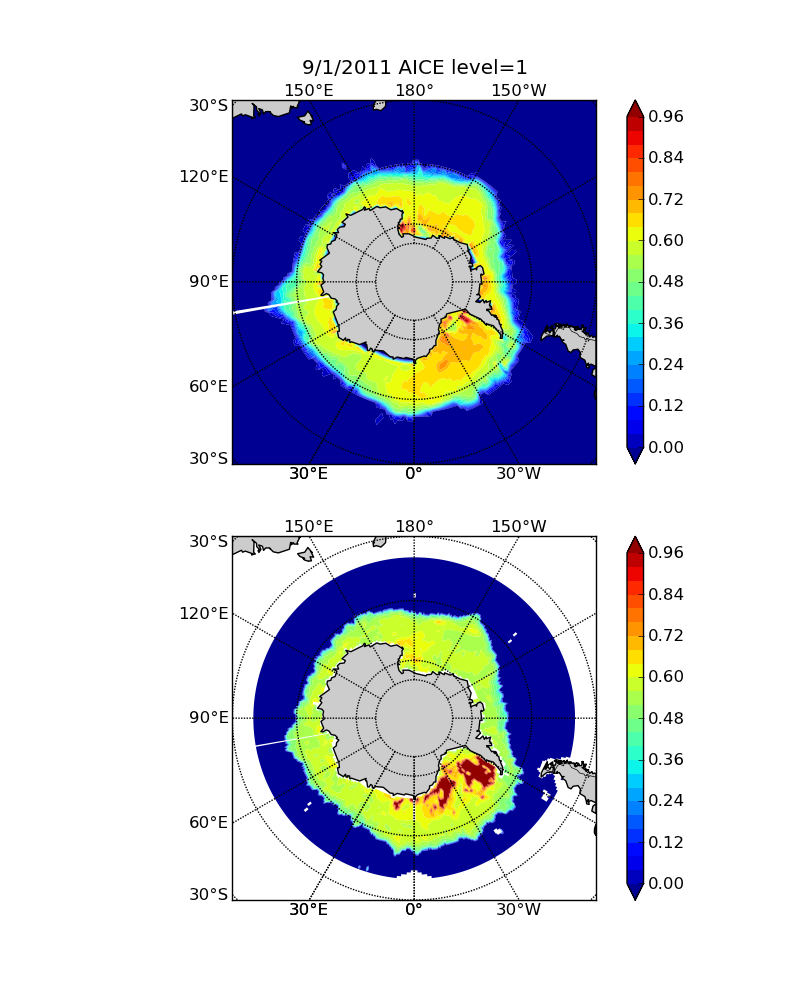 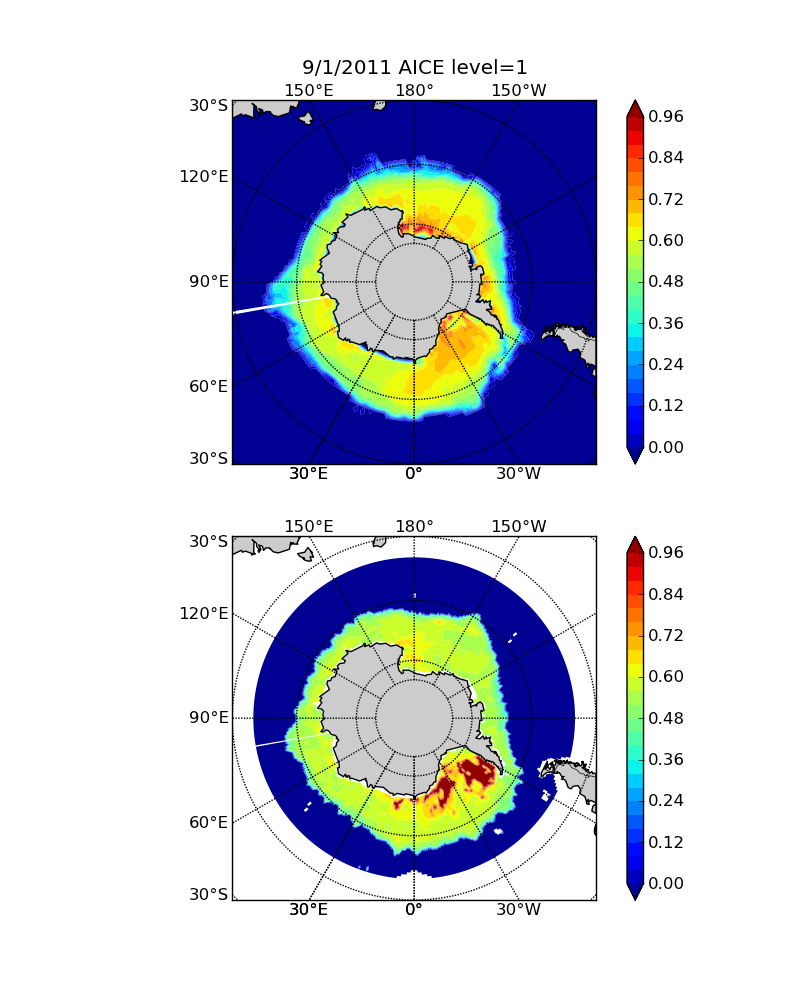 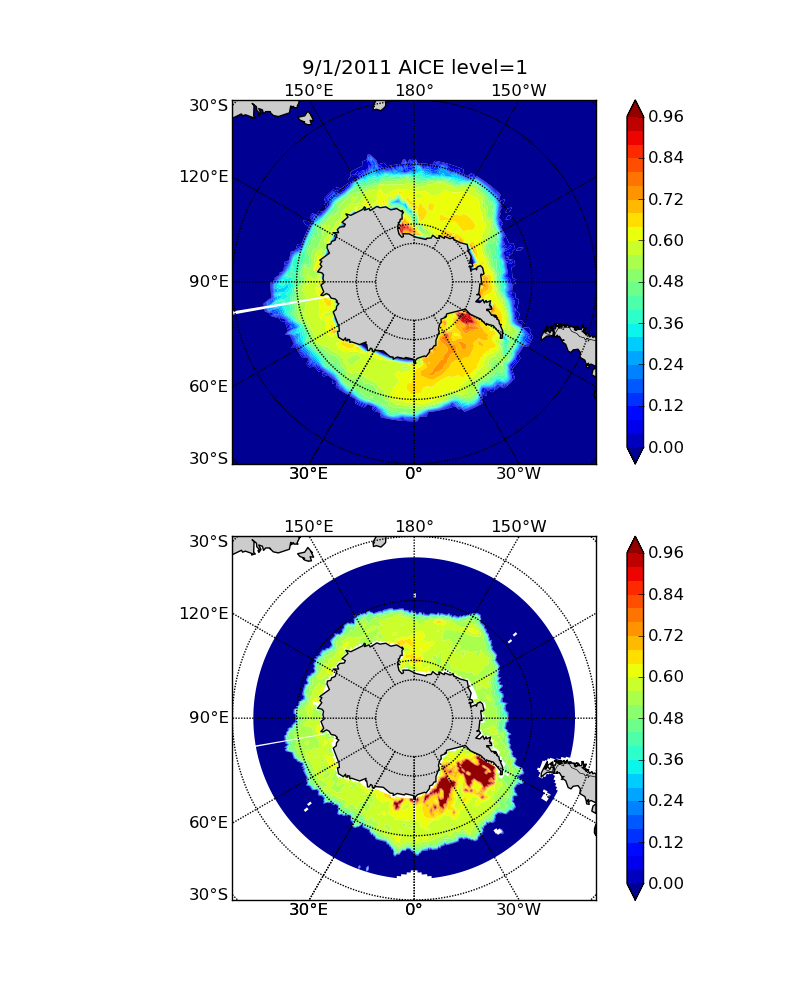 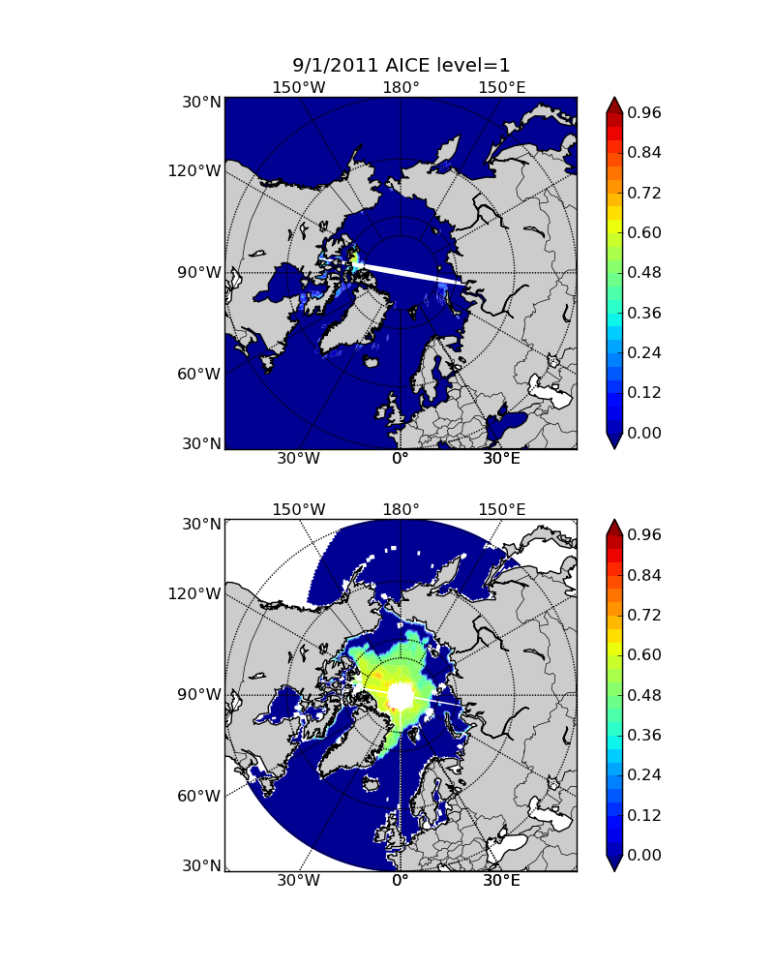 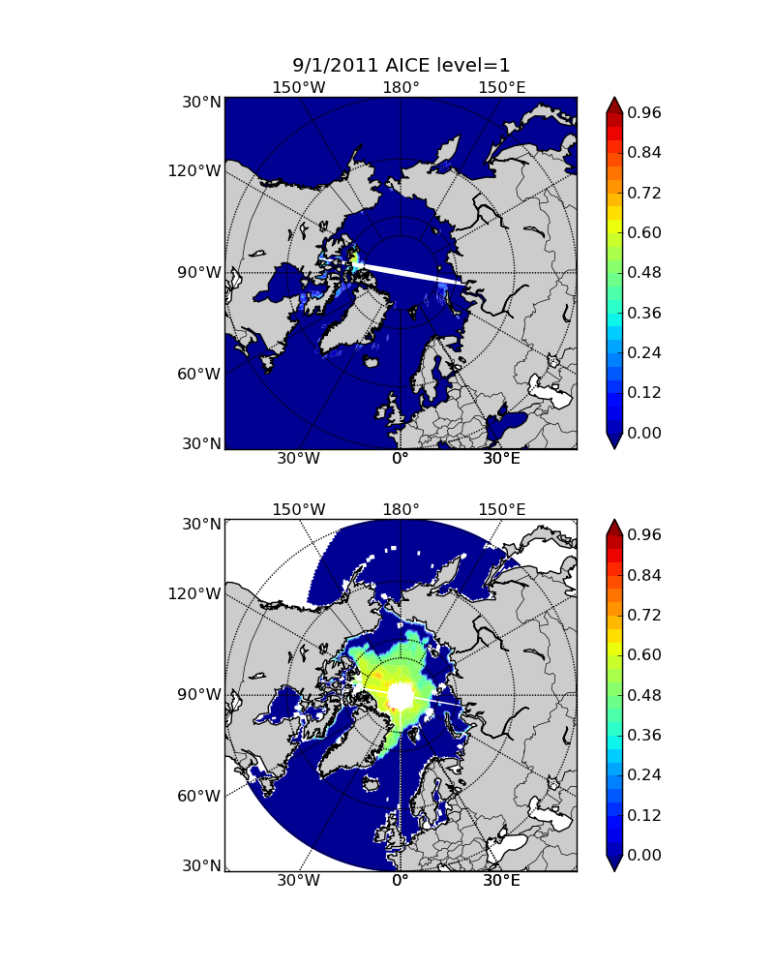 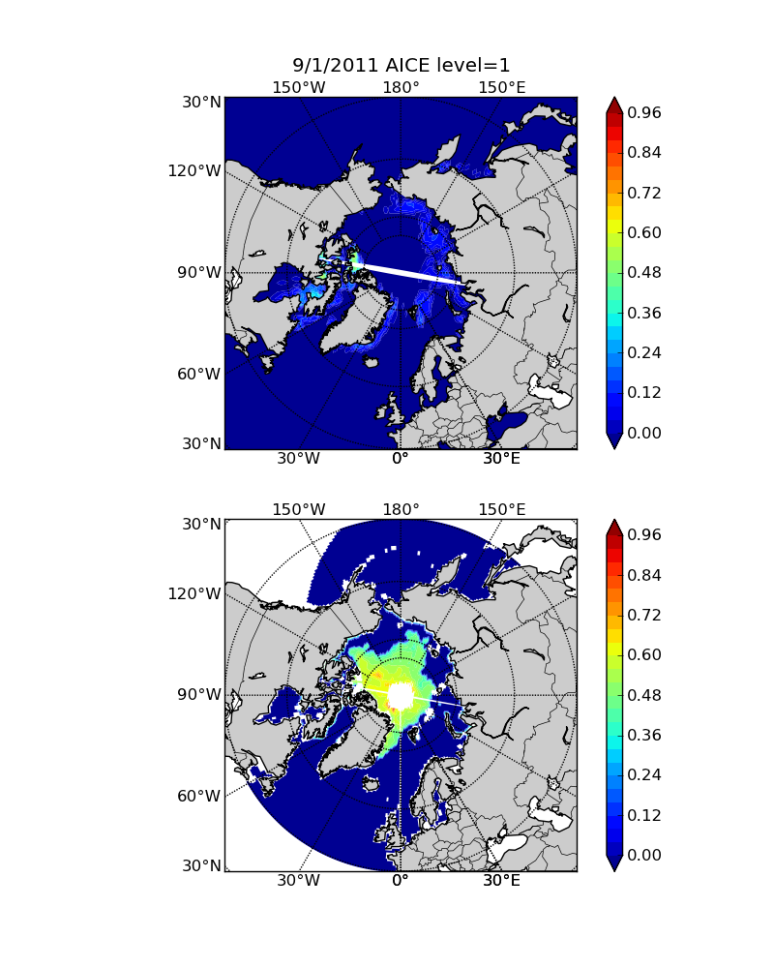 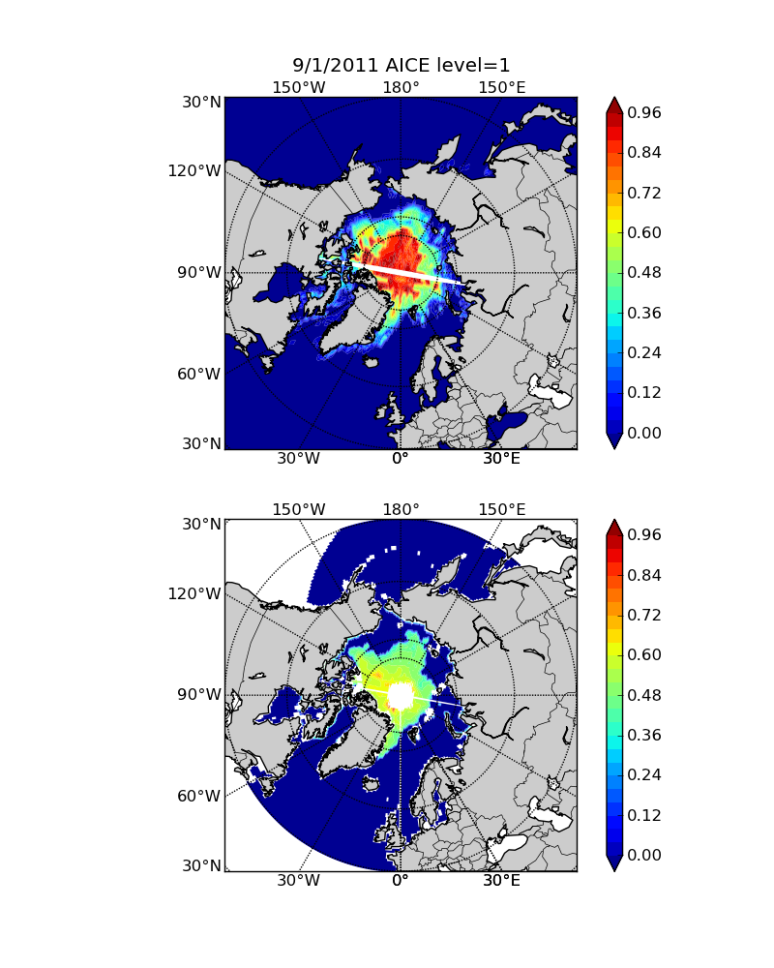 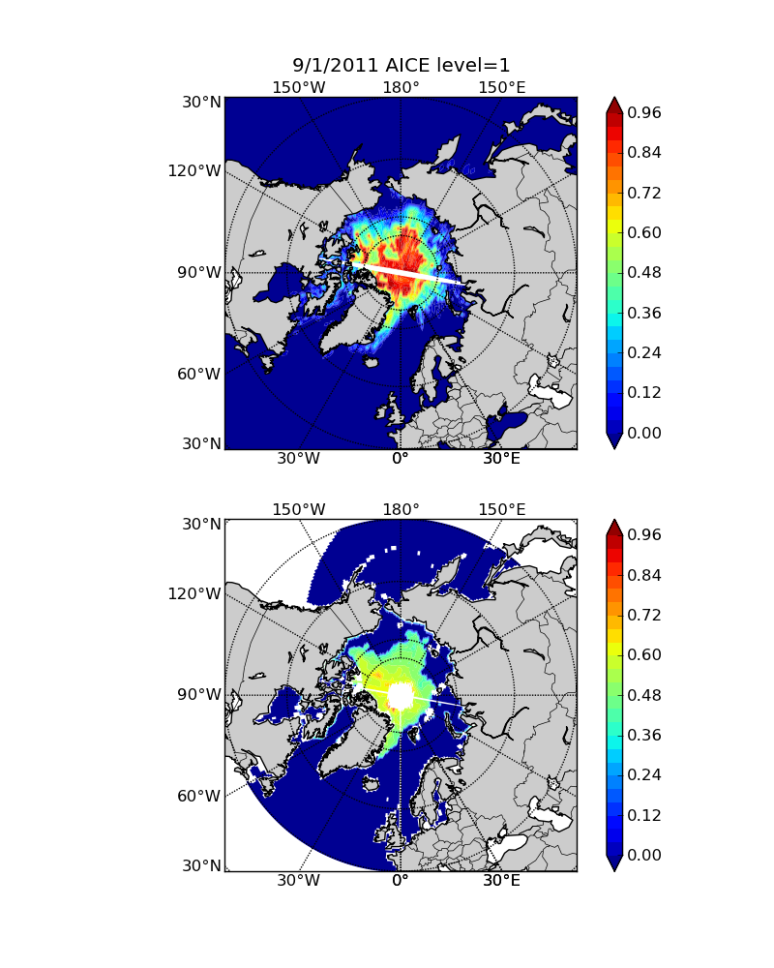 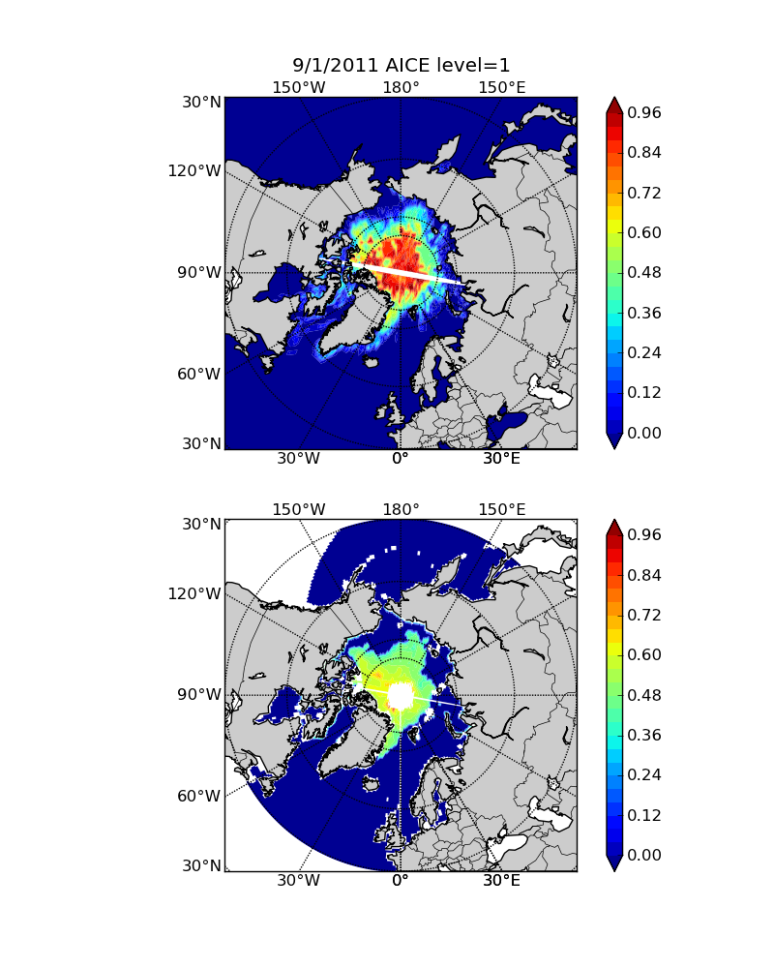 SH ice
NH ice
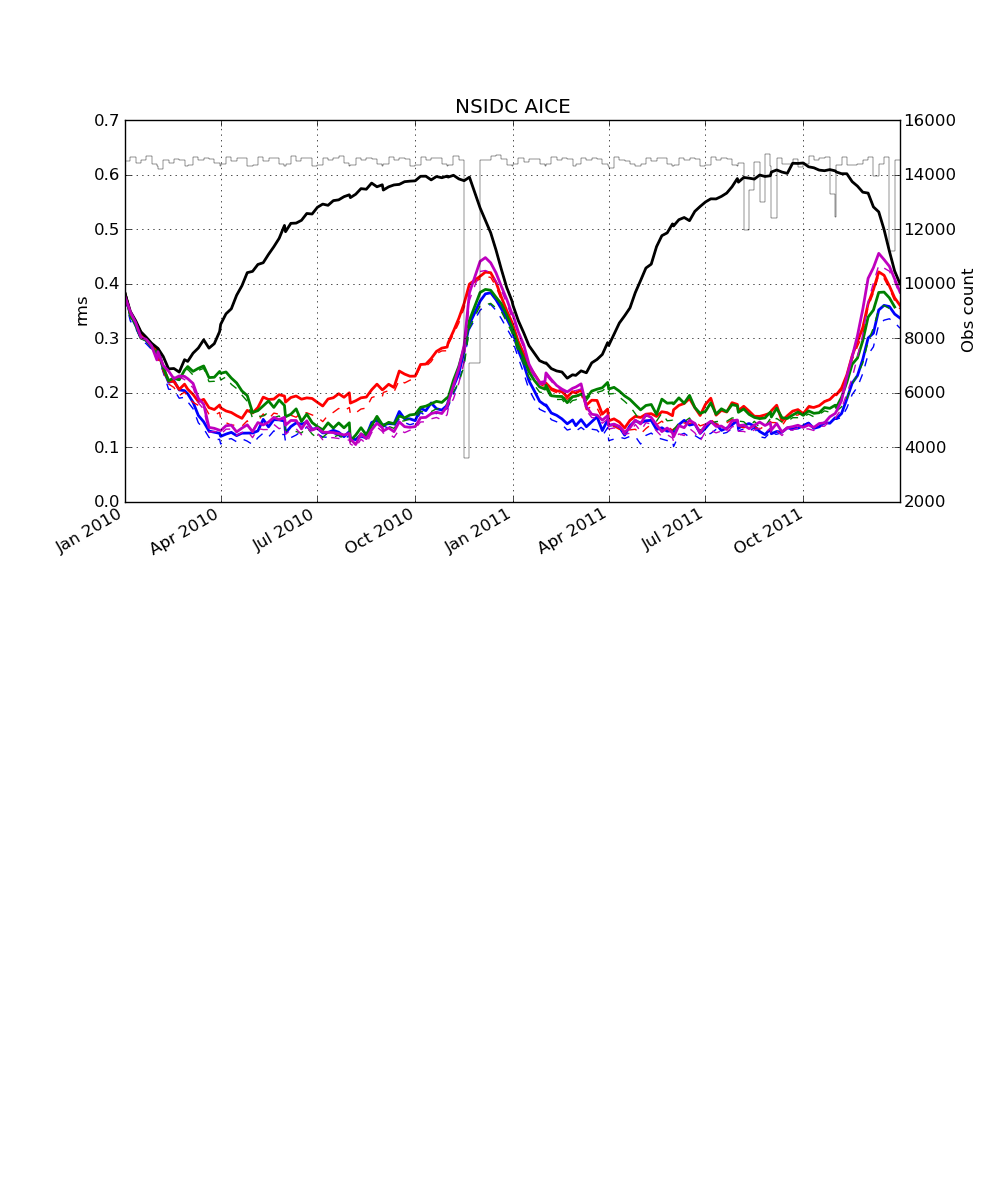 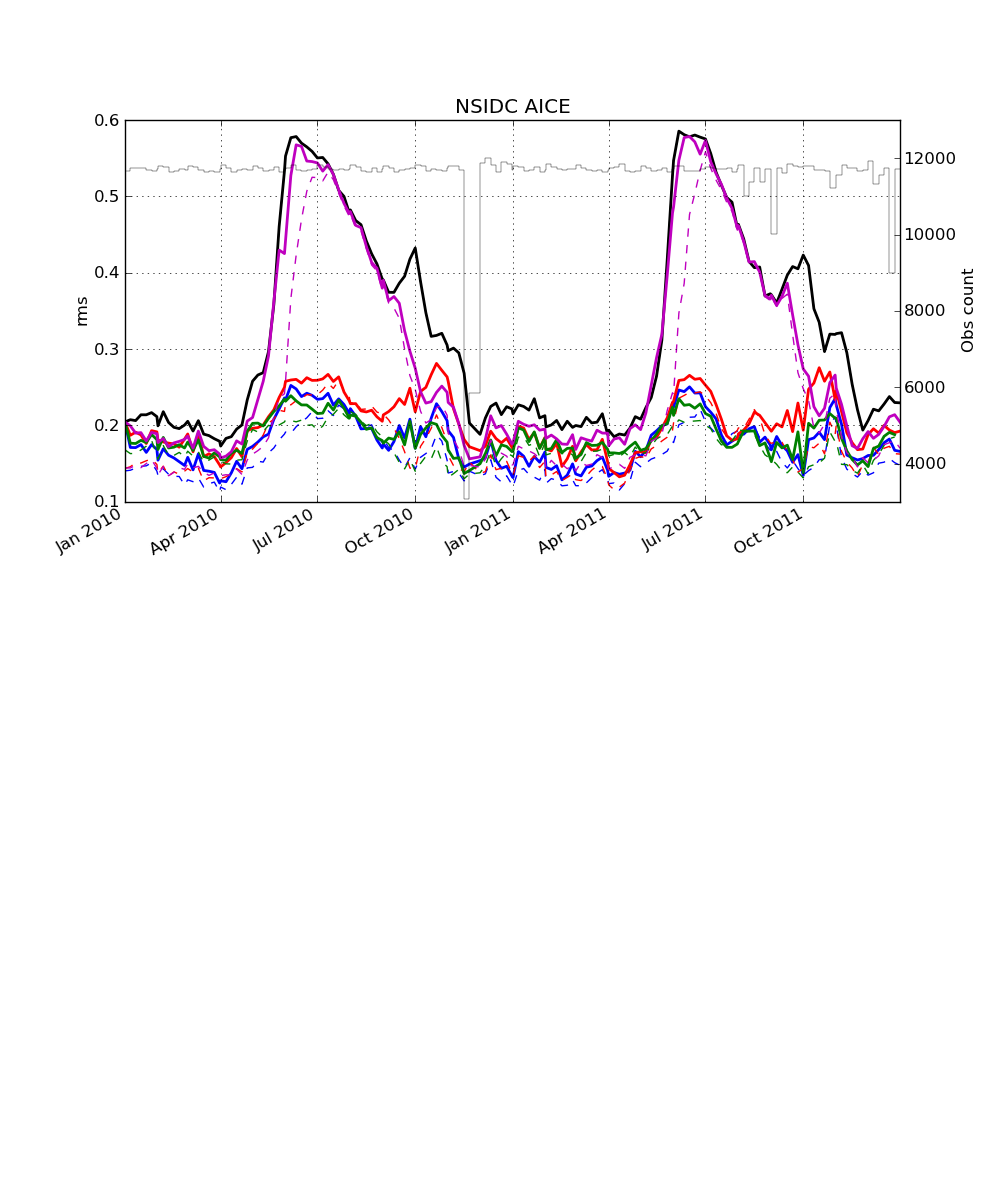 Ice assimilation results
Initial ice thickness 01/01/2010
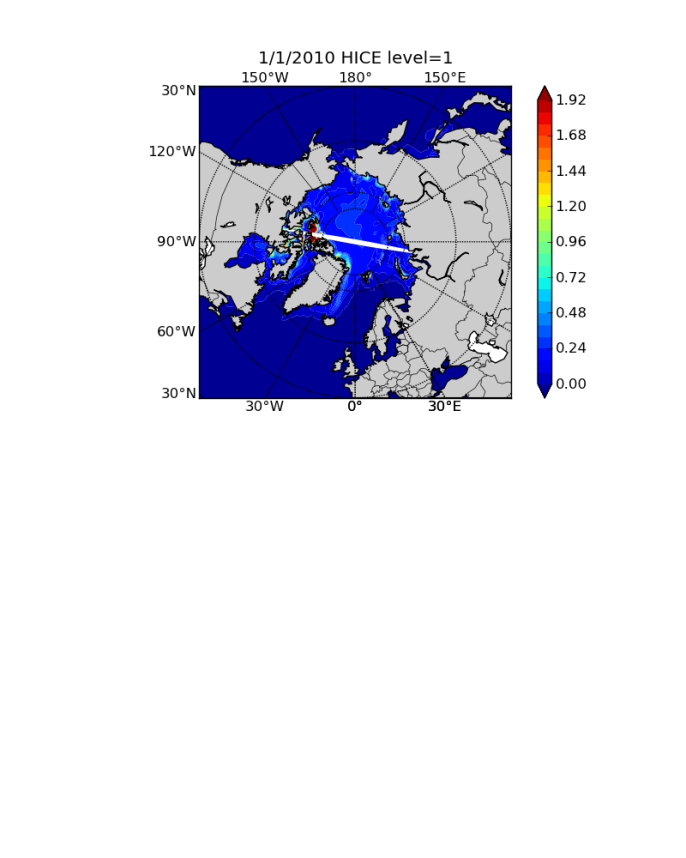 Ice thickness at end of run (12/01/2011)
PIOMAS clim. (not assimilated)
control
LIFE
SAFE
EUOI
EnOI
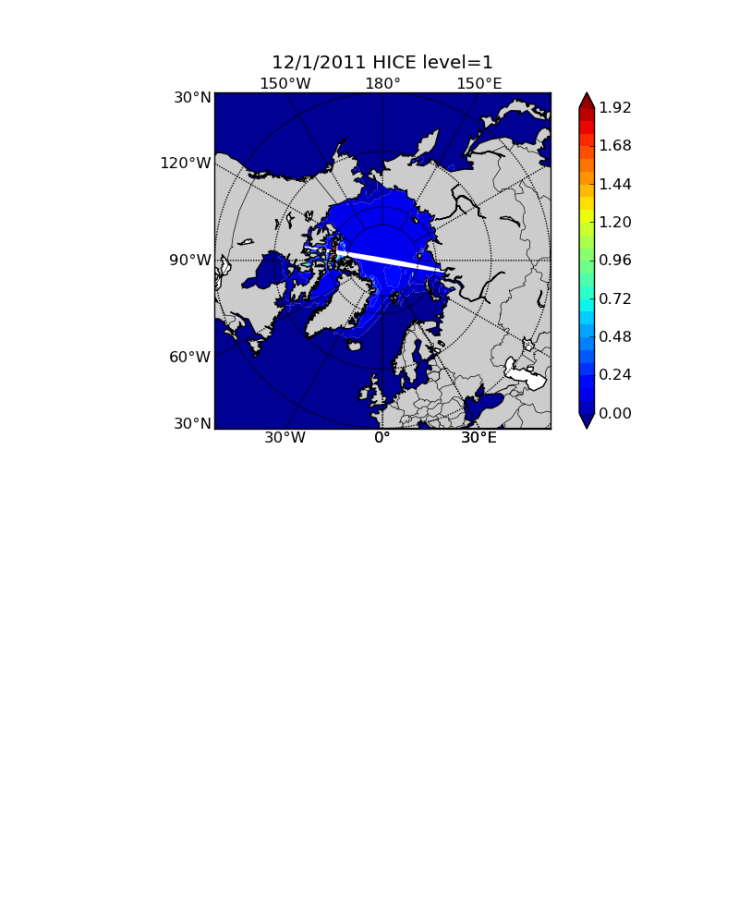 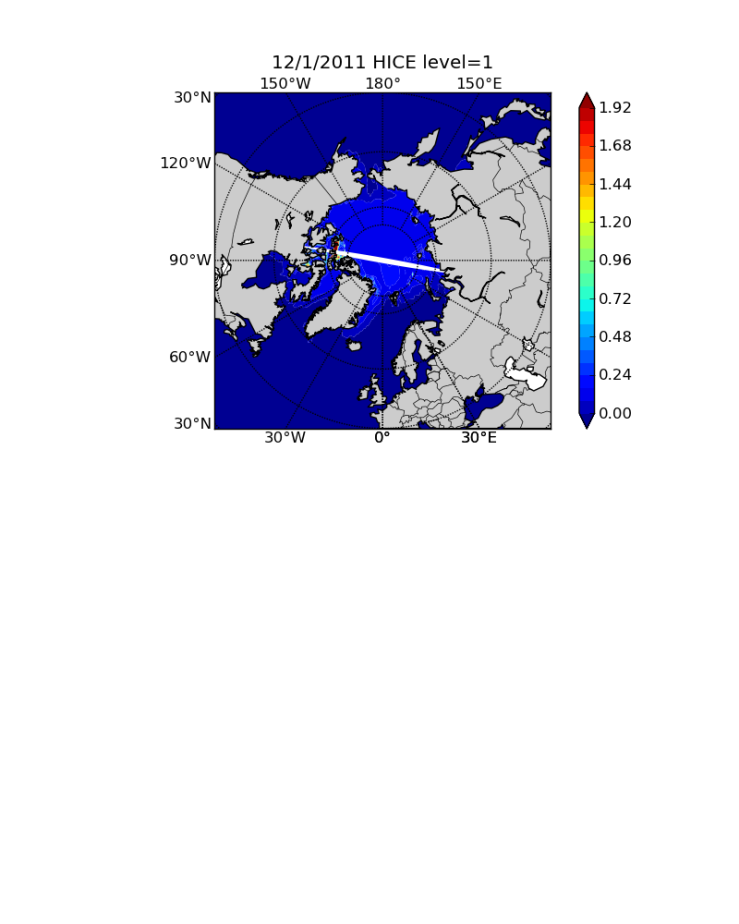 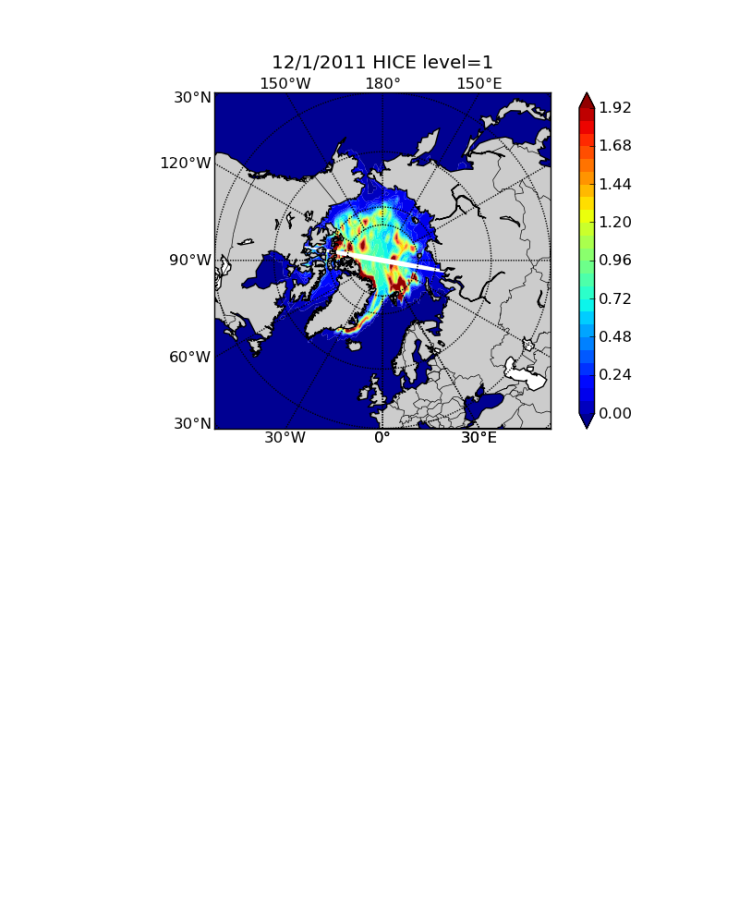 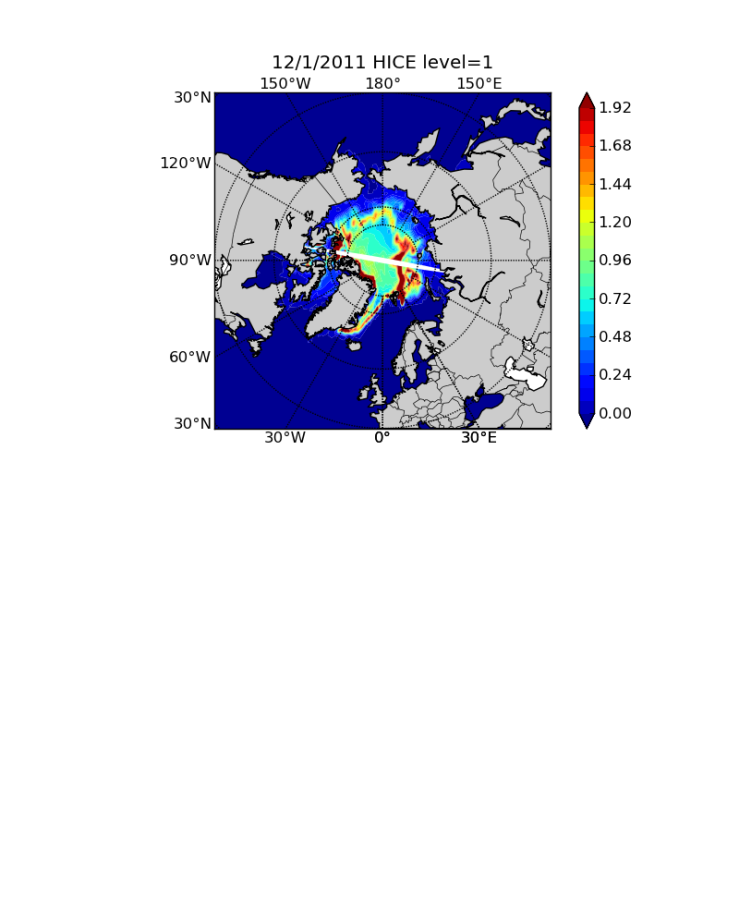 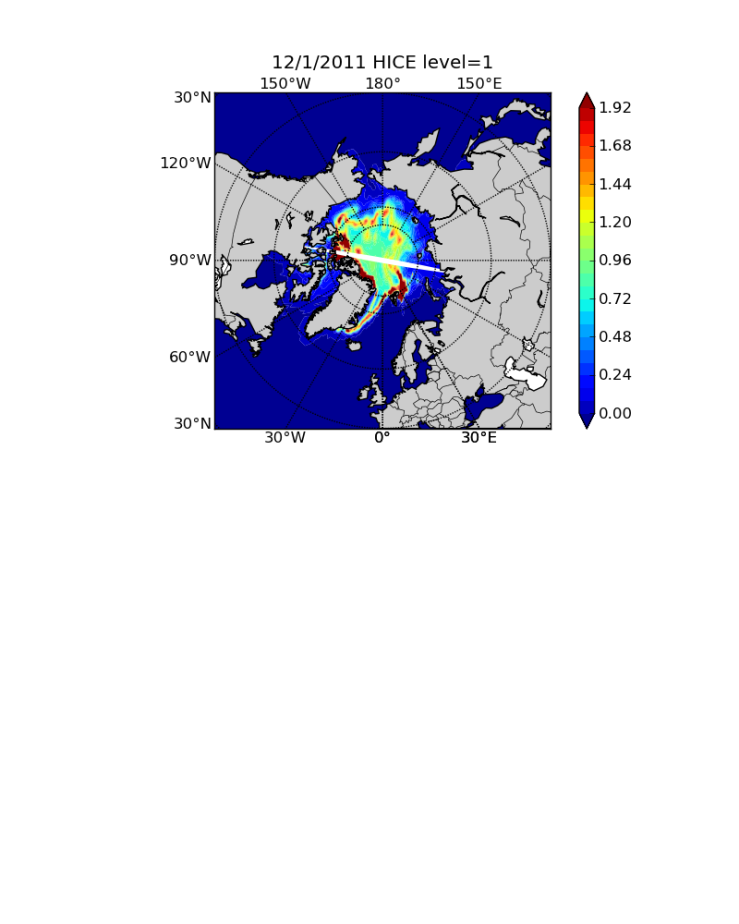 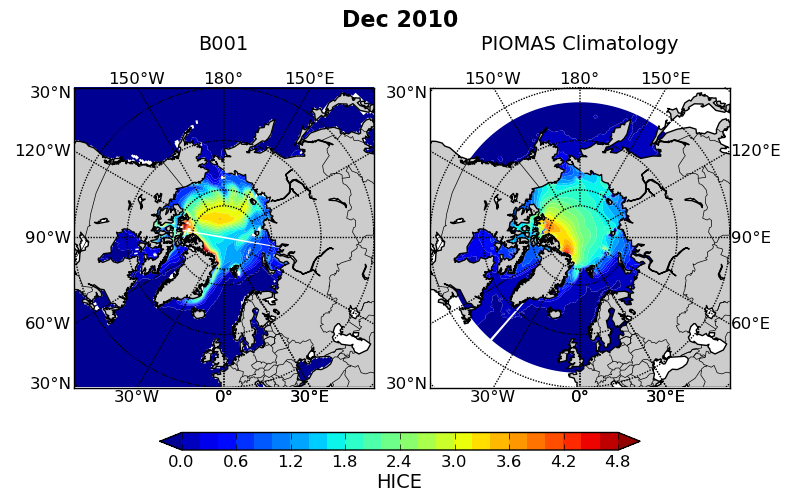 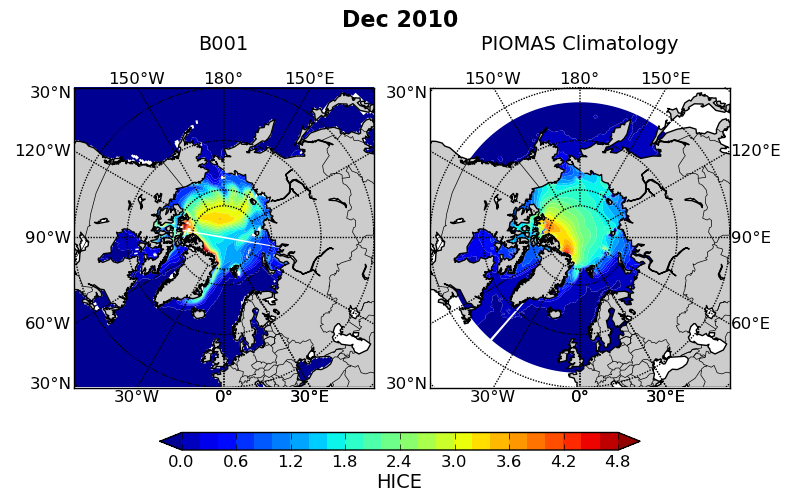 Conclusions
Some benefits of ensemble data assimilation schemes
	- estimating background-error spatial distribution, 	- multivariate update of unobserved variables, 
are available with background-error covariances estimated from a single model run.